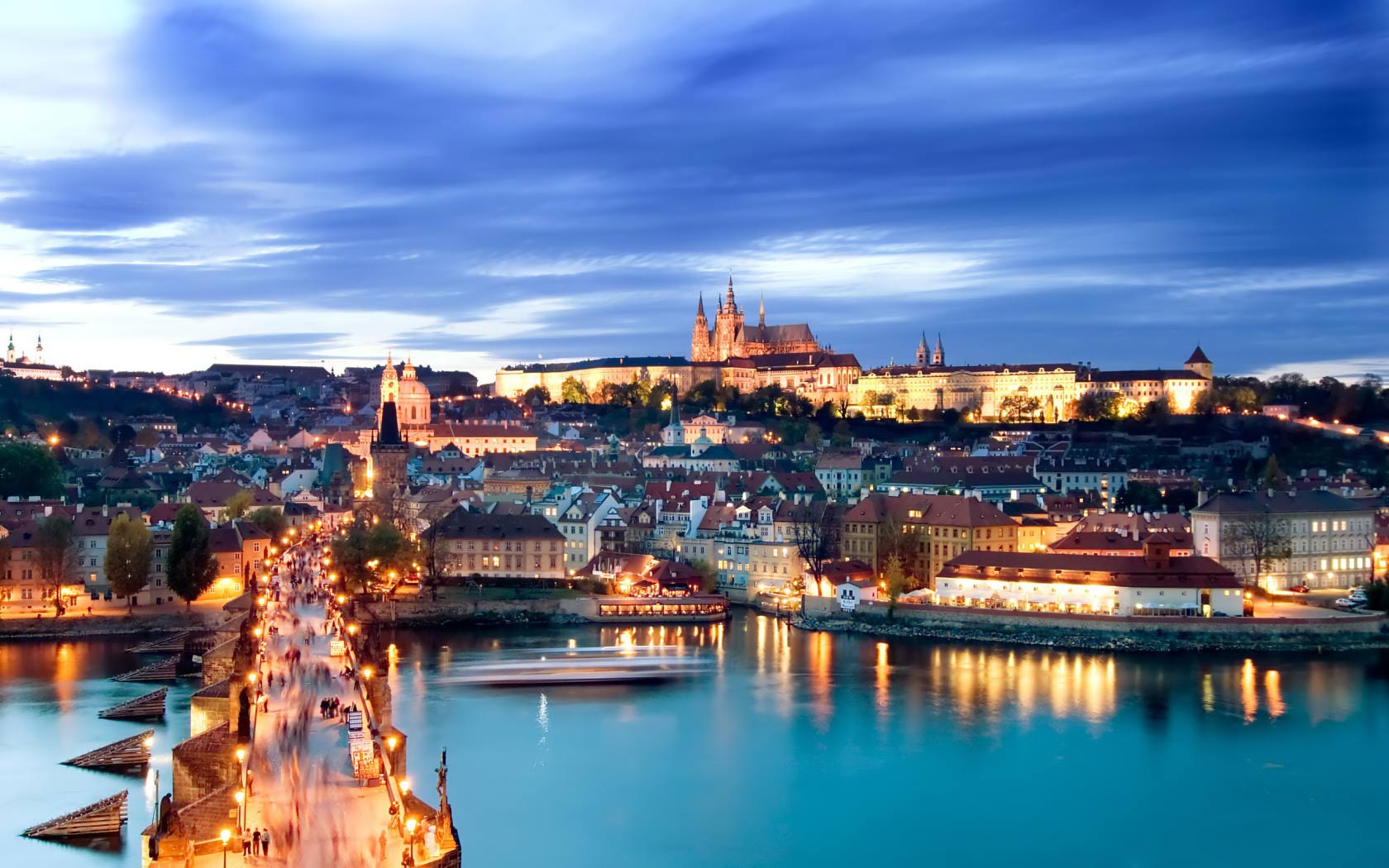 PRAHA
PRAGUE
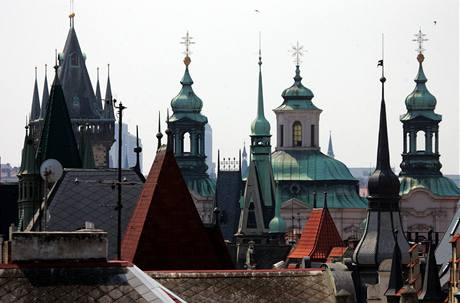 Základní informace
Hlavní a největší město
 Praga Caput Regni
 Praga Mater Urbium
500 km2 & 1,2 mil. obyvatel
Sídlo presidenta, vlády, parlamentu 
Politické, kulturní & ekonomické centrum země
Přes 5 milionů návštěvníků rošně
Historické centrum – UNESCO 
Přezdívky 
Zlatá Praha
Matka měst
Stověžatá Praha*
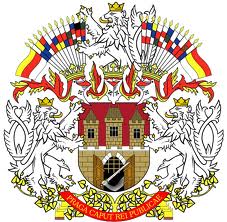 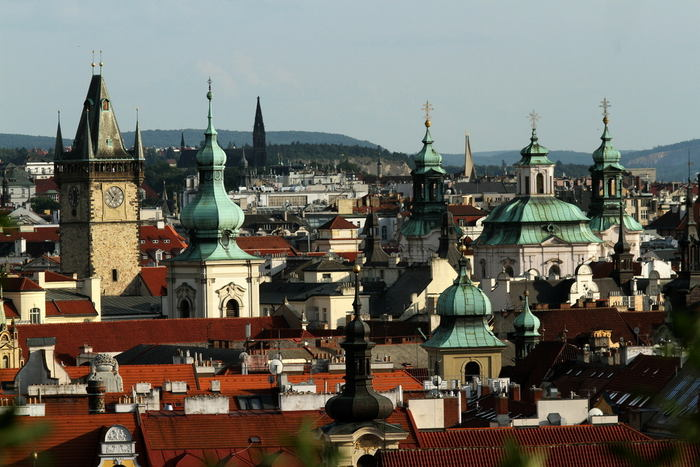 *Počátek 19. století, Bernardo Bolzano (matematik &filozof) – 103 (bez vodárenských věží & soukromých domů)
HISTORIE
Legenda – kněžna Libuše (Přemyslovna) předpověděla budoucí slávu Prahy, která se bude „hvězd dotýkat“
Sídlo knížectví & království českého
6. století – příchod Slovanů
9. století – první hrad založený knížetem Bořivojem
10. století – postaven hrad na Vyšehradě
13. století – Malá Strana
14. století – vláda Karla IV., rozkvět Prahy
 Nové Město, Karlův most, Karlova univerzita (1348)
 Katedrála sv. Víta, Hladová zeď
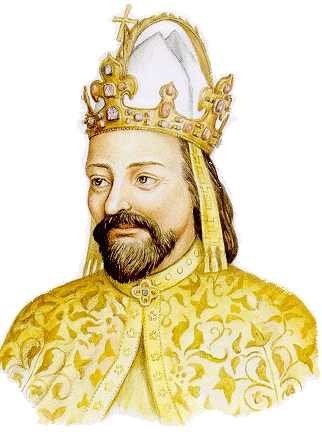 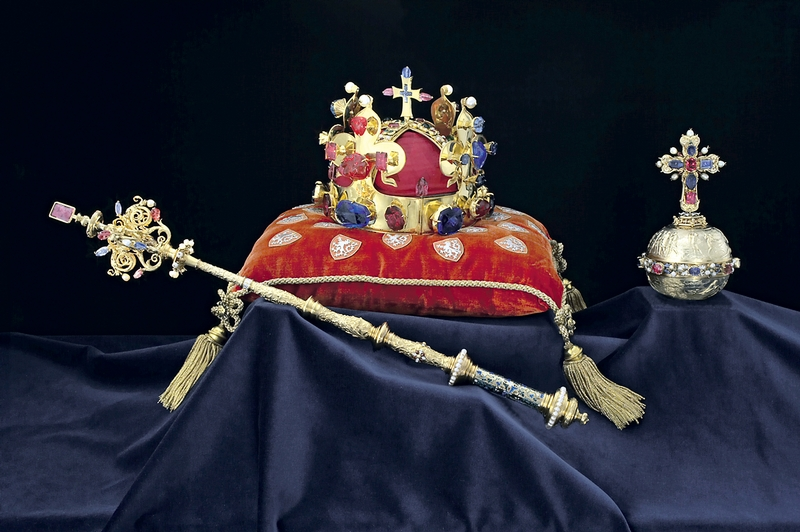 HISTORIE
15. století – Praha centrem husitského hnutí
16. století – Rudolf II., známí vědci a umělci (Tycho de Brahe, Johannes Kepler)
17. století – Třicetiletá válka → rekatolizace & germanizace
18. století – centrum Národního obrození
1918 – Praha – hlavní město Československa
1939 – německá okupace → Protektorát Čechy a Morava
1942 – atentát na Heydricha
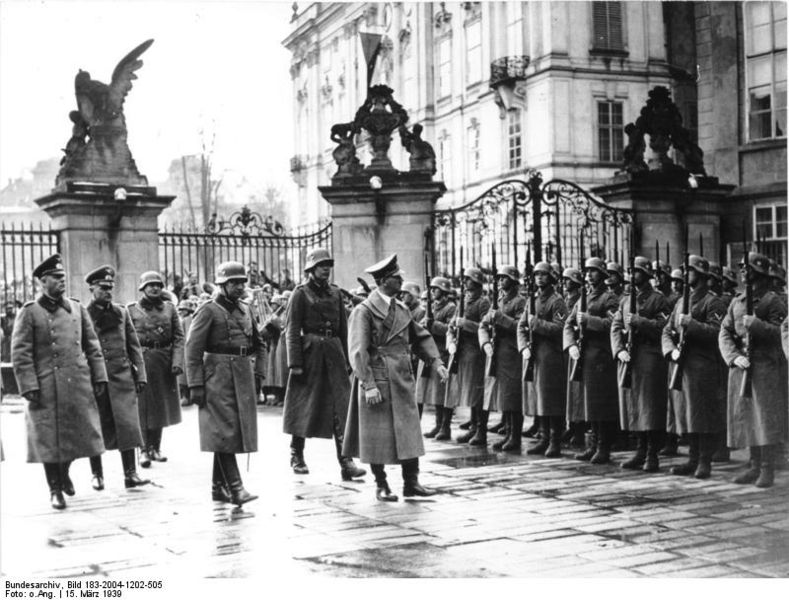 HISTORIE
9. května 1945 – Praha osvobozena Rudou armádou
1968 – srpnová okupace vojsky Varšavské smlouvy 
17. listopadu 1989 – Sametová revoluce 
1993 – rozdělení Československa
Praha – hlavní město nové České republiky
1992 – UNESCO (díky koncentraci bezpočtu jedinečných historických památek všech období)
 Hradčany s Pražským hradem
 Vyšehrad
 Staré Město
 Josefov (Židovské město)
 Malá Strana
 Nové Město
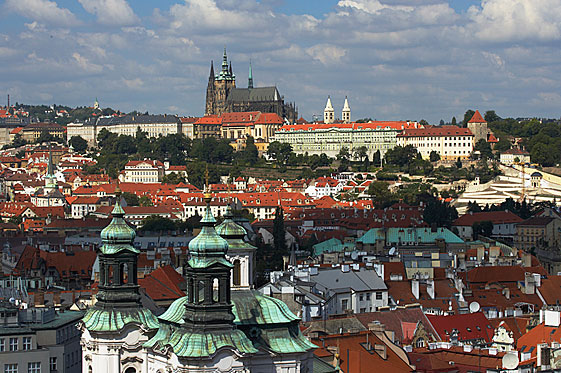 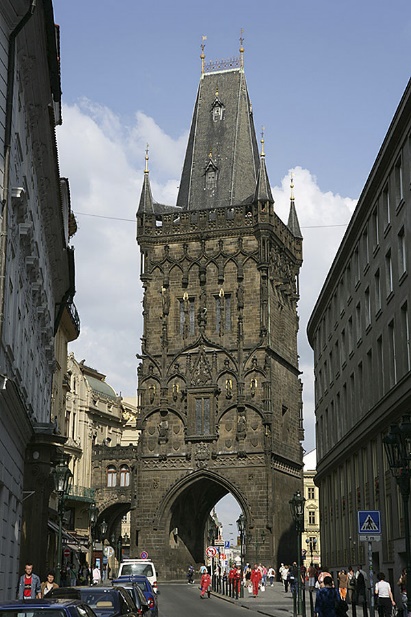 Královská cesta – Korunovační průvod českých králů
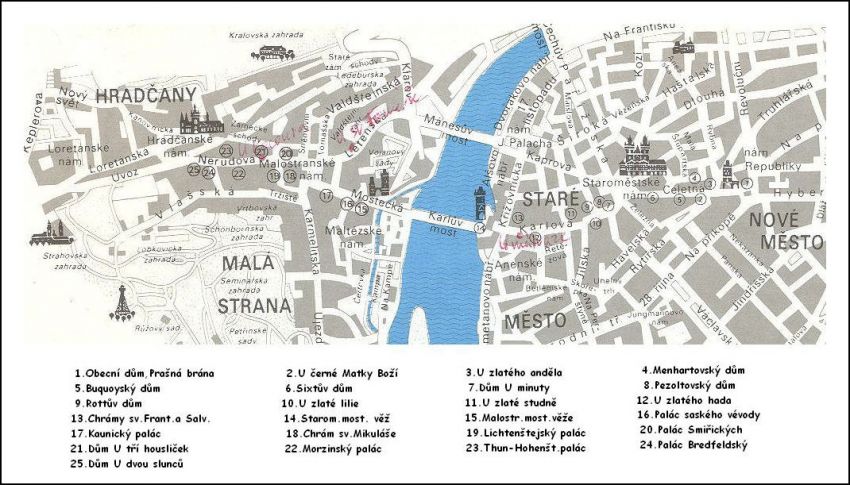 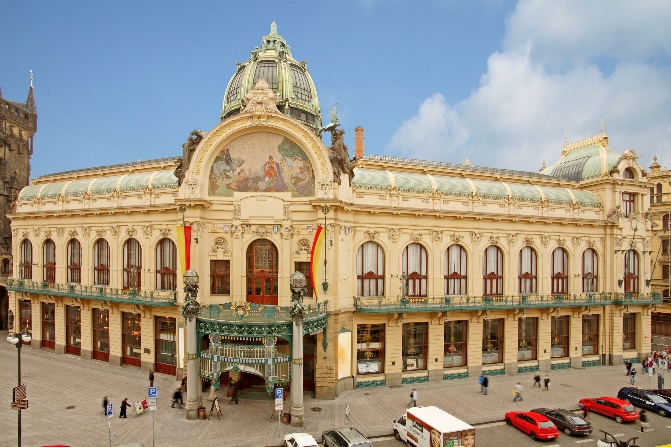 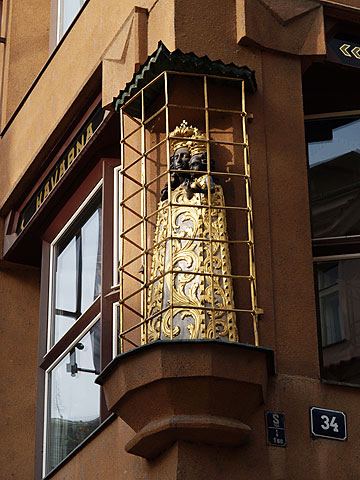 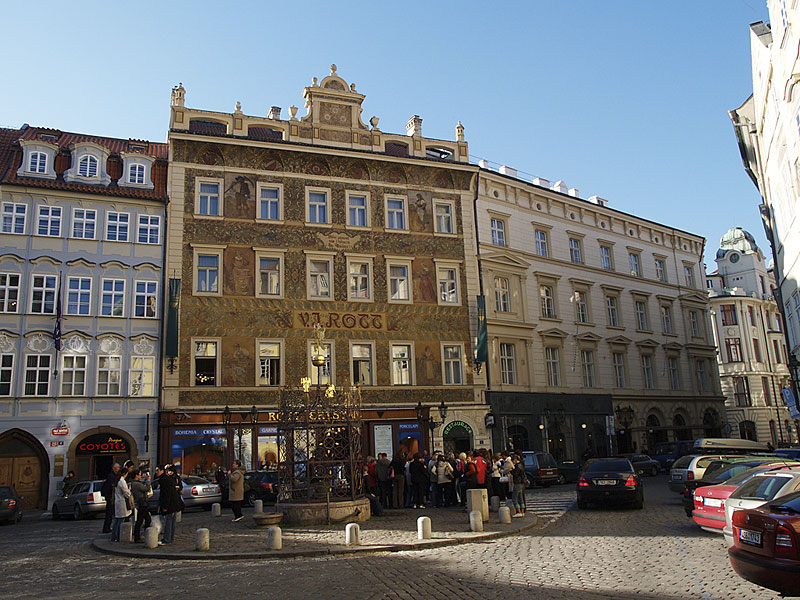 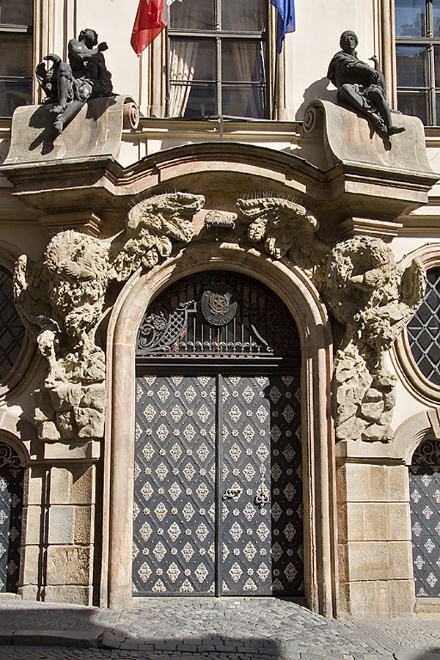 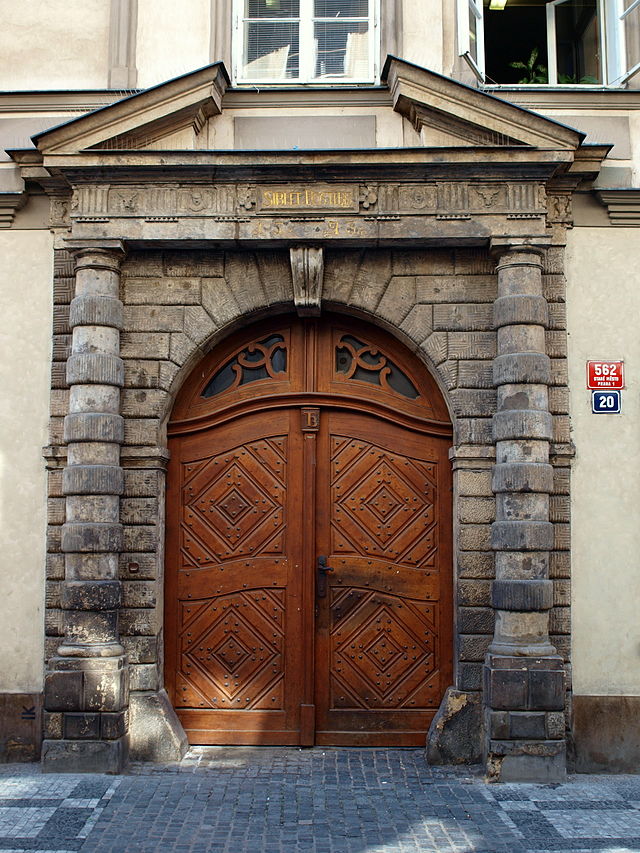 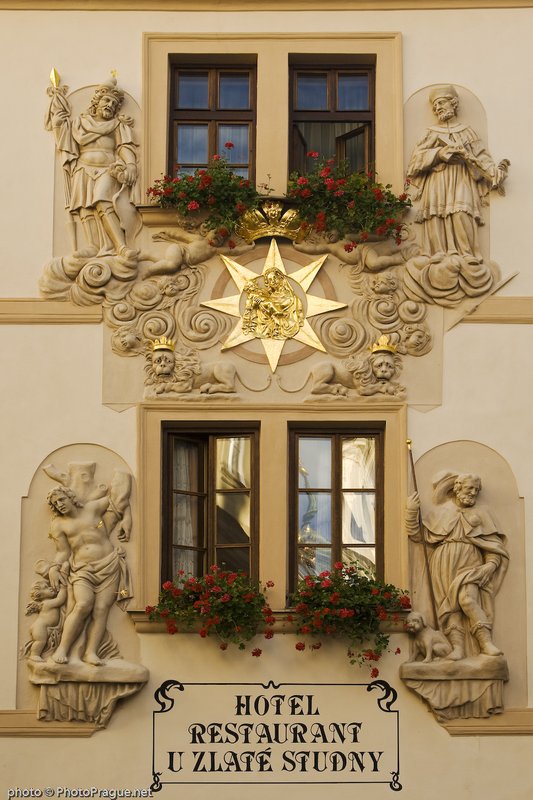 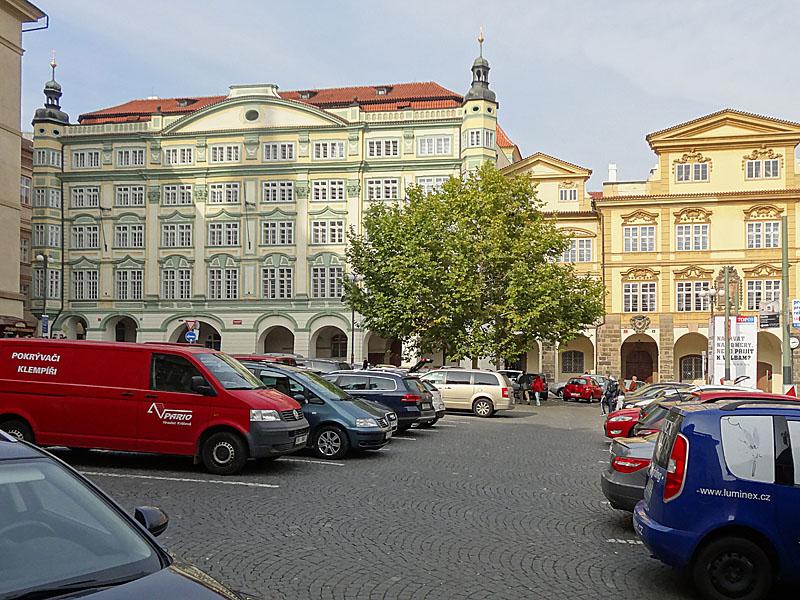 Smiřický &Šternberský Palace
--------------------
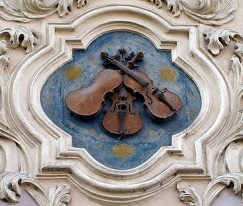 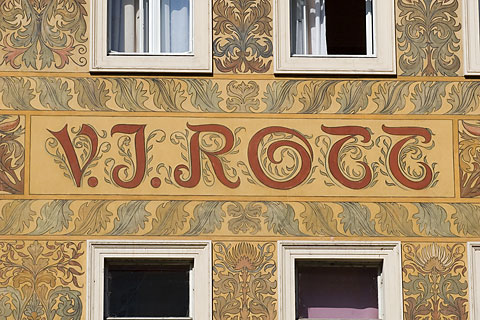 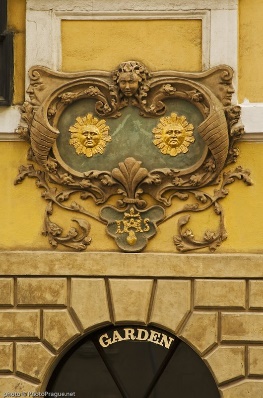 Pražský hrad
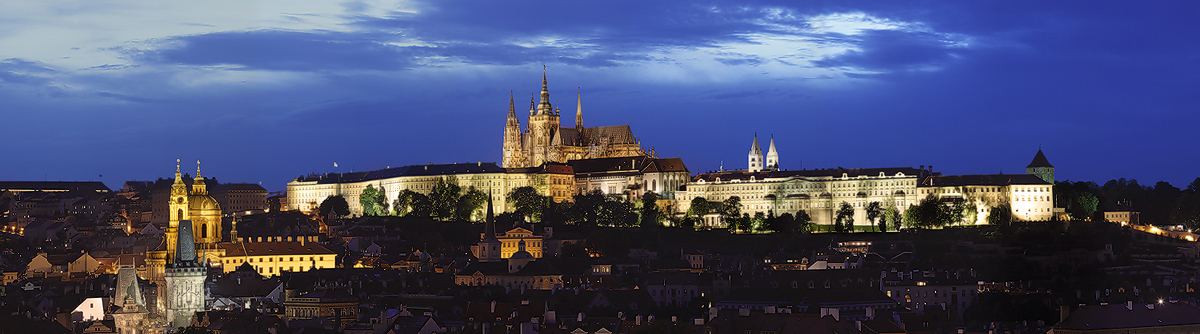 Největší hradní komplex na světě, různé architektonické styly, sídlo králů & prezidentů
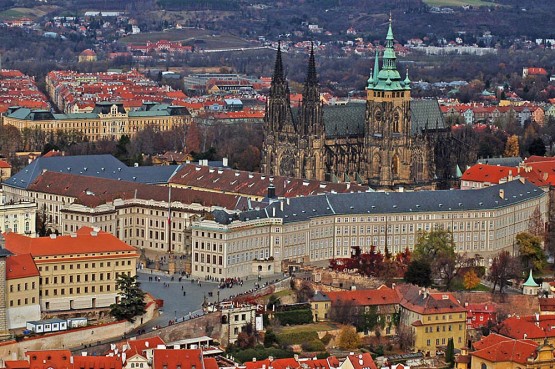 „Tajemné“ prostory
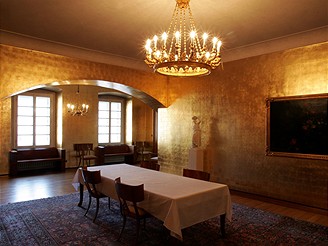 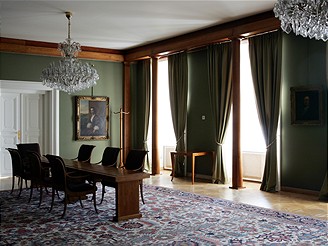 Zlatý salonek
Zelený salon
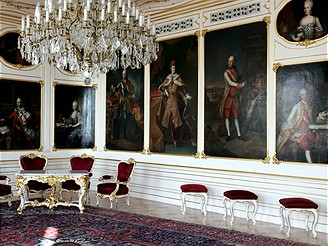 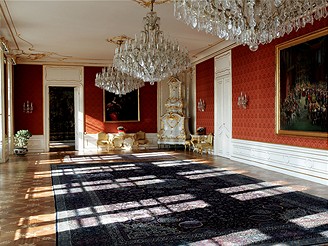 Habsburský salon
Trůnní sál
Uzavřené pro veřejnost, významní hosté, hlavy států; příp. 2 x ročně
Katedrála sv. Víta
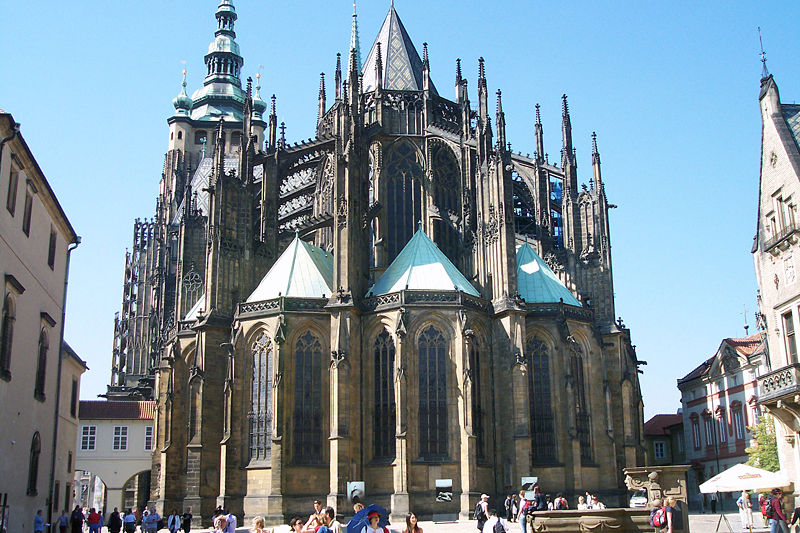 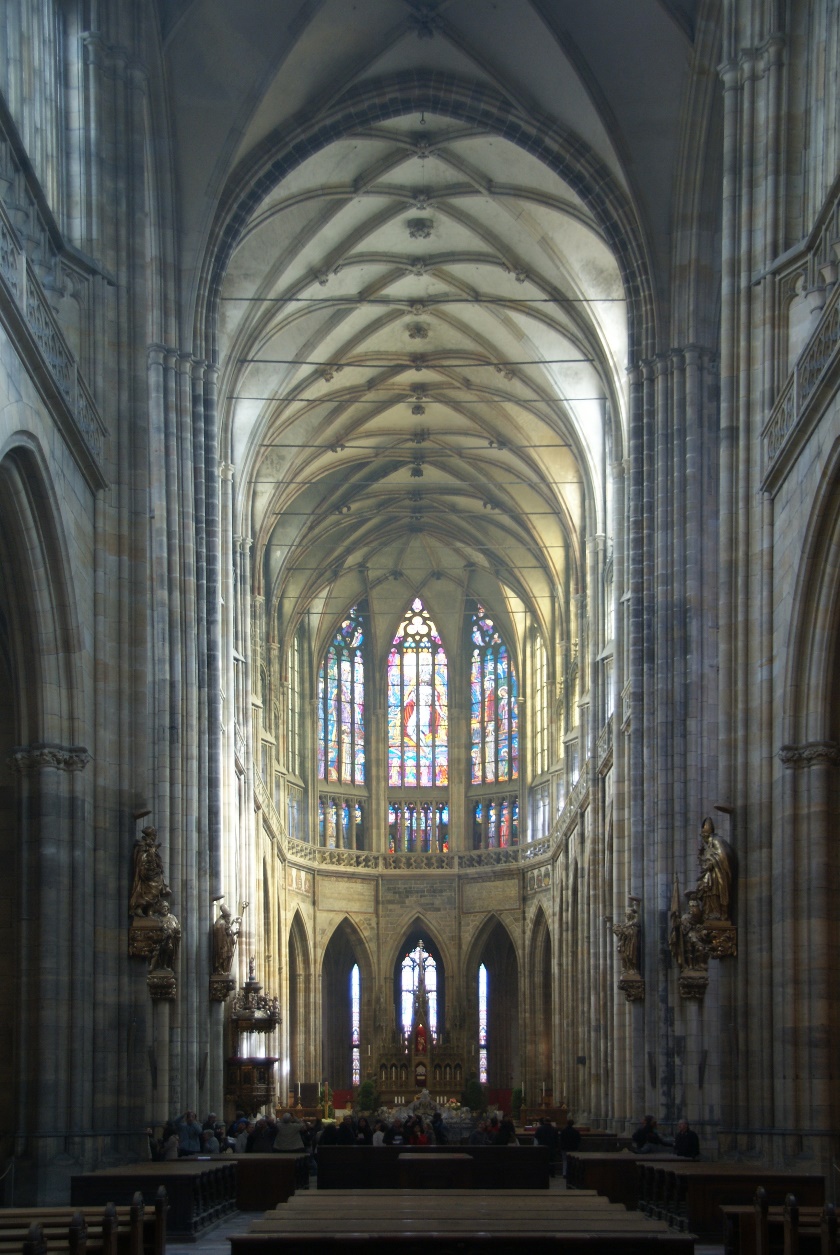 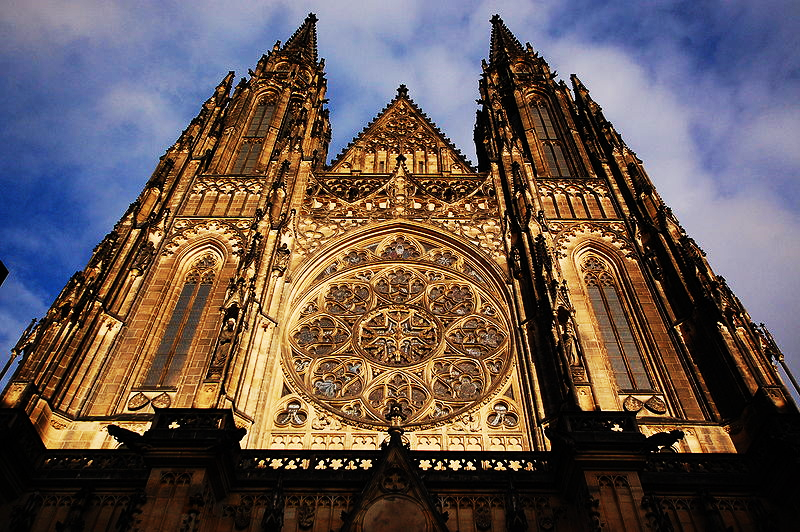 Katedrála sv. Víta, sv. Václava a sv. Vojtěcha
Katedrála sv. Víta
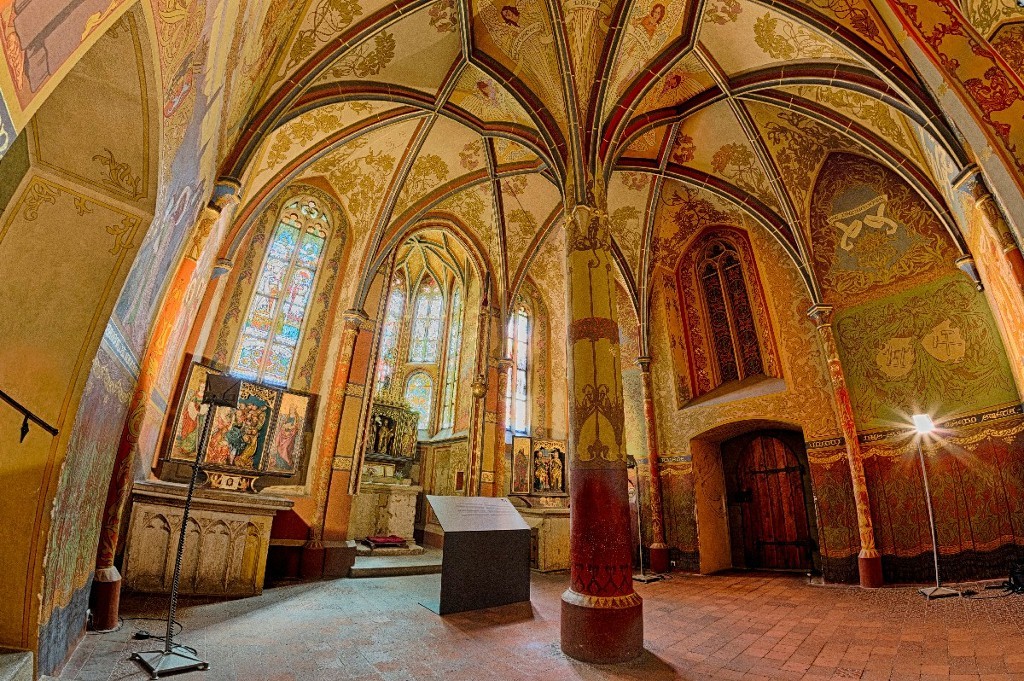 Sídlo pražského arcibiskupa
1344 – 1929
Matyáš z Arrasu, Petr Parléř 
Hrobky českých králů
České korunovační klenoty
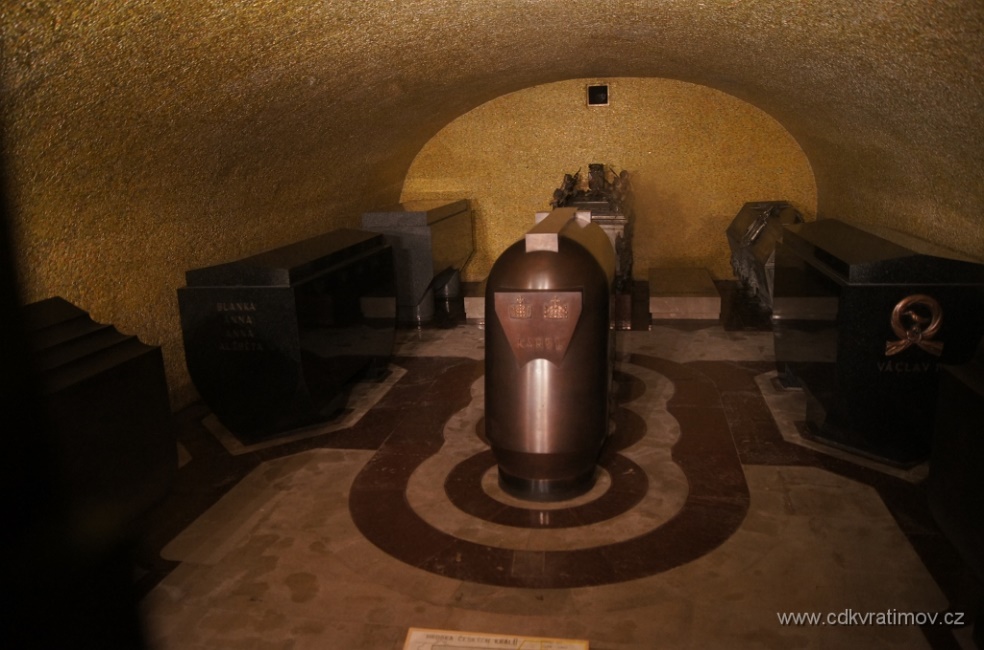 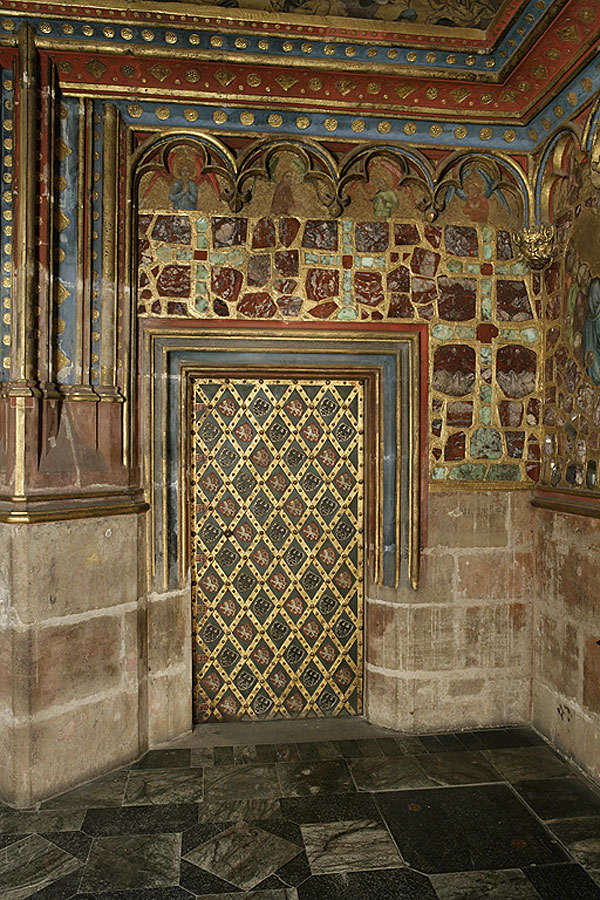 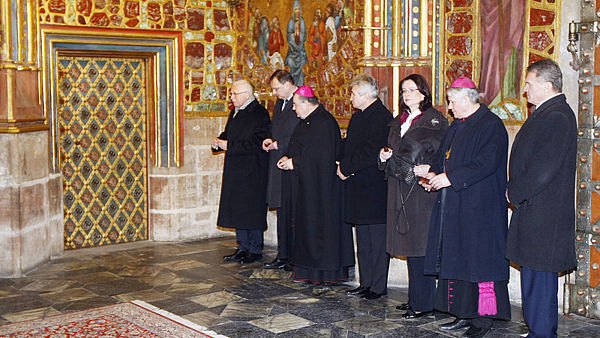 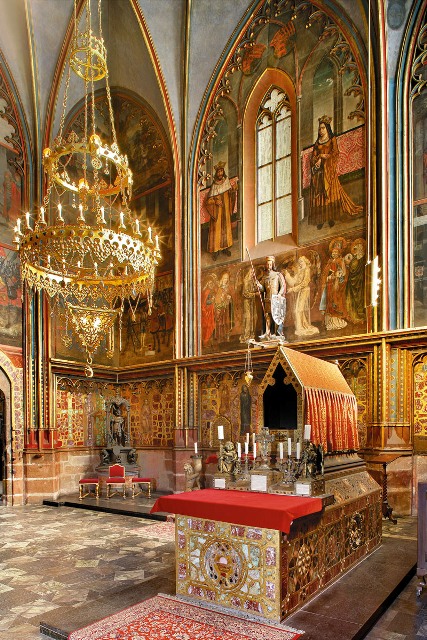 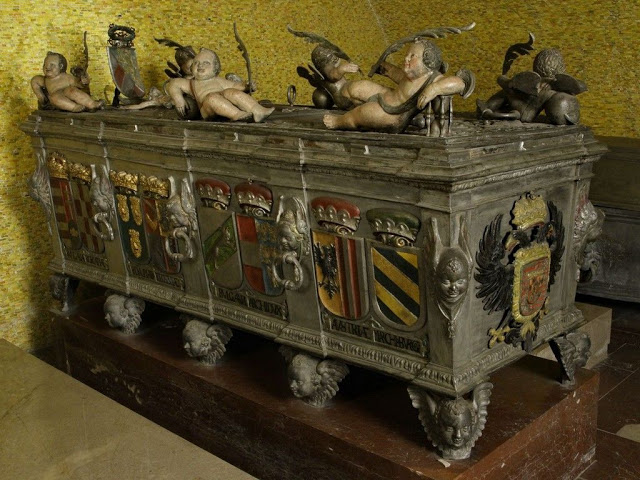 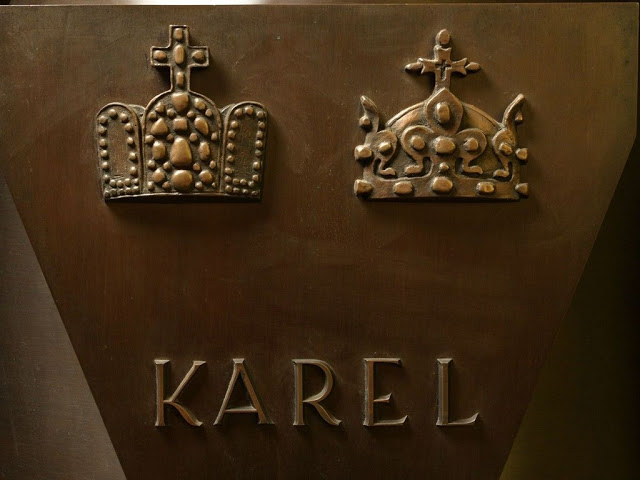 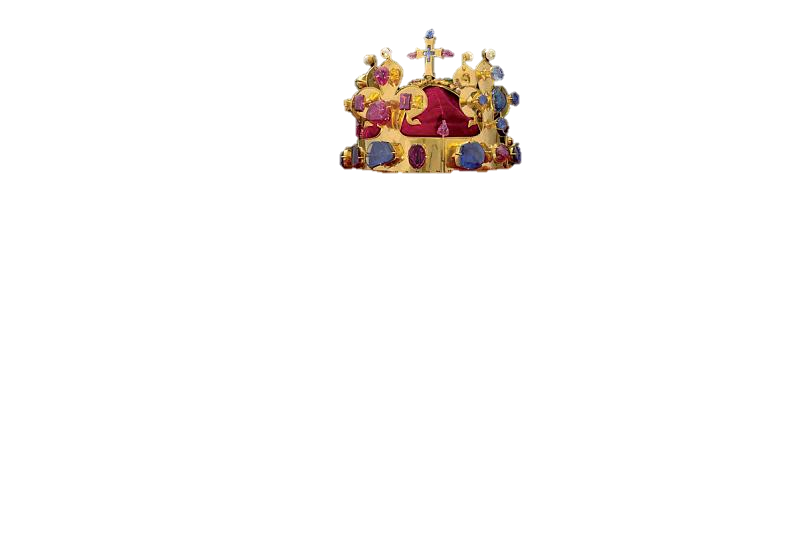 Bazilika sv. Jiří 
920, románská, první český klášter
Kaple svatého Kříže 
18. století, barokní, Svatovítský poklad
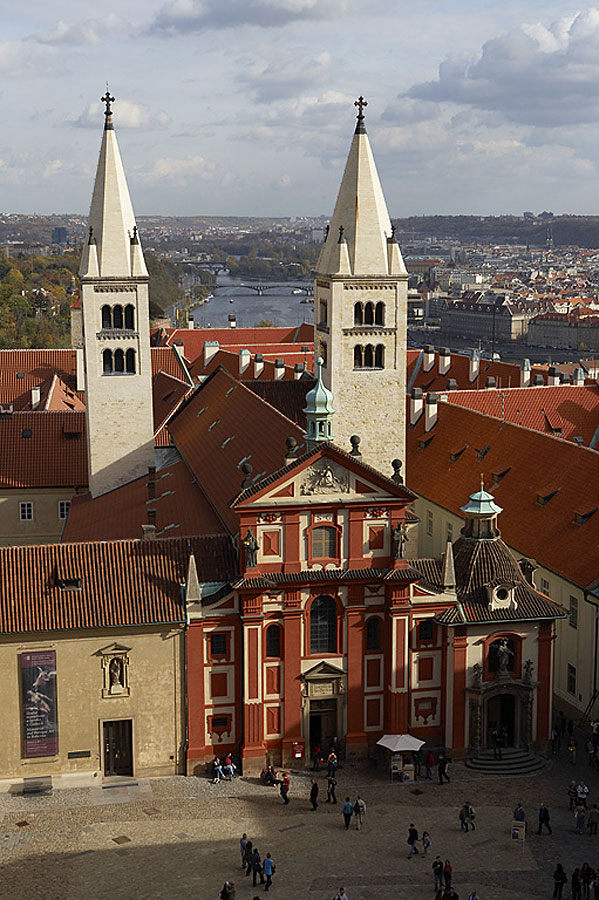 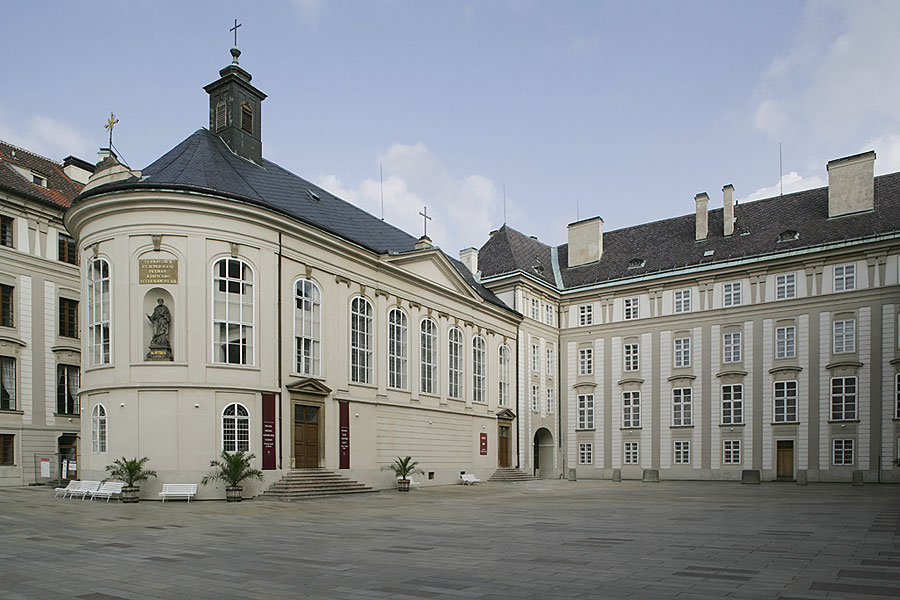 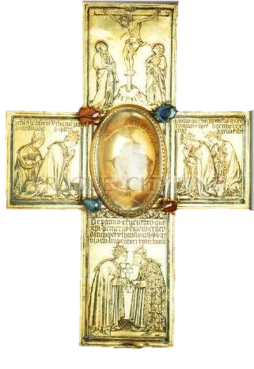 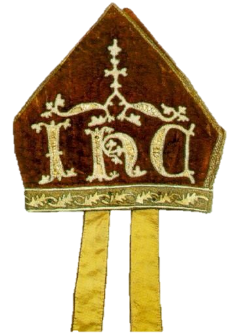 Starý královský palác
10. století
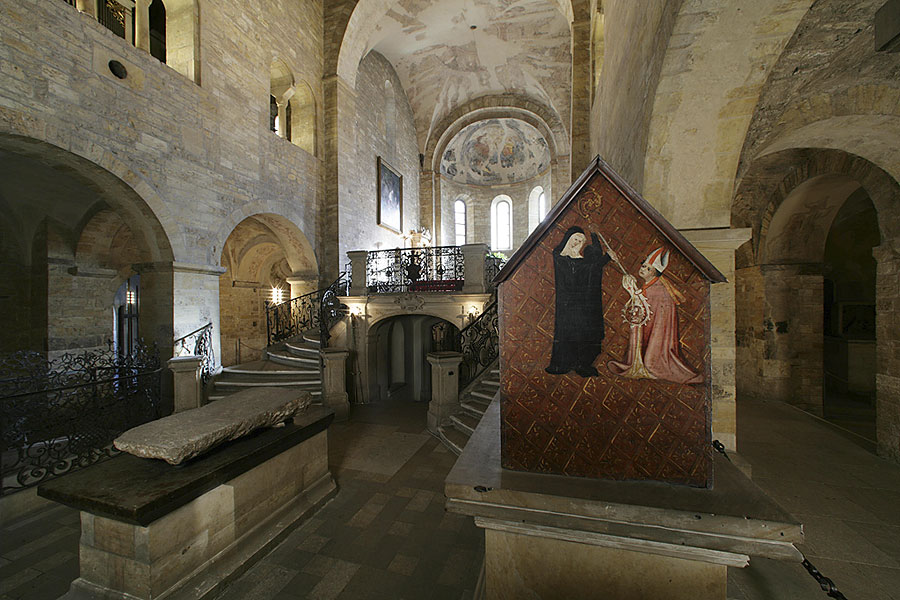 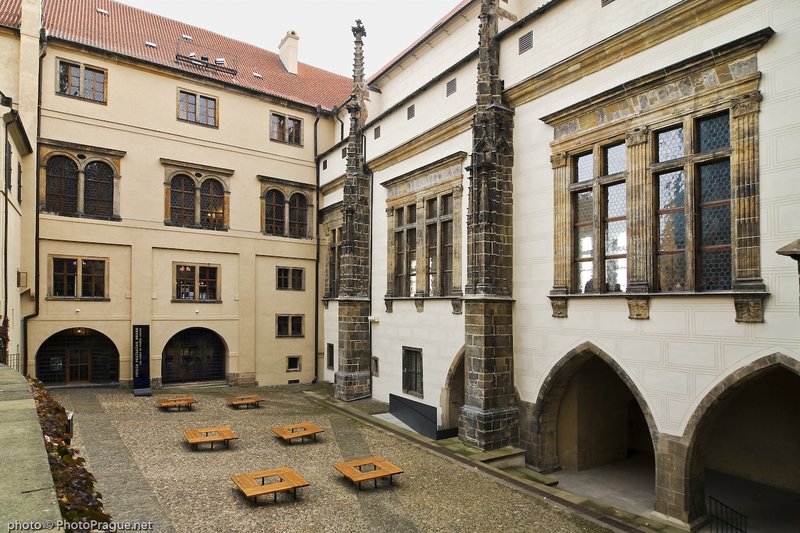 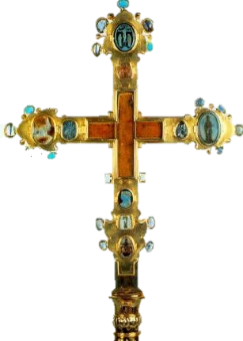 St Ludmila
Vladislavský sál 
15. století, 62x16x13 m
největší světský prostor středověké Prahy
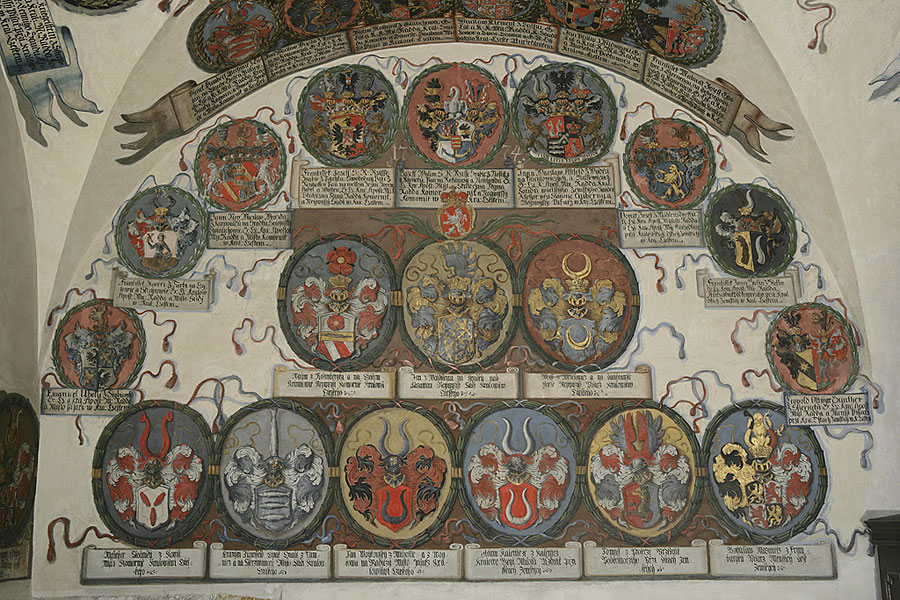 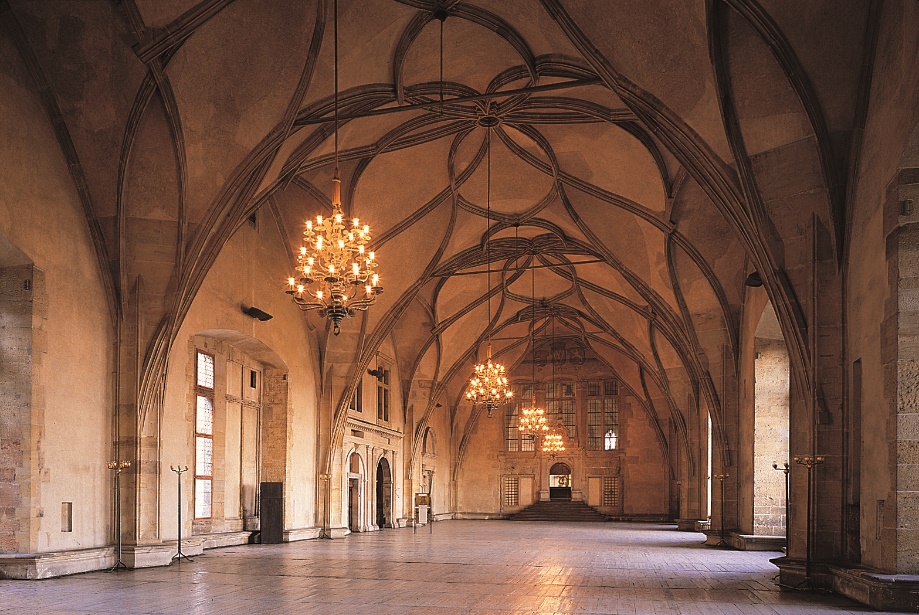 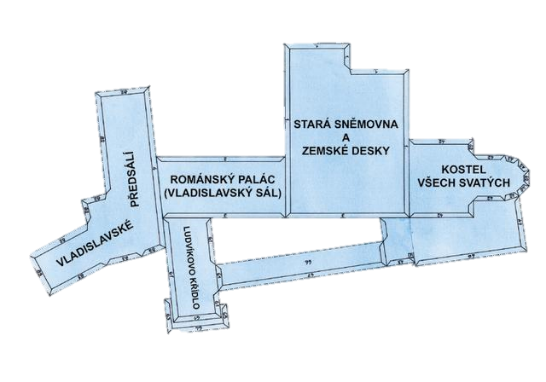 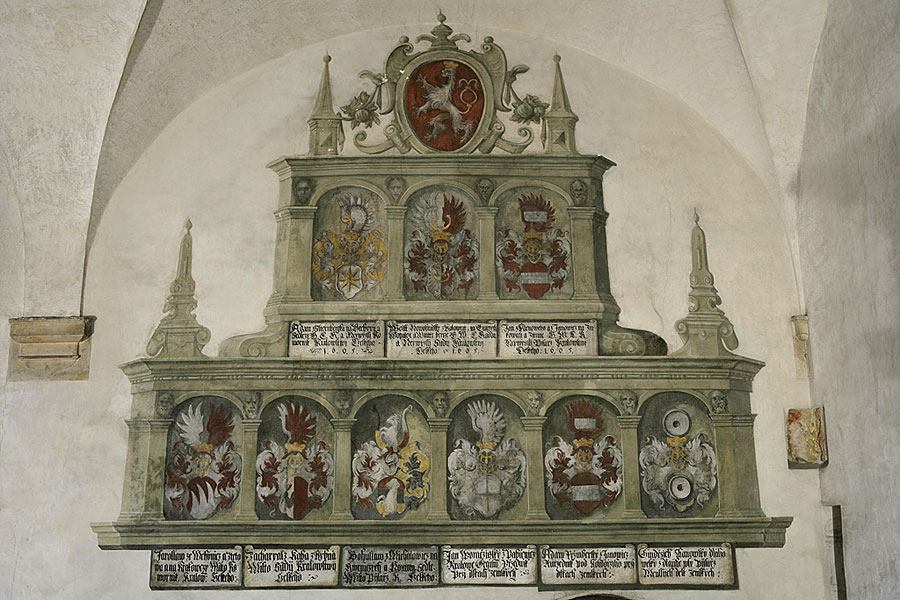 Španělský sál 
16. století, významné státní události
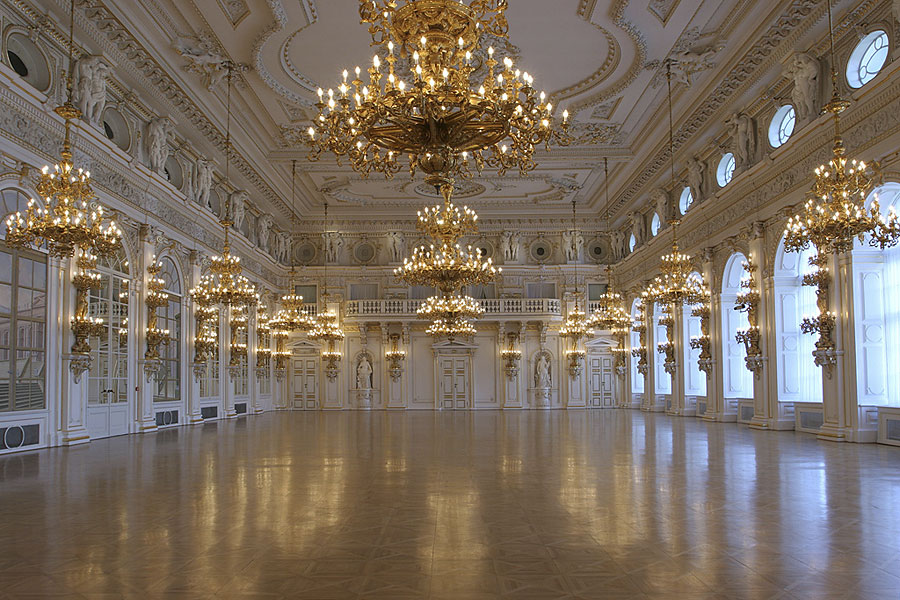 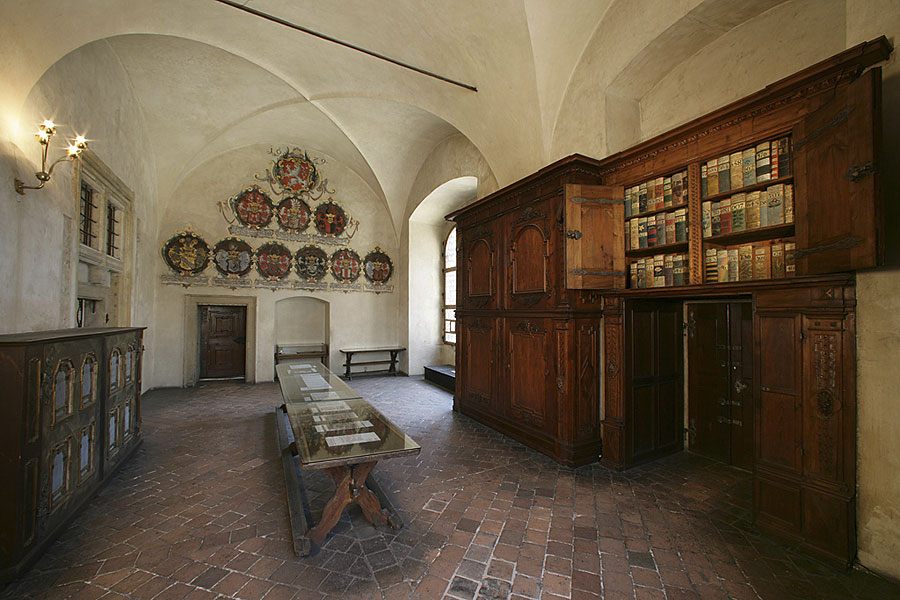 Matyášová brána 
17. století, slavnostní vstup
Zlatá ulička
16. století, hradní stráž
Franz Kafka
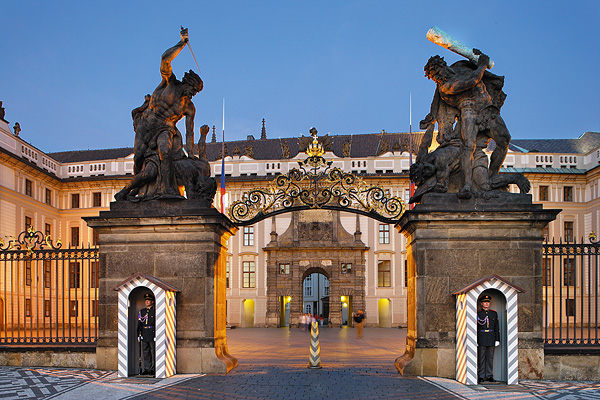 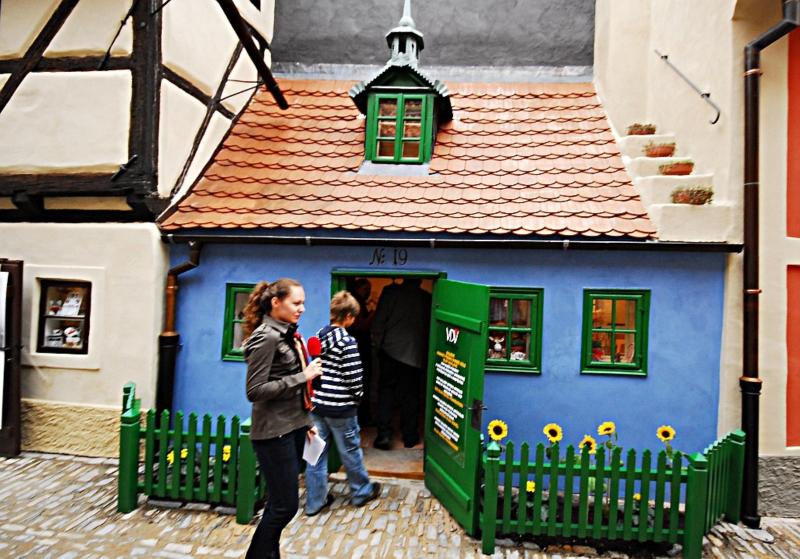 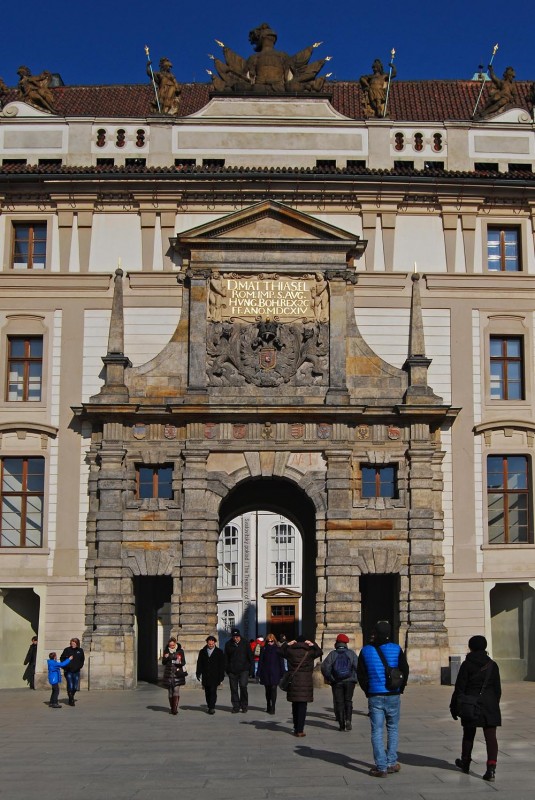 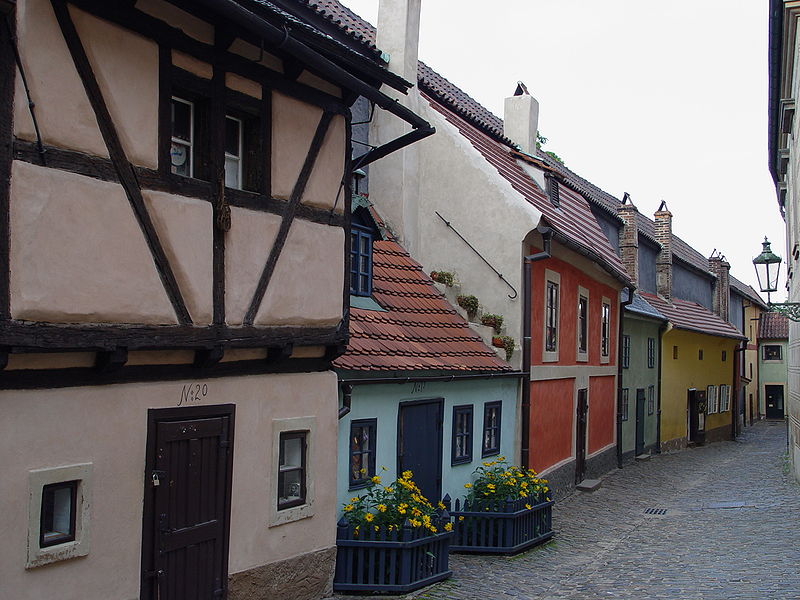 Belvedere – Letohrádek
16. století, renesanční
Ferdinand I. pro manželku Annu
Arcibiskupský palác 
16. století, barokní, fasáda – rokoko
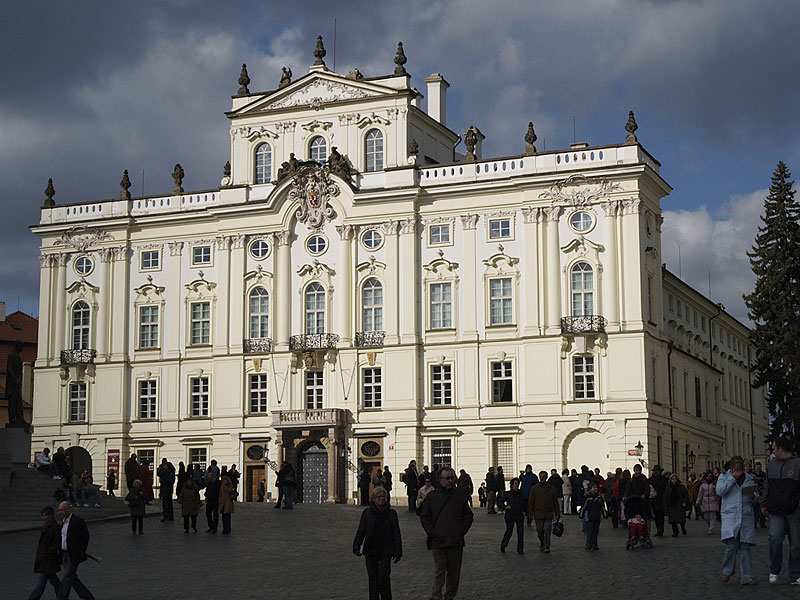 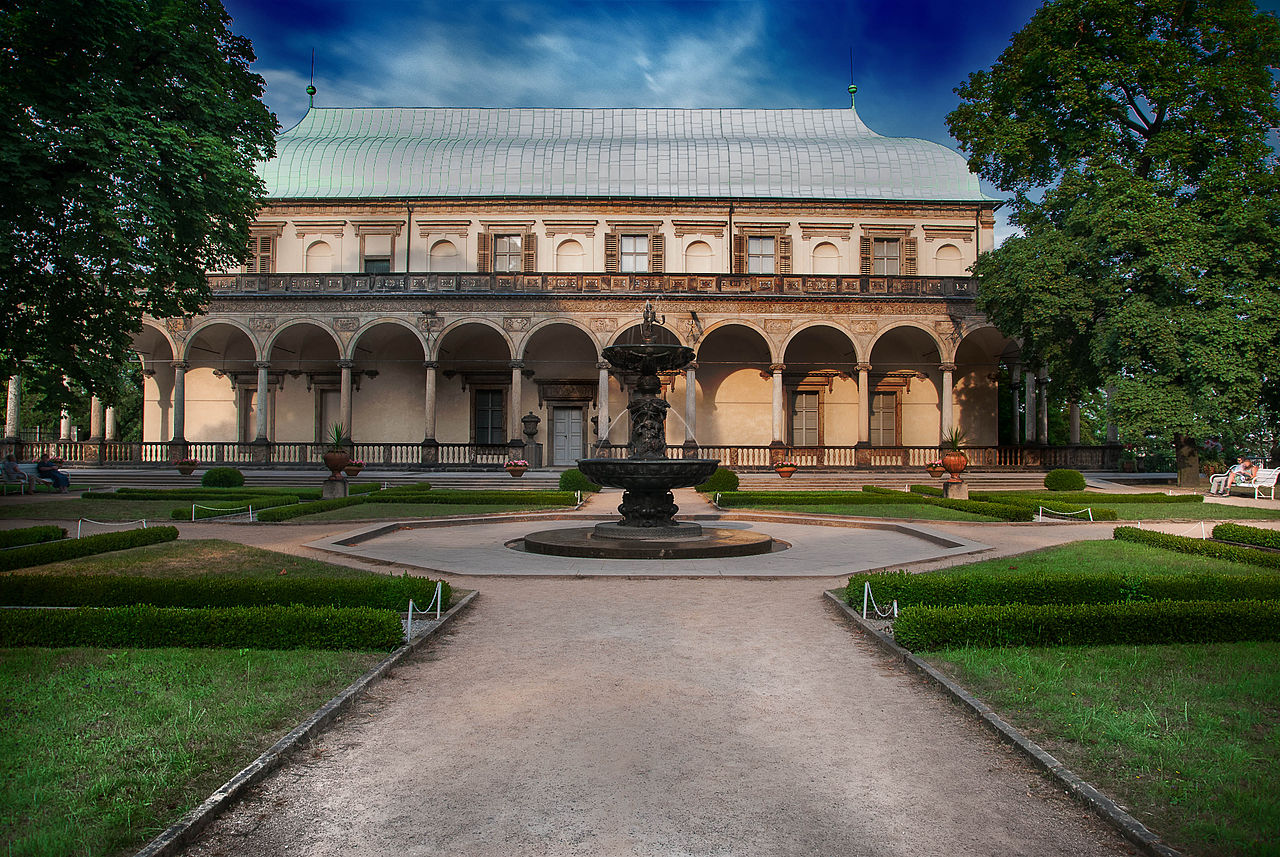 Schwarzenberský/Lobkovický palác 
16. století, renesanční, sgrafita, NG
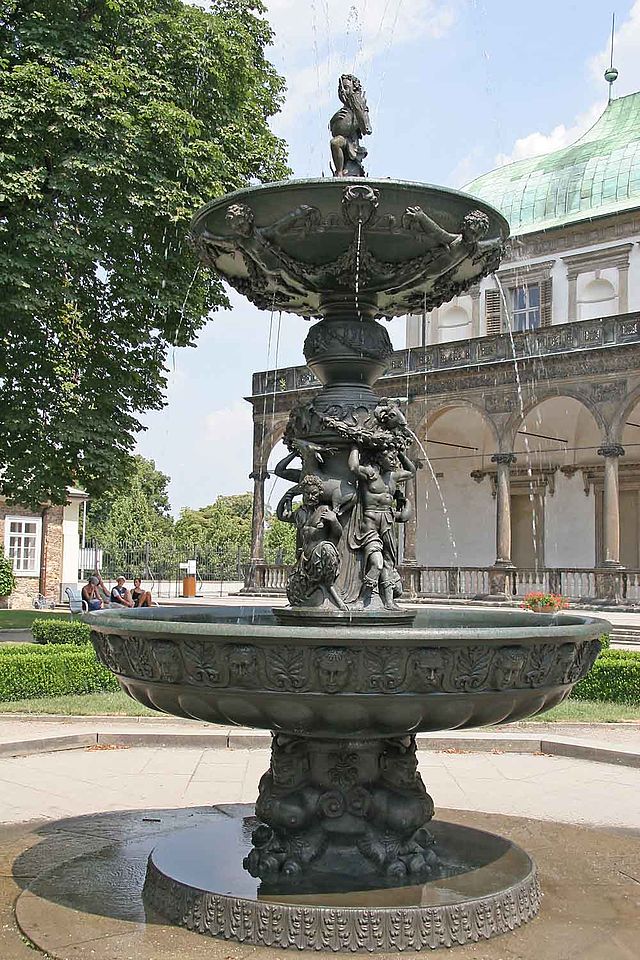 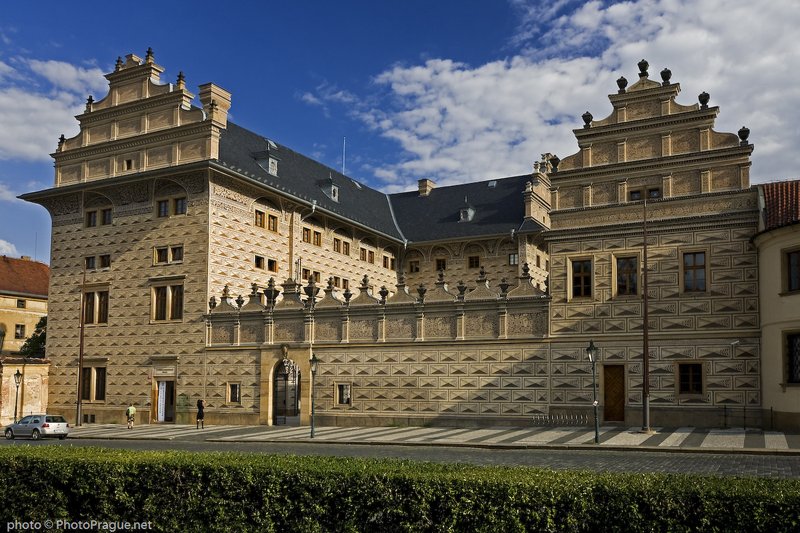 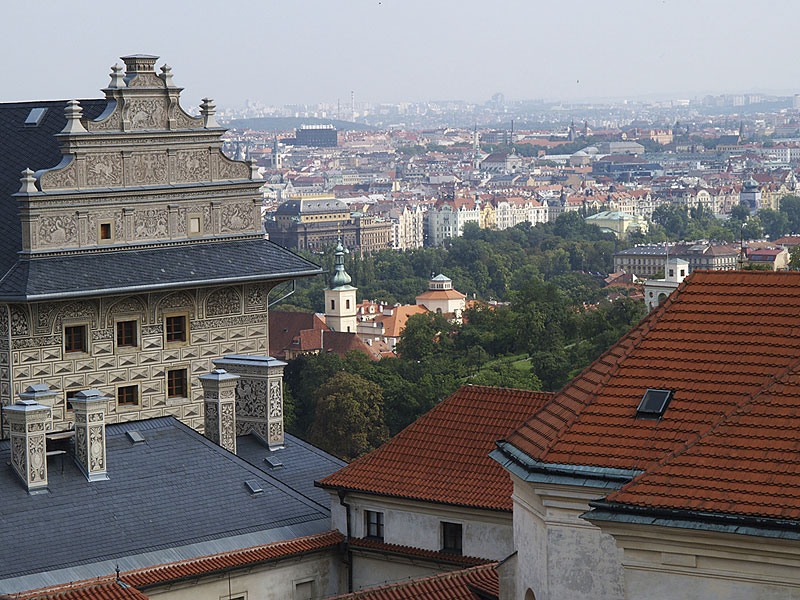 Zpívající fontána
Loreta 
 17. století, Svatá chýše,
 18. století – Dientzenhoferové
Černínský palác 
17. století, barokní, Ministerstvo zahraničí
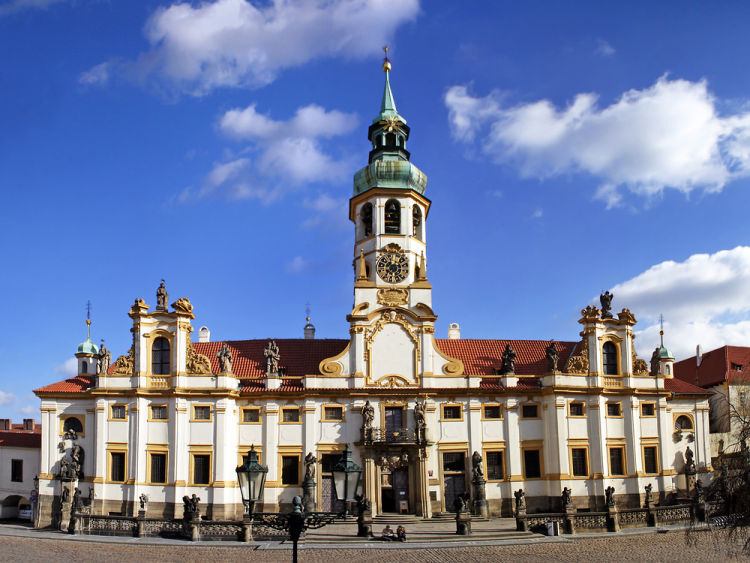 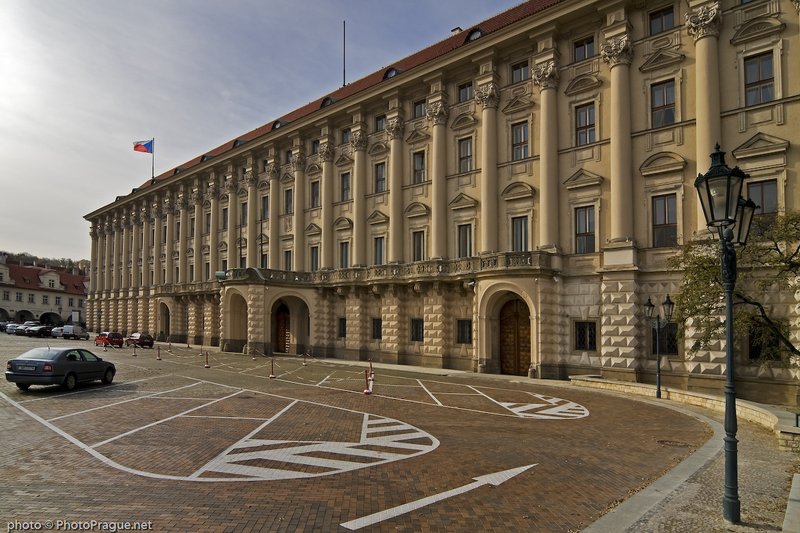 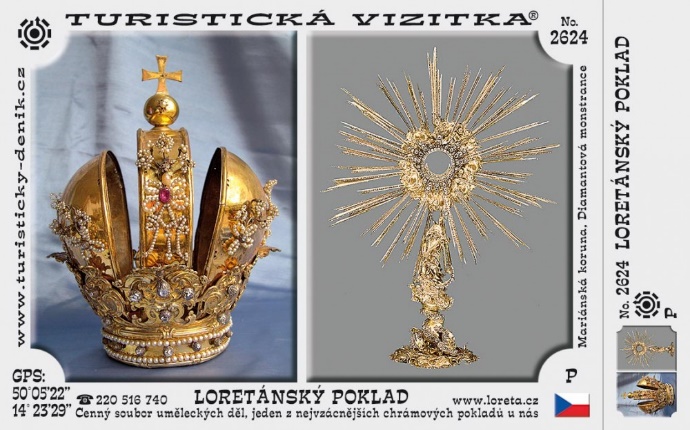 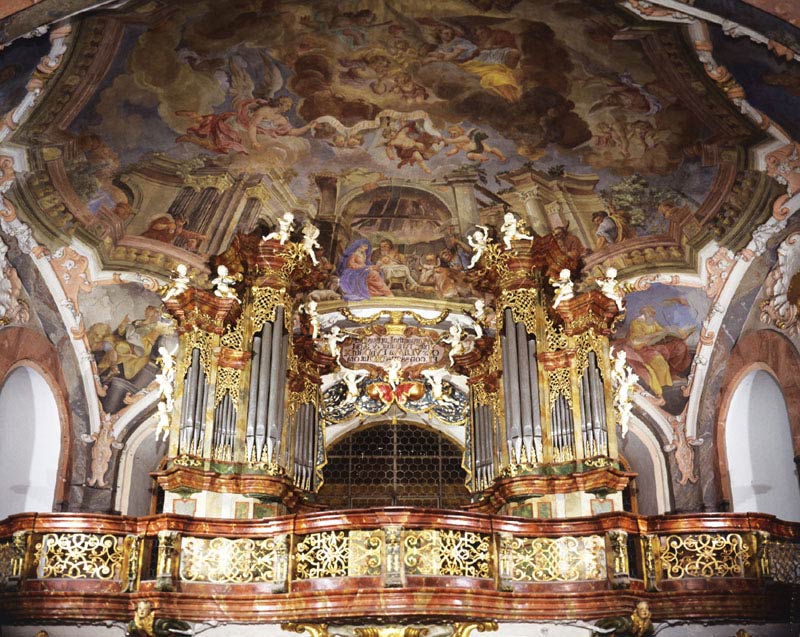 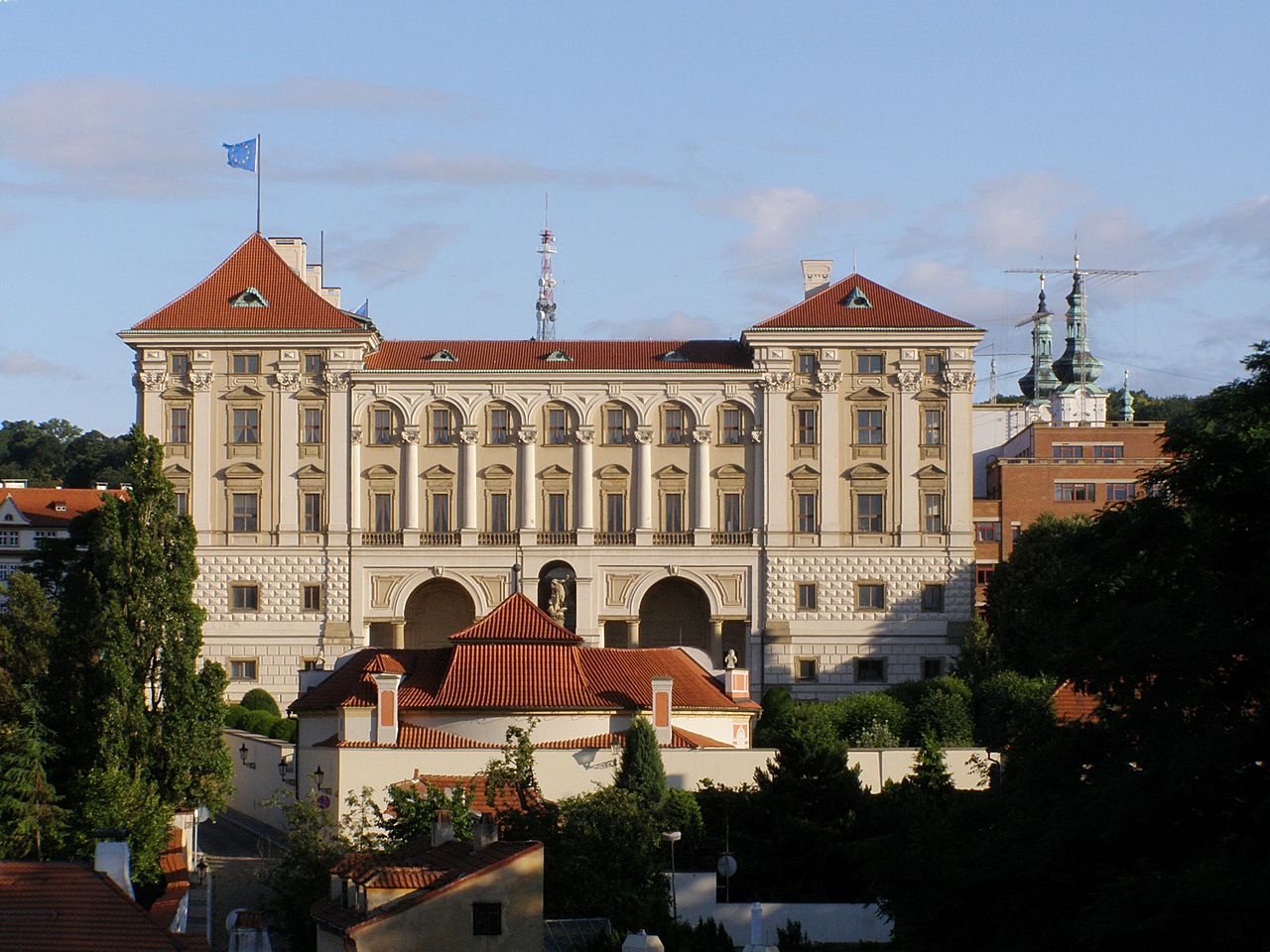 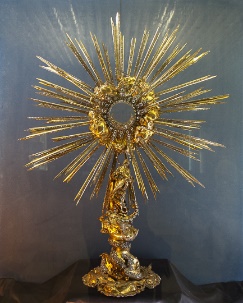 Zlaté slunce
Malá Strana
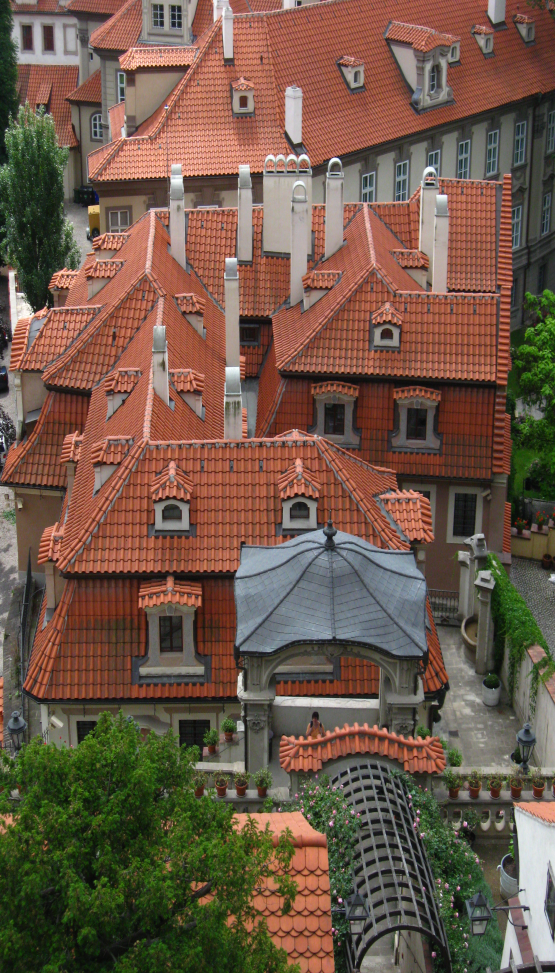 Malá Strana
Poetická čtvrť na svazích pod Pražským hradem
Kampa – oddělená Čertovkou
Chrám sv. Mikuláše Dienzenhofer  
Zelená měděná kupole
Ministerstva, ambasády
Kolovratský, Kounický, Lichtenštejnský, Nostický, pánů z Hradce, Smiřických
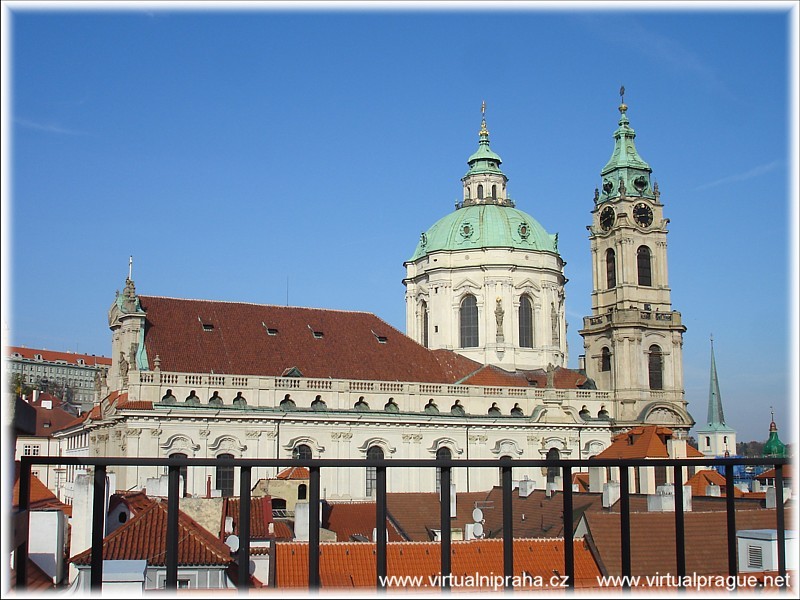 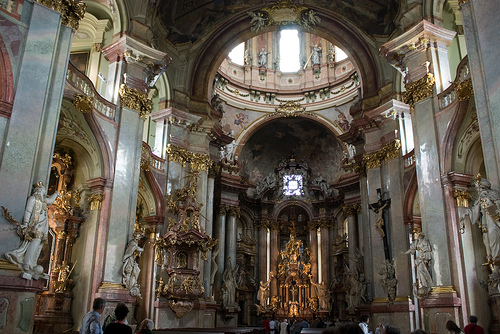 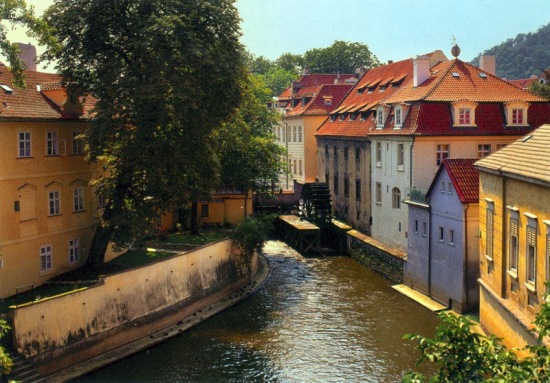 Valdštejnský palác
17. století, Albrecht z Valdštejna
Třicetiletá válka – sláva & vohatství
Nejvyšší velitel císařské armády 
Sídlo senátu
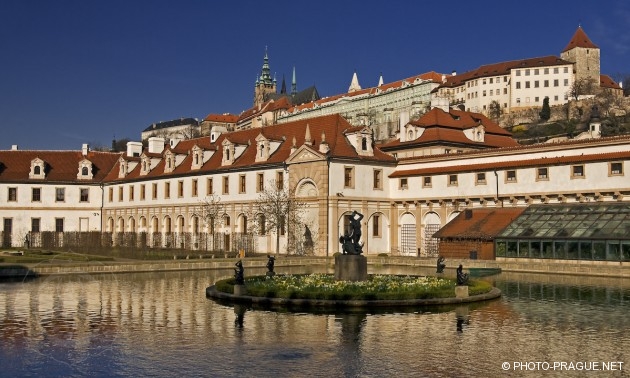 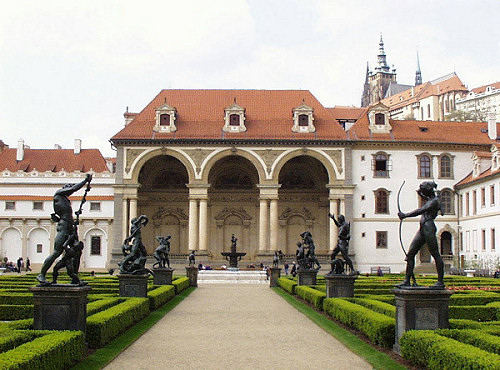 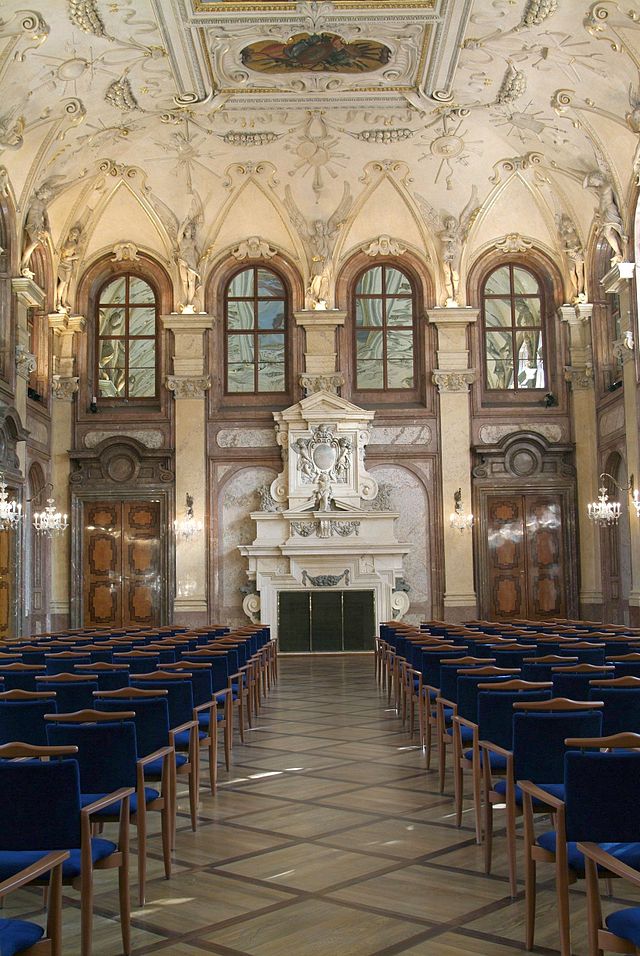 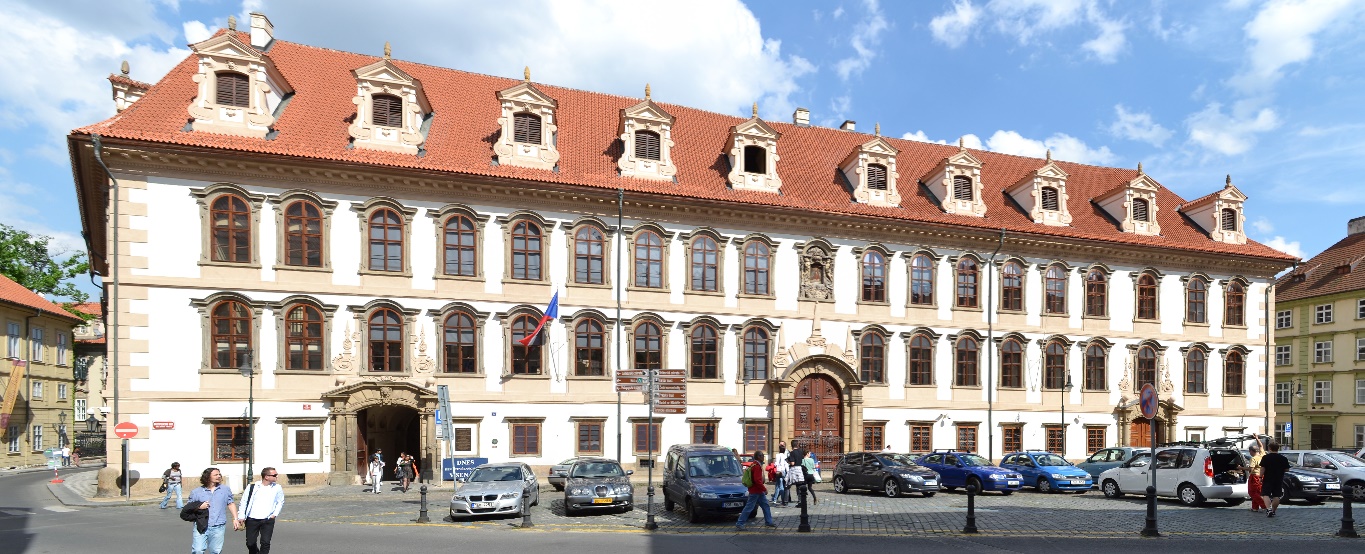 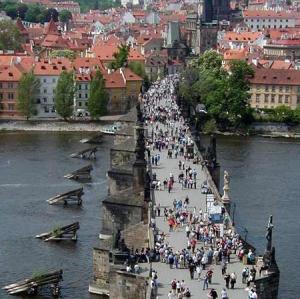 Karlův most
14. století, Karel IV., Petr Parléř (1357)
Druhý nejstarší most ve střední Evropě
520 m dlouhý, 10 m široký, 30 soch/sousoší
    (Matyáš Braun, Jan Brokoff)
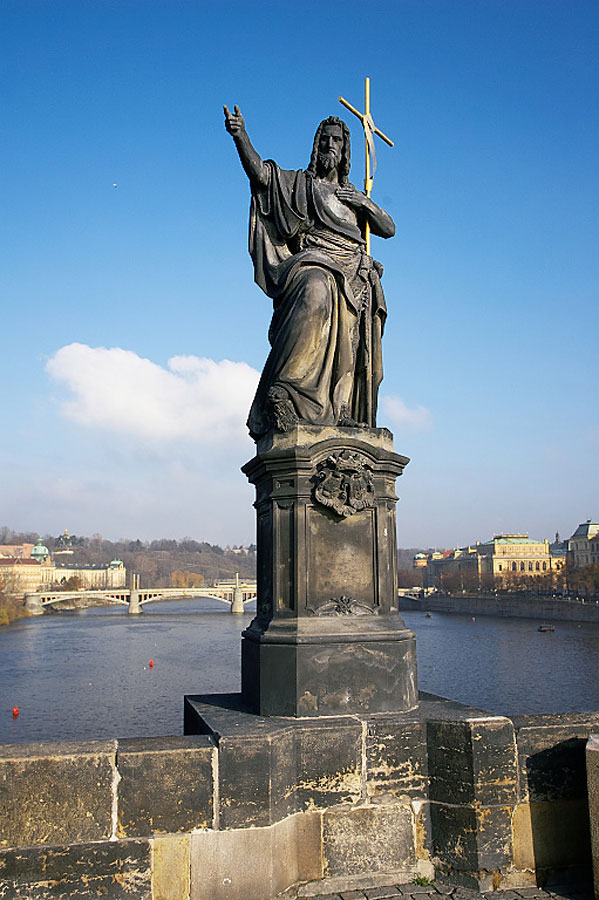 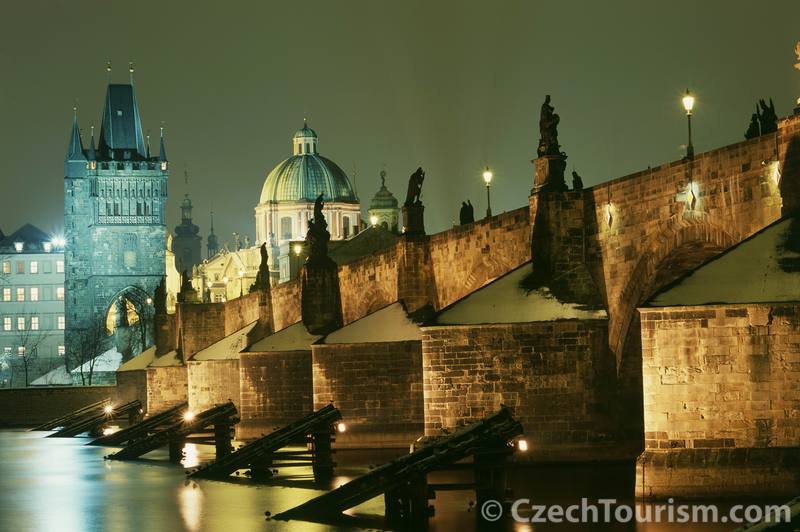 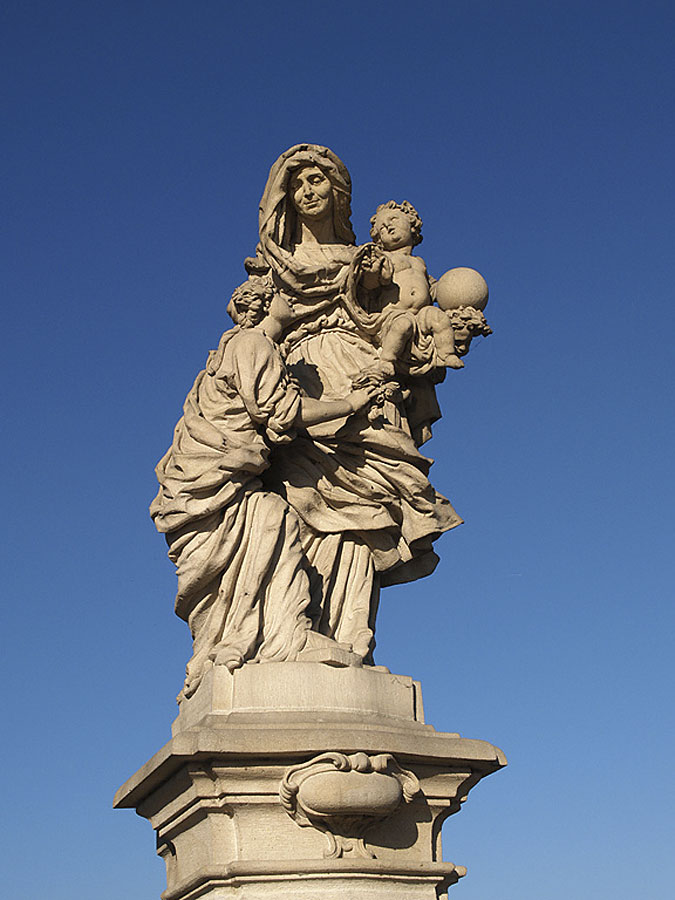 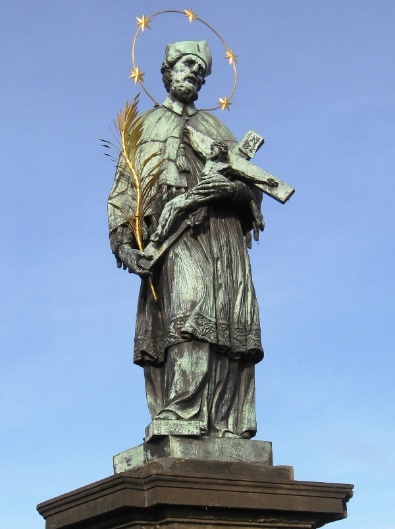 Sv. Anna
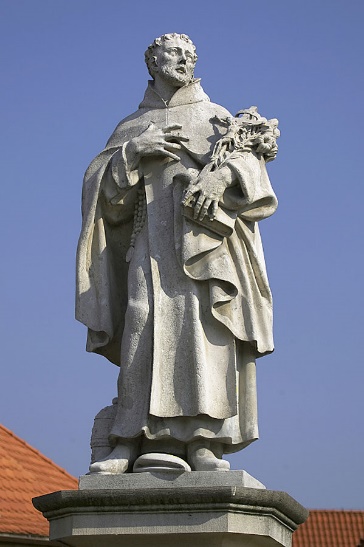 Sv. Filip
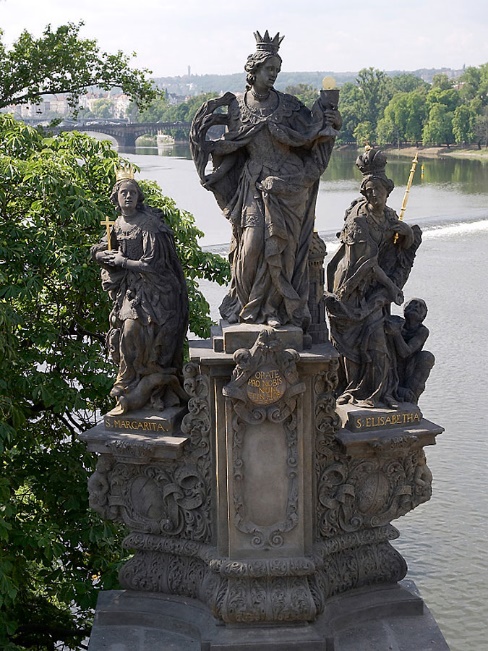 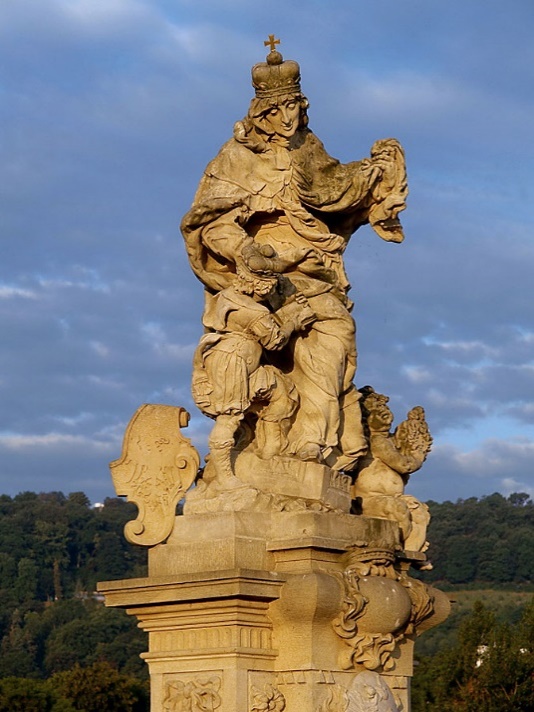 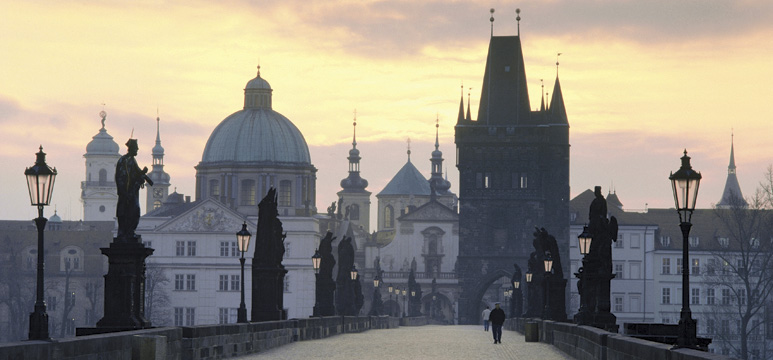 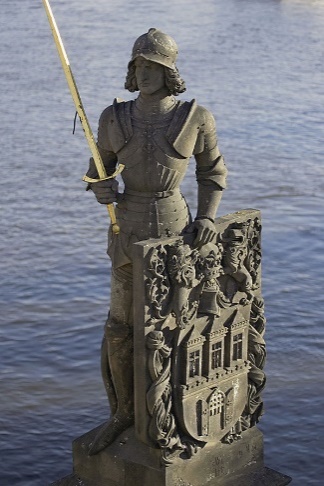 Sv. Barbara, Markéta, Alžběta
Sv. Ludmila
Bruncvík
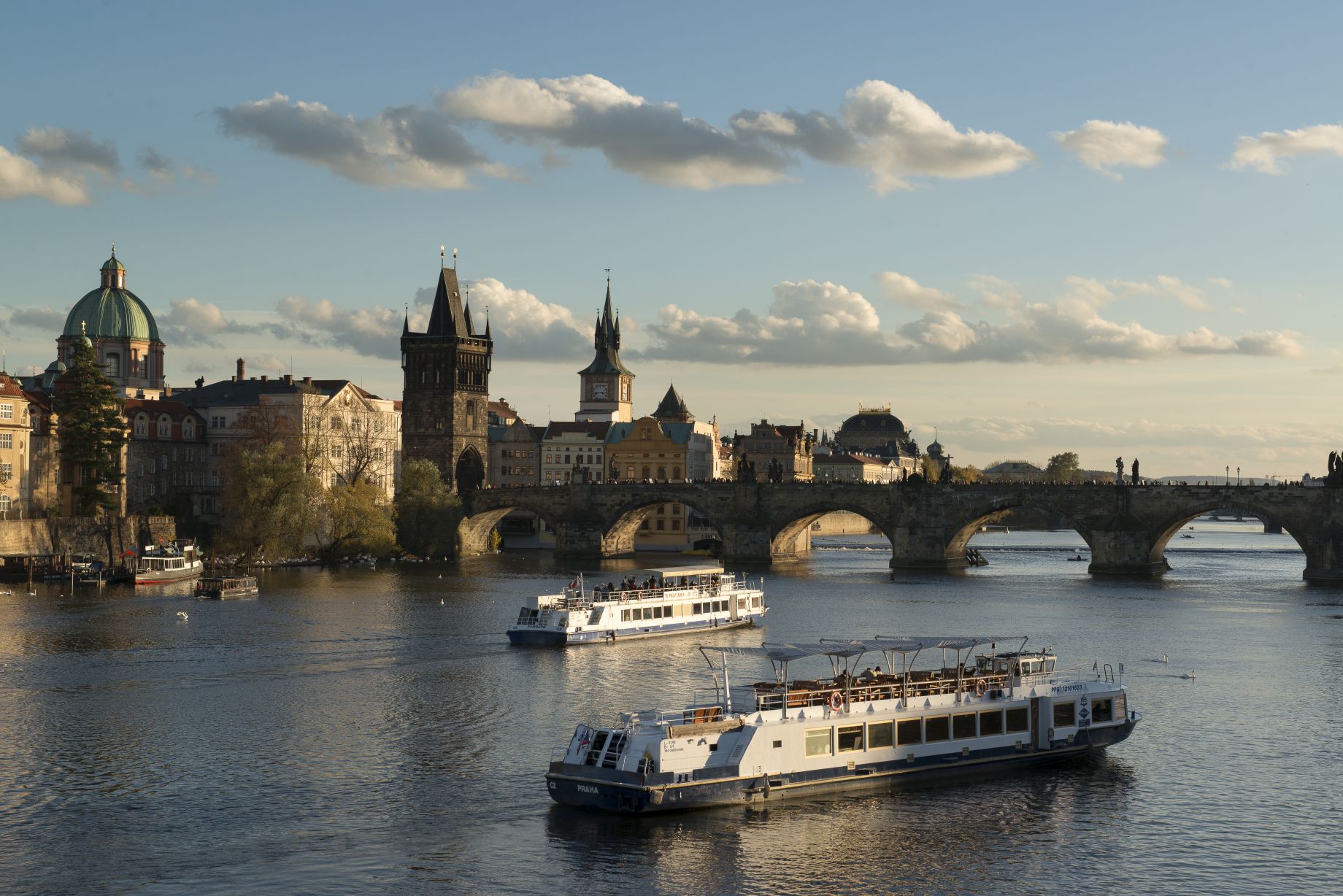 Malá Strana & Mostní věže
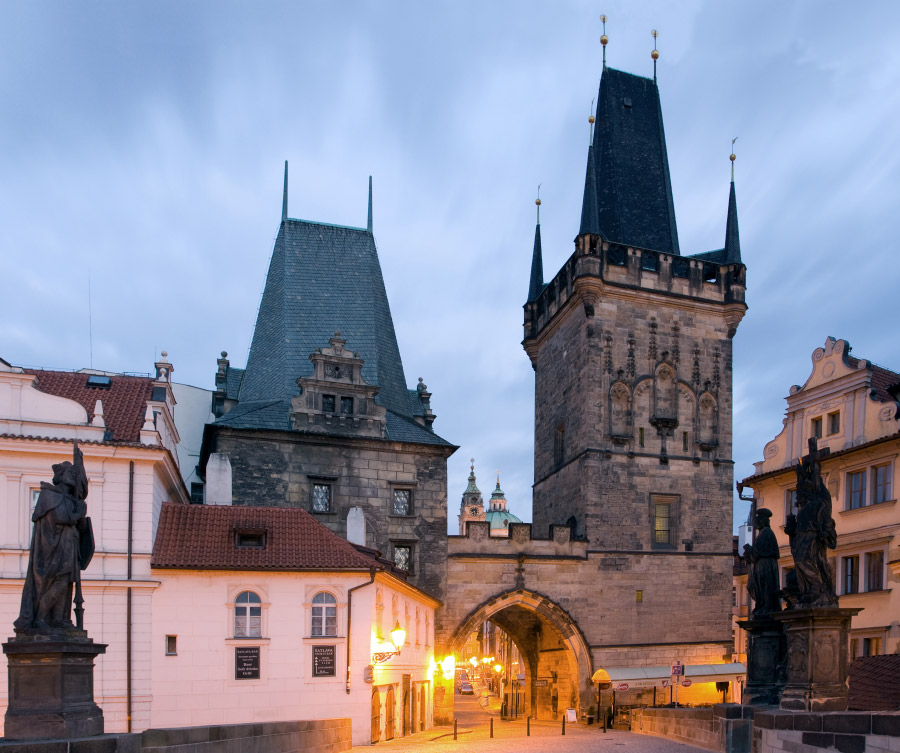 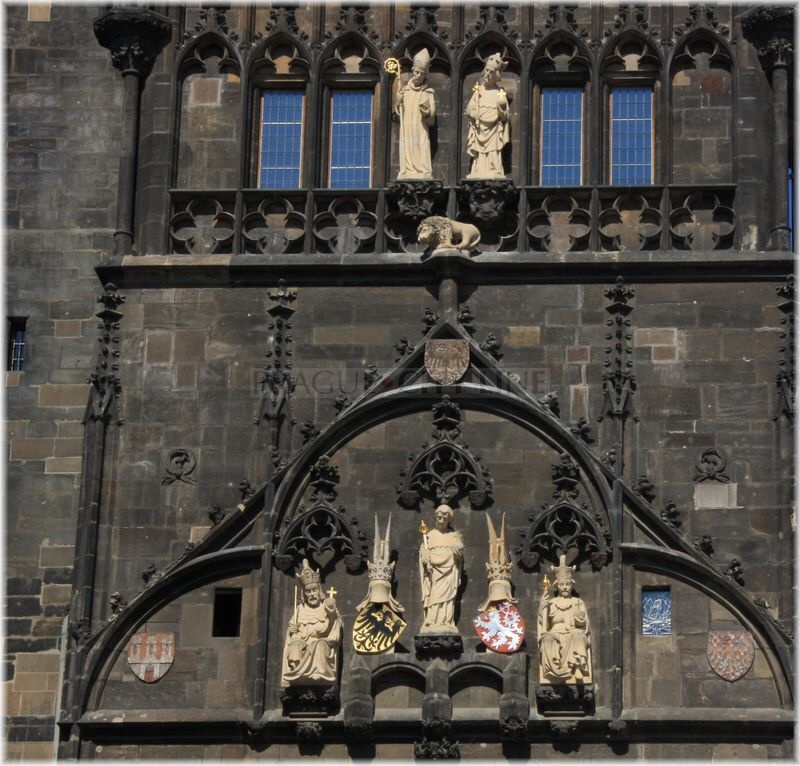 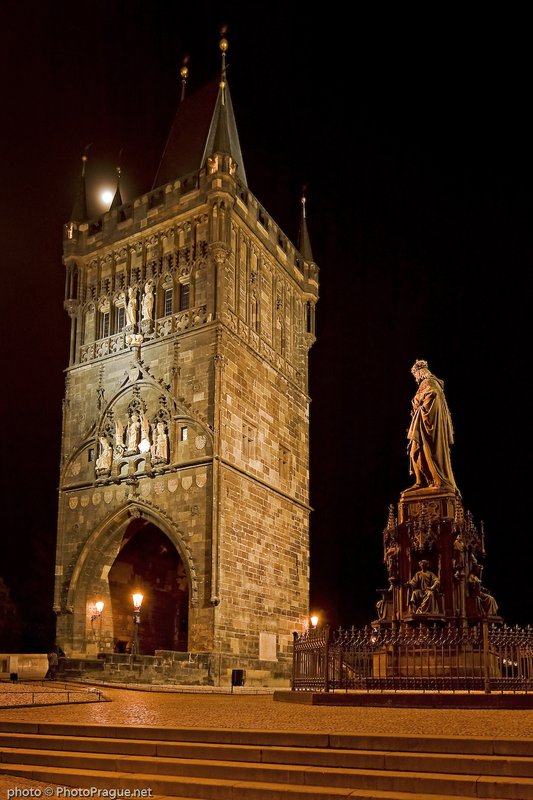 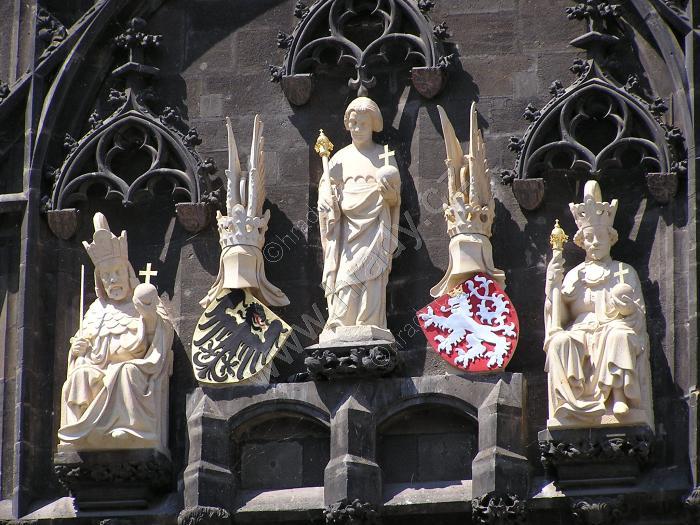 Staroměstské náměstí
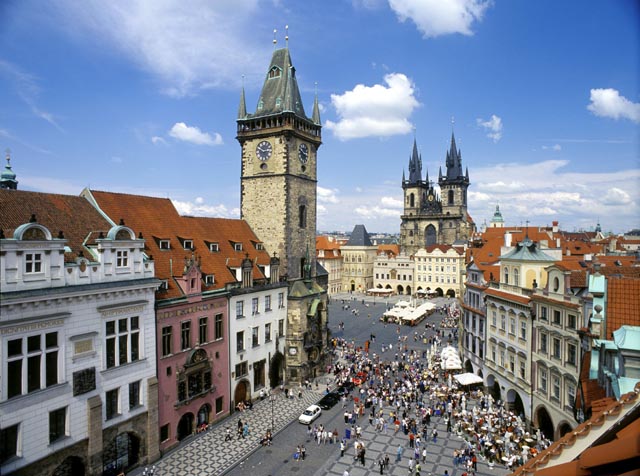 Týnský chrám
Památník Mistra Jana Husa
Staroměstská radnice
Kostel sv. Mikuláše
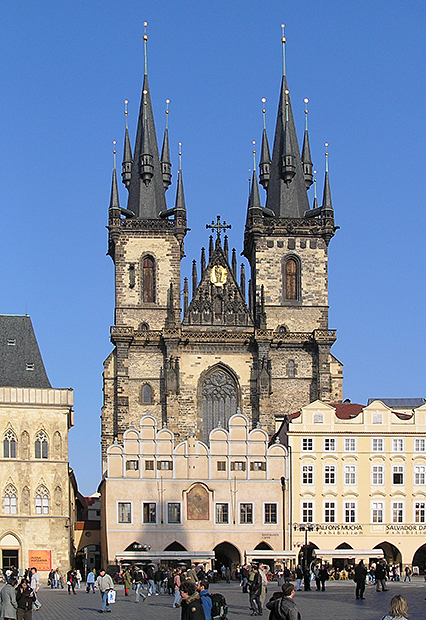 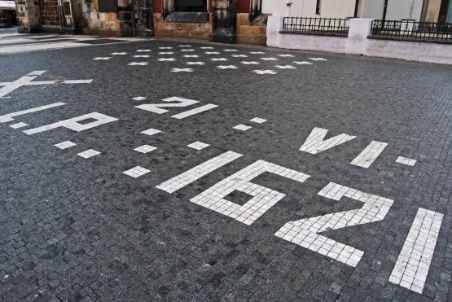 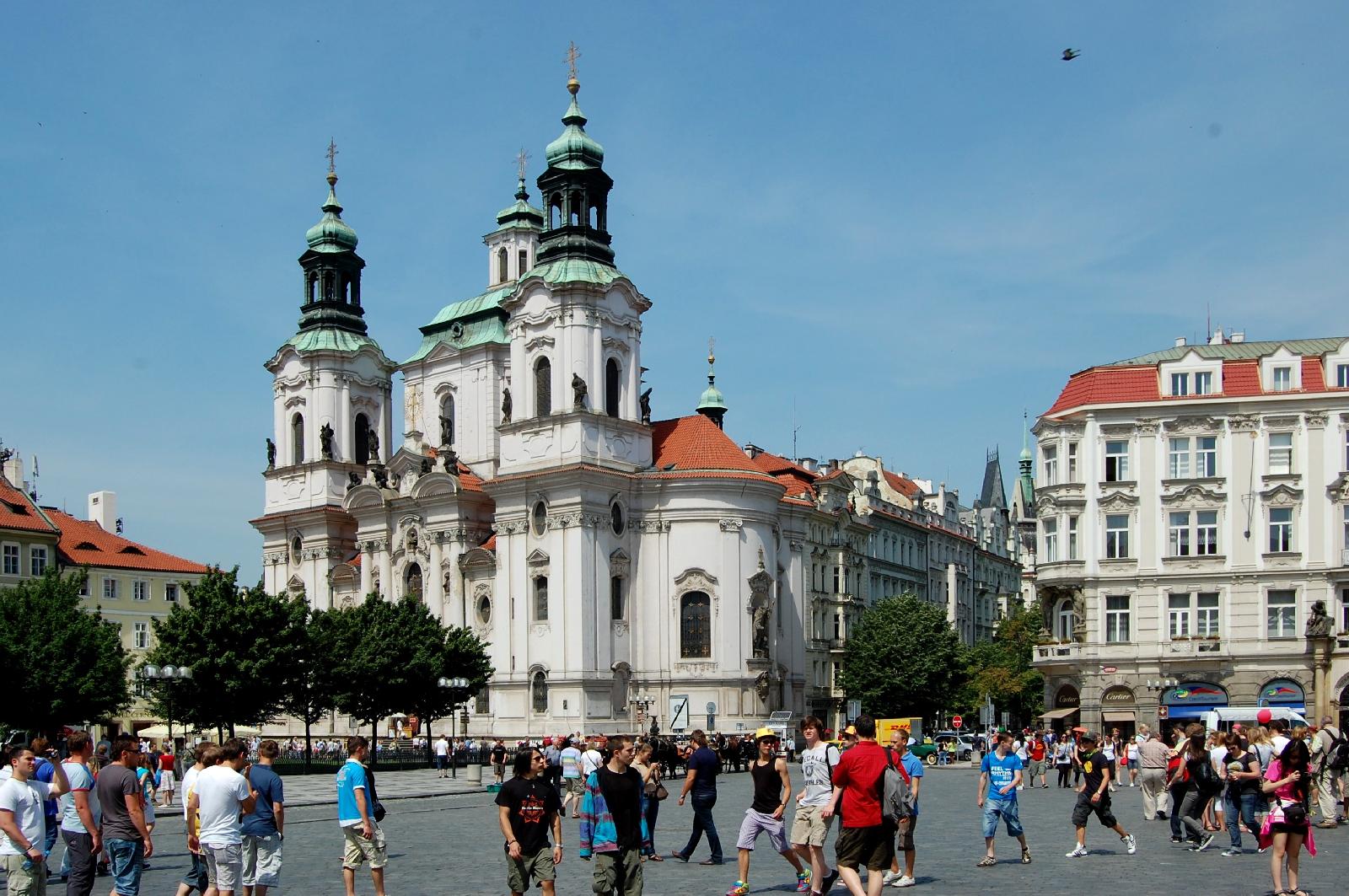 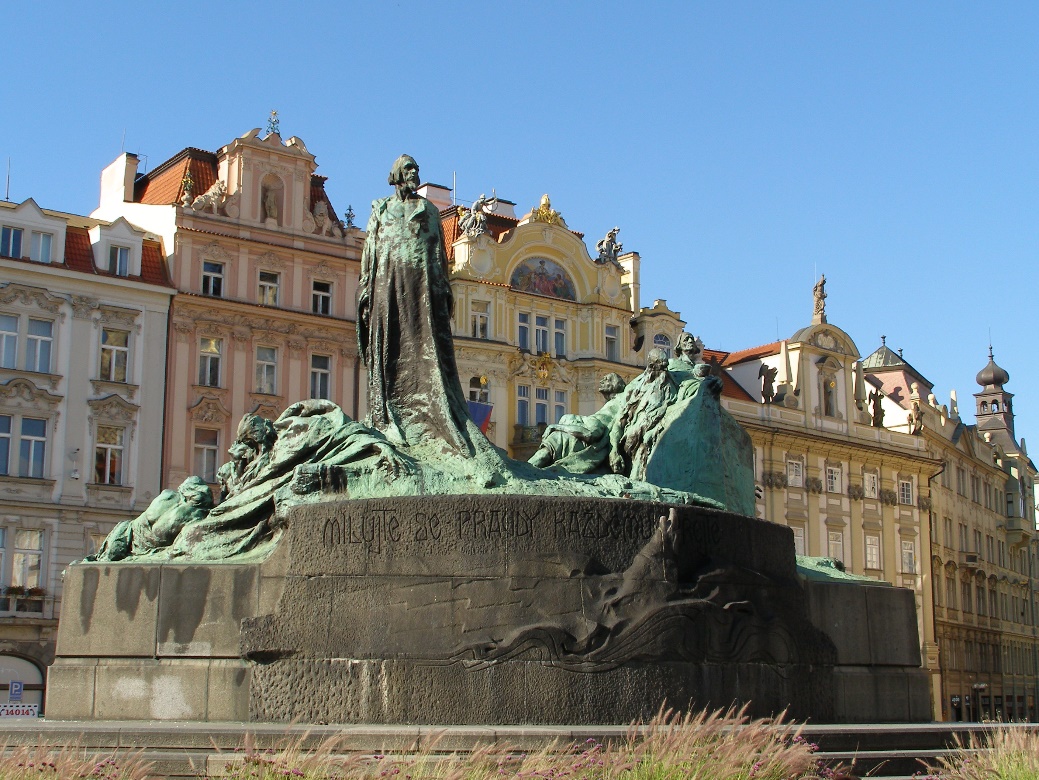 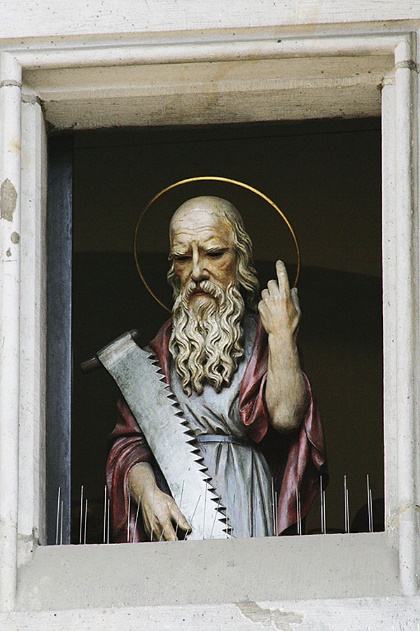 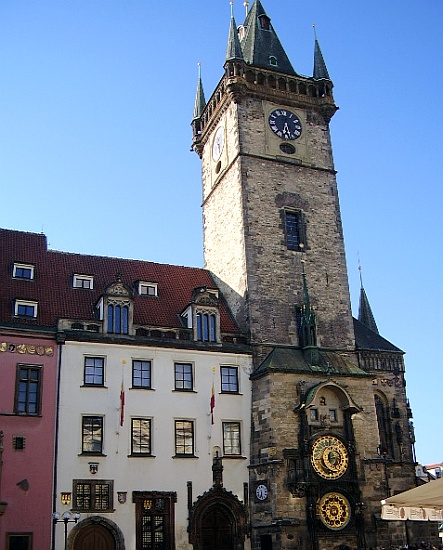 Radnice
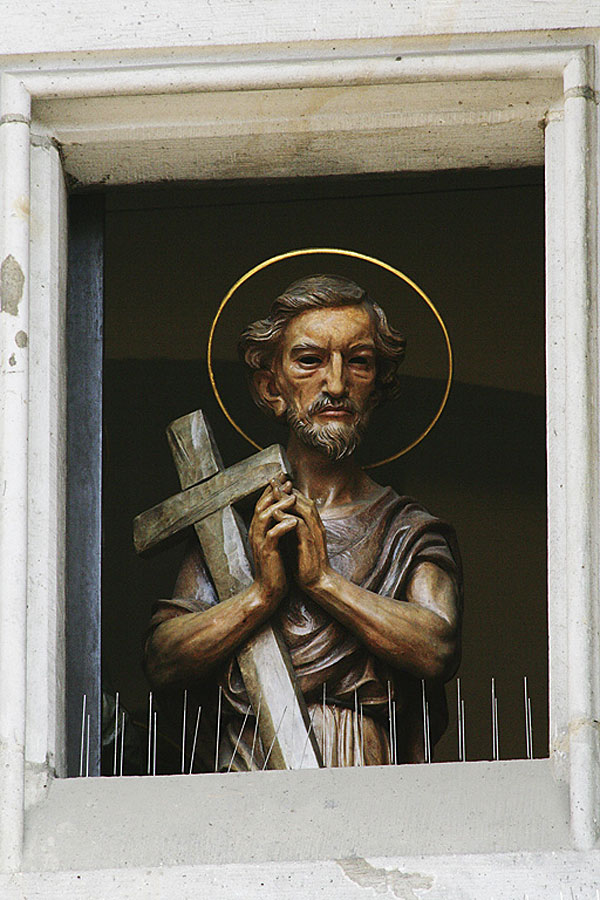 Orloj – 1410
3. nejstarší, nejstarší funkční 
12 apoštolů – každou hodinu
Astronomický ciferník – poloha slunce & měsíce
Kalendářní deska – symboly měsíců a zvěrokruhu
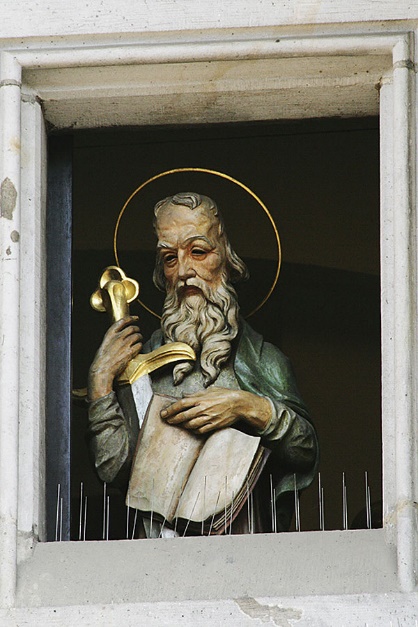 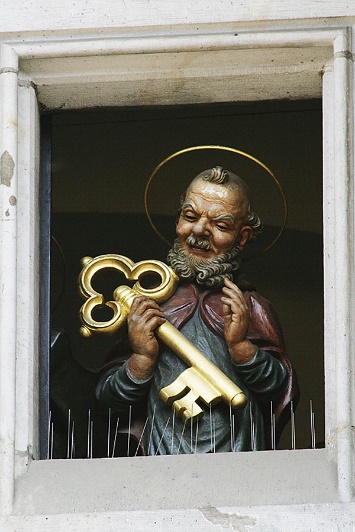 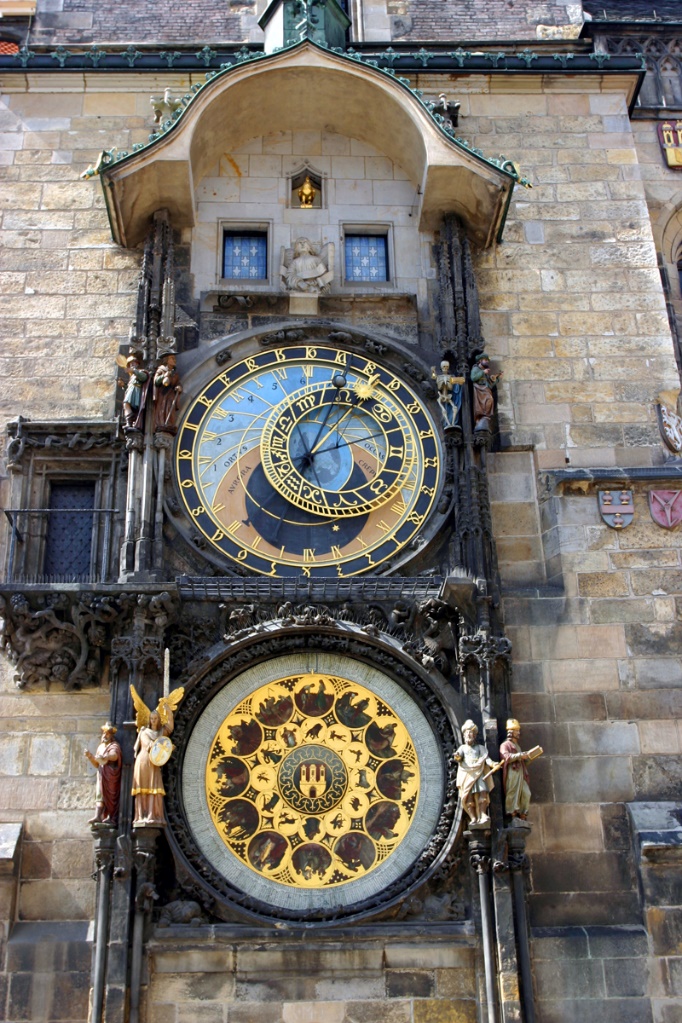 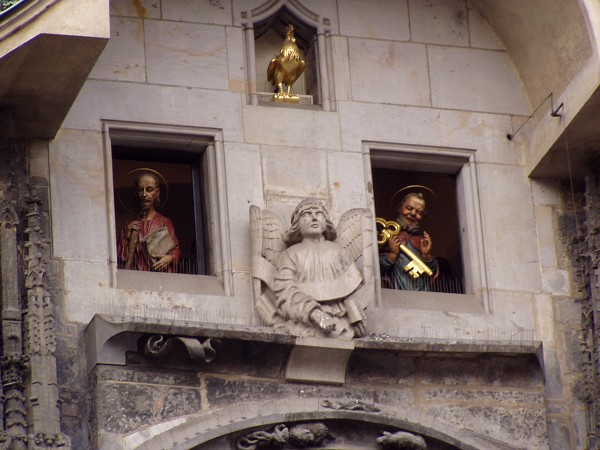 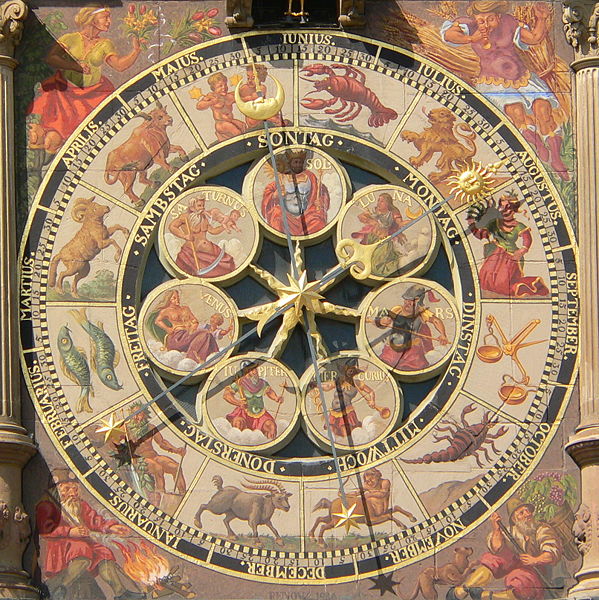 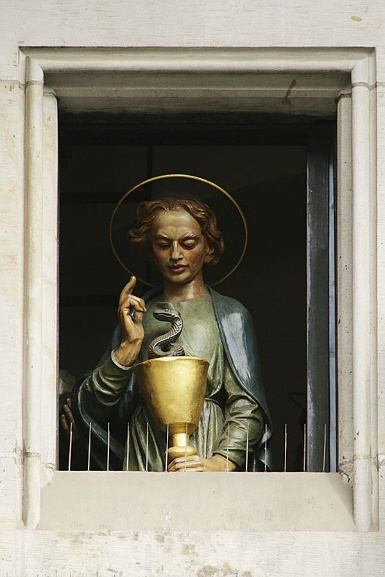 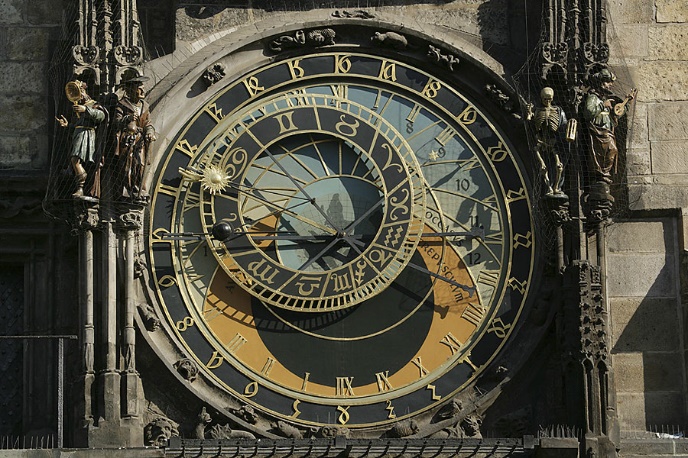 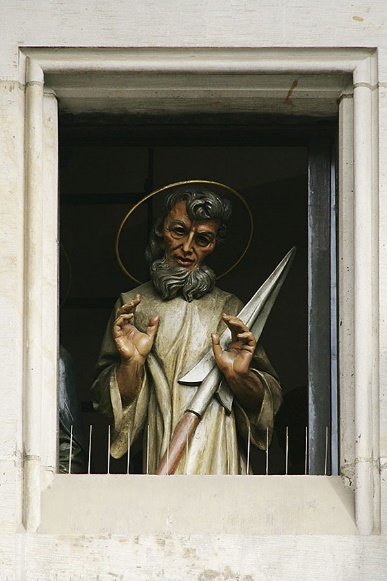 Mikuláš 
of Kadaň
Jan Šindel
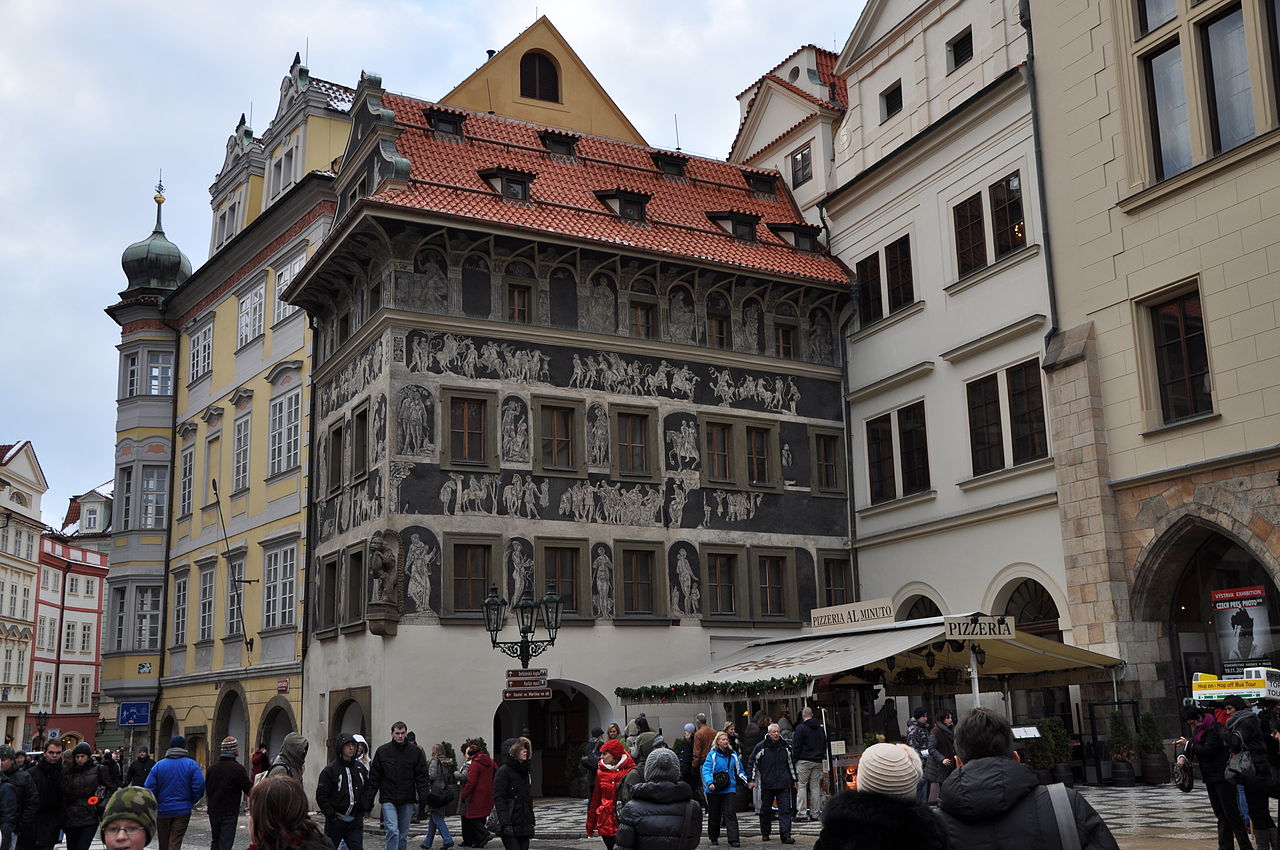 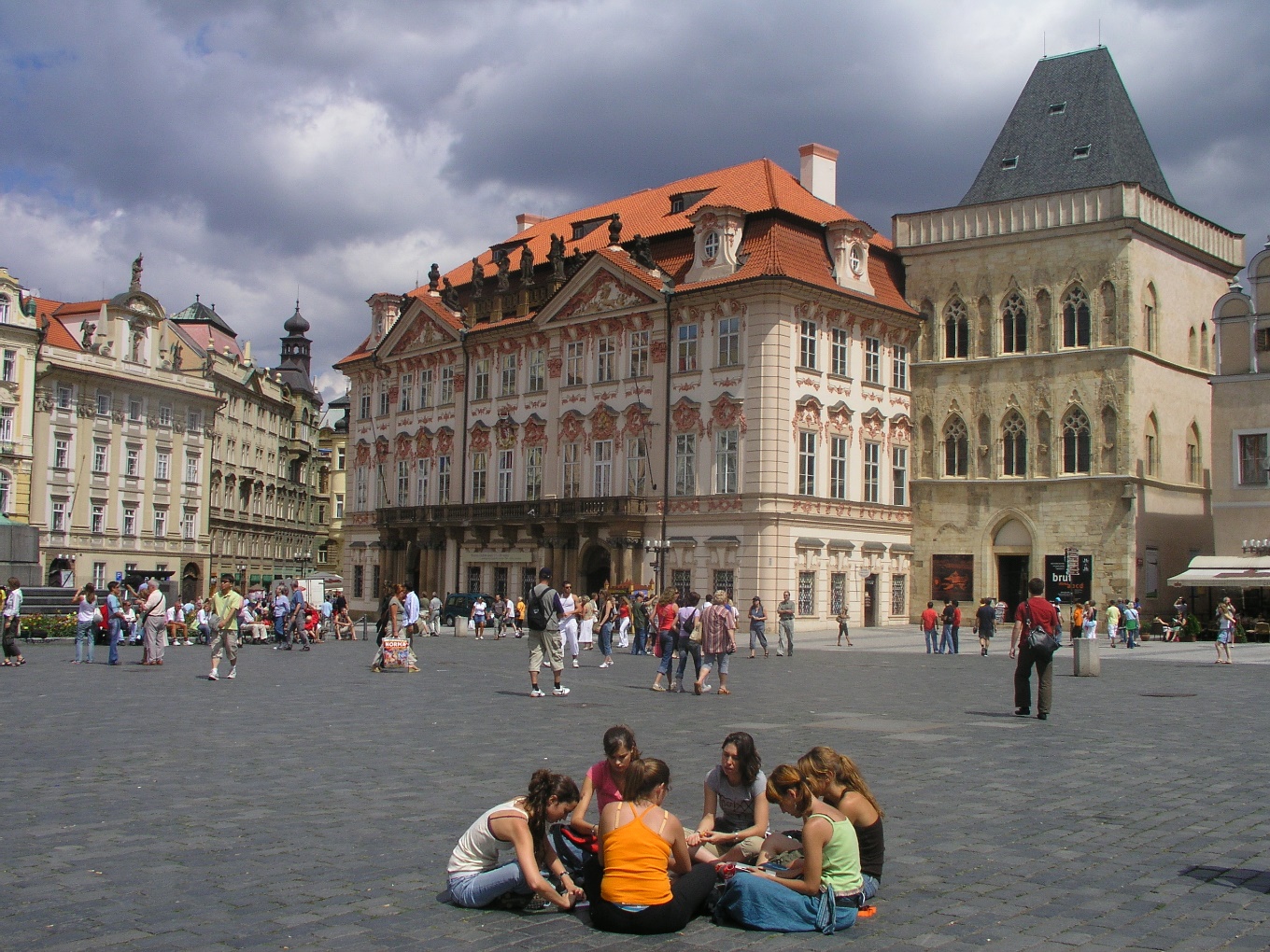 Kinský palác
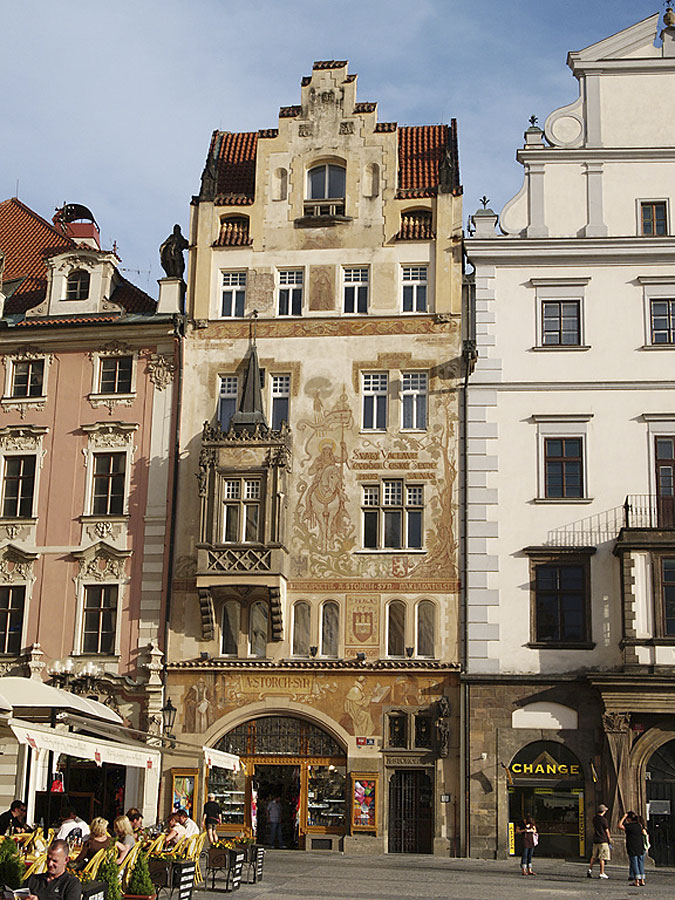 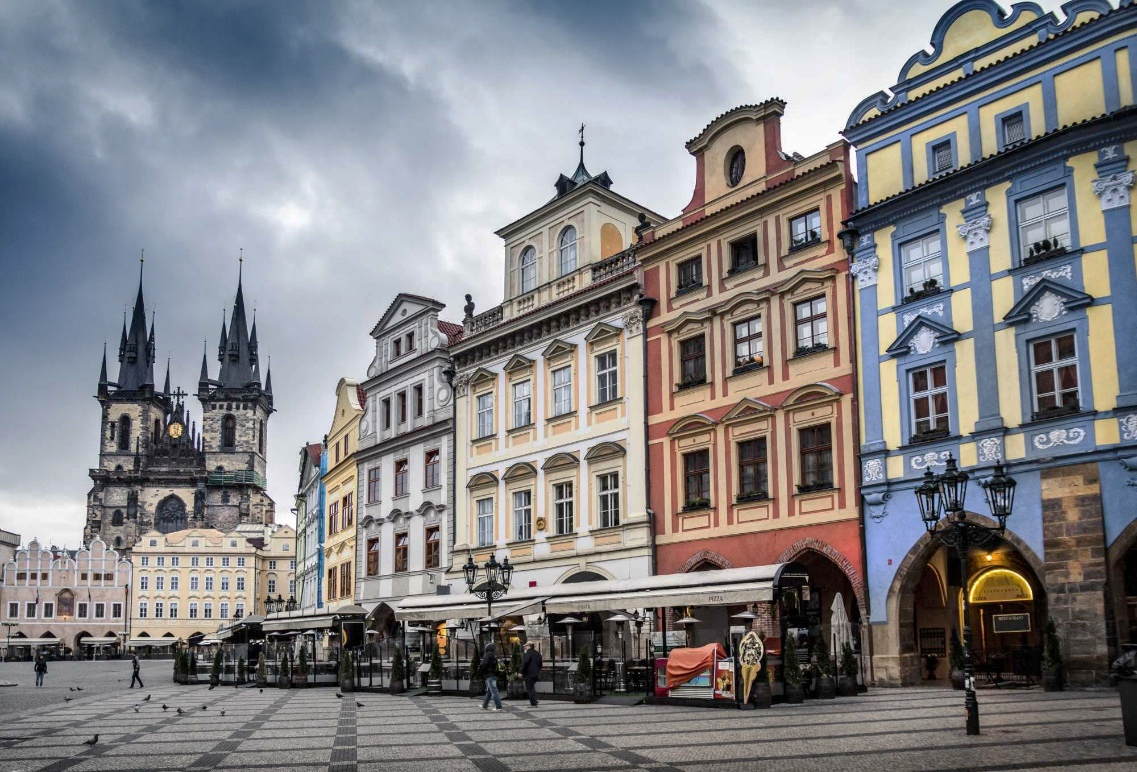 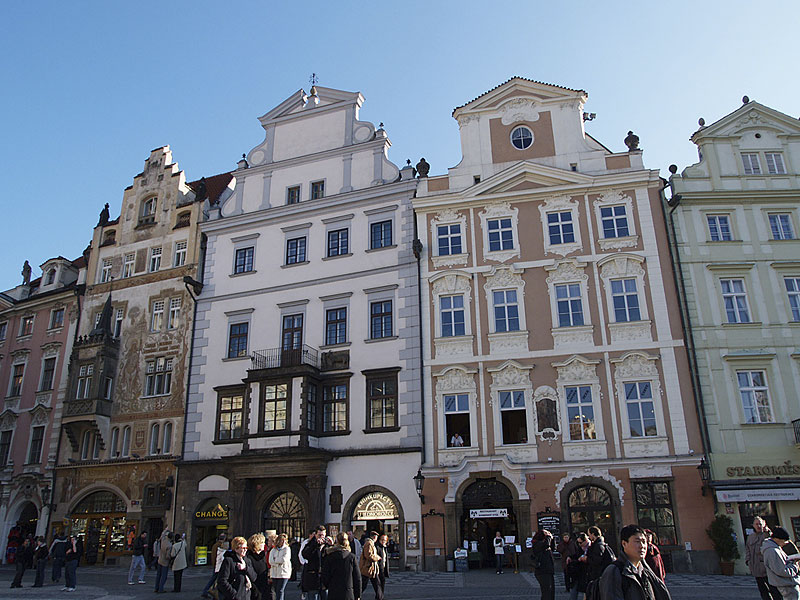 Prašná brána 
    15. století, 65 metrů, 186 schpdů
Obecní dům 
 14. století – Králův dvůr; 20. století
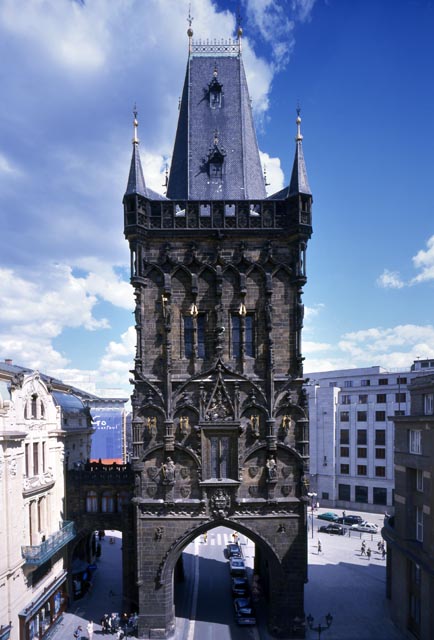 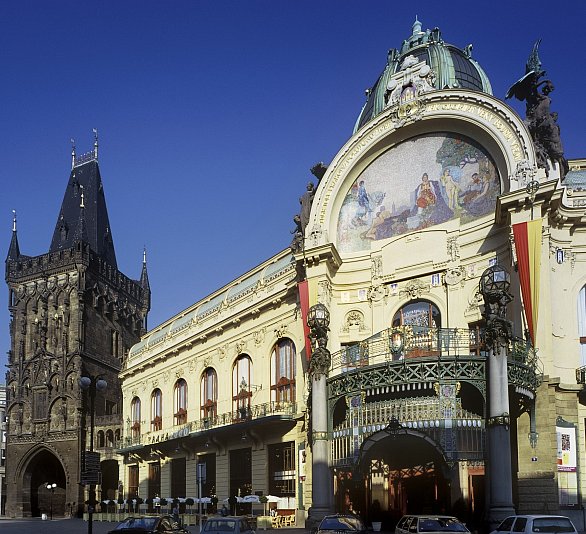 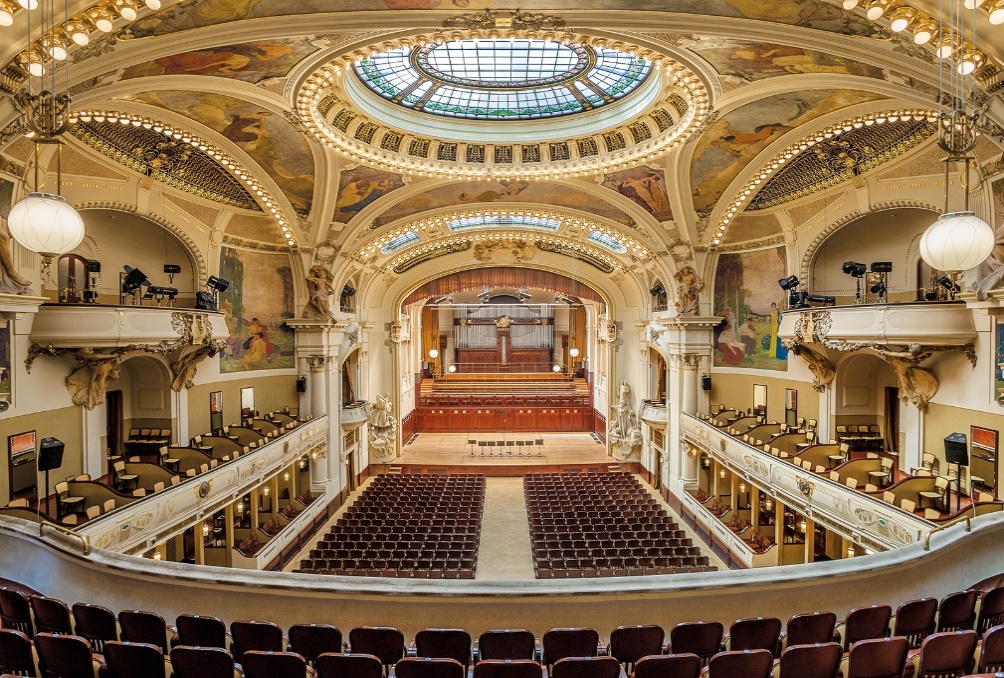 Myslbek
Aleš
Švabinský
Ženíšek
Mucha
Betlémská kaple      
založena 1391, 20. století
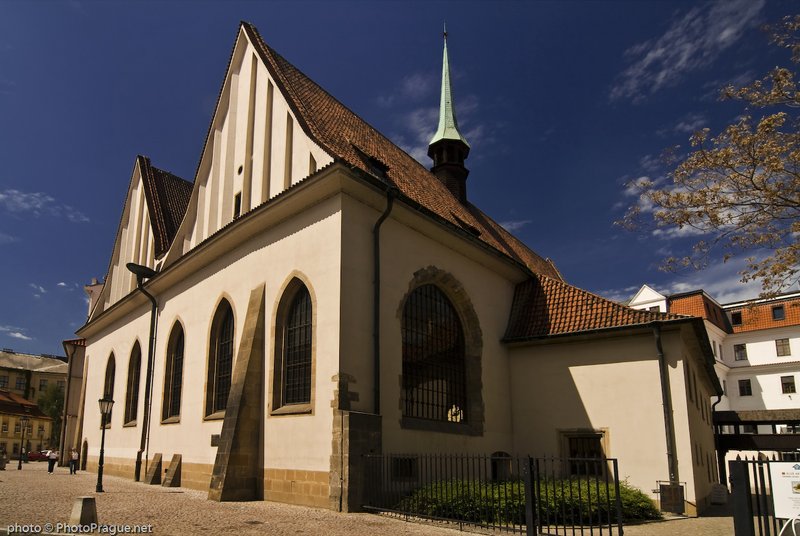 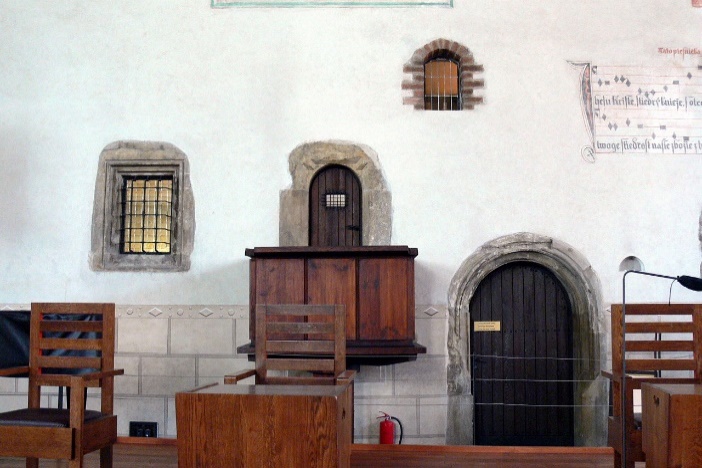 Karolinum     
Karlova univerzita – nejstarší budova
Rektorát
Klementinum
16.-17. století, jezuitská kolej 
Národní knihovna
Astronomická věž, observatoř
1775 – záznamy o počasí
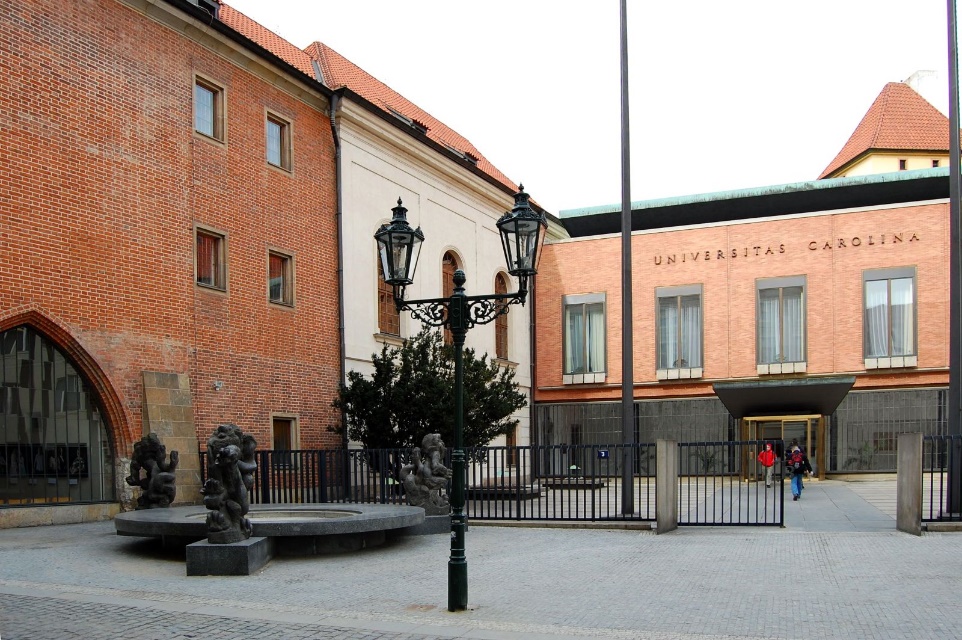 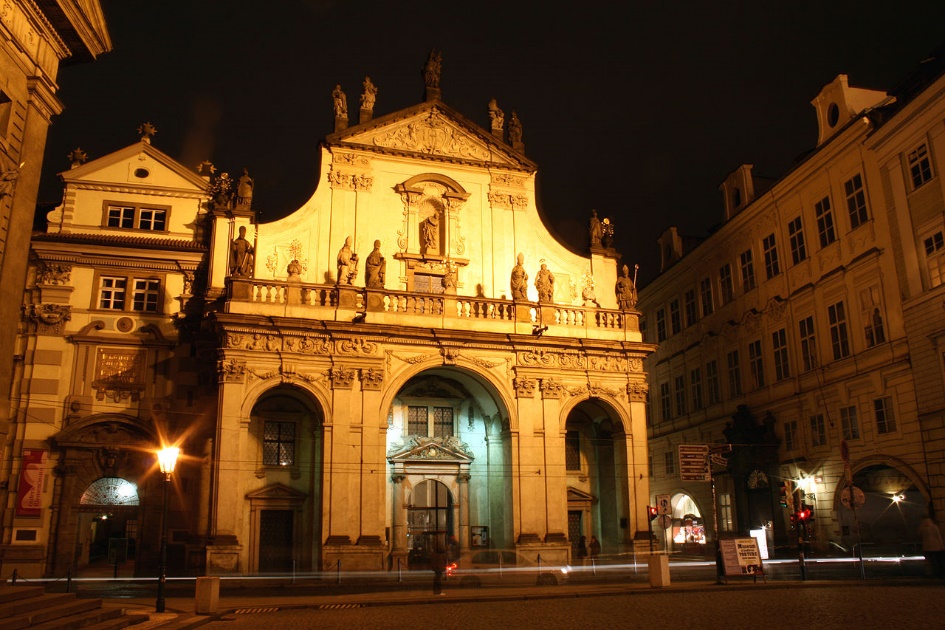 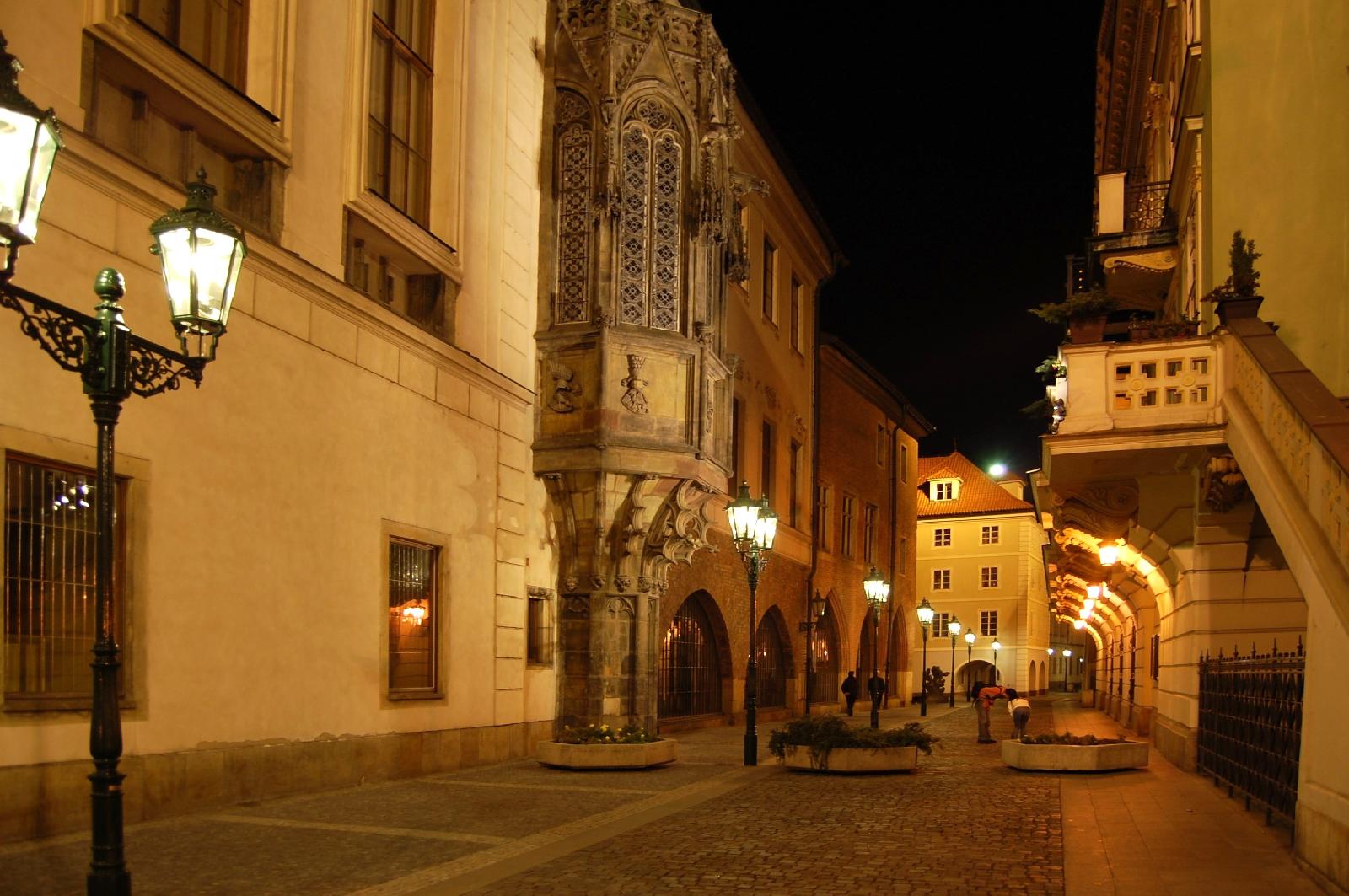 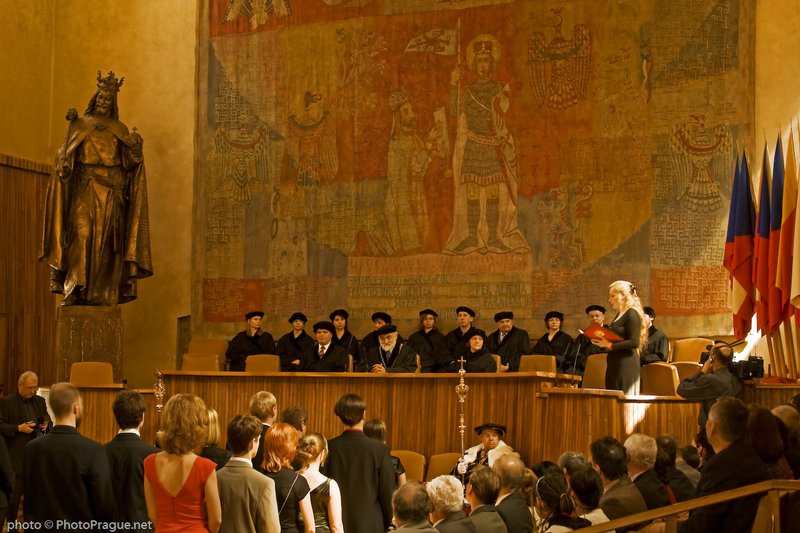 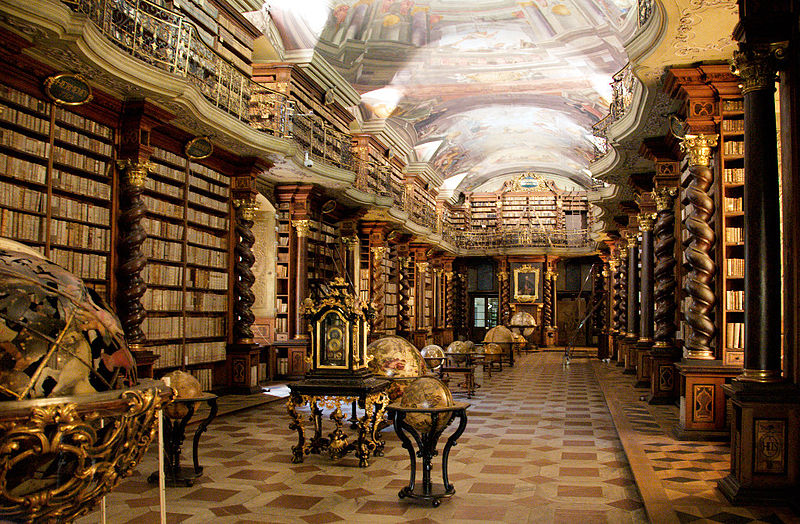 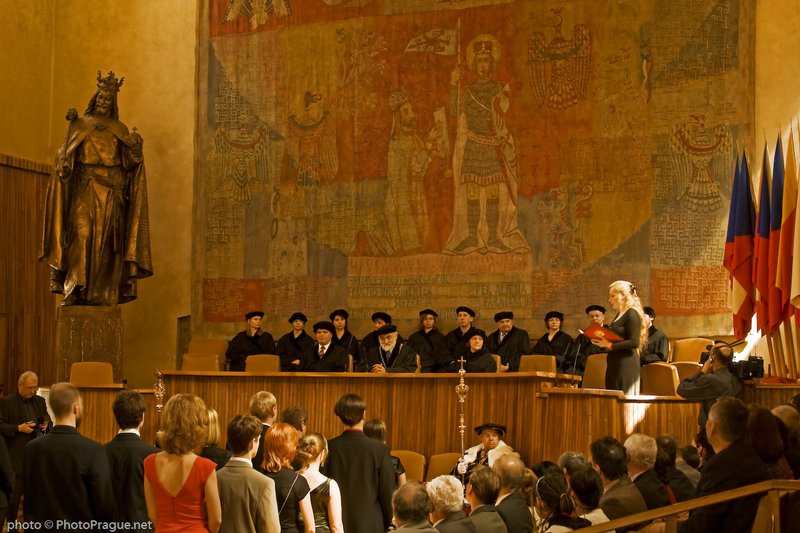 Rudolfinum 
 19. století, novorenesanční
Česká filharmonie
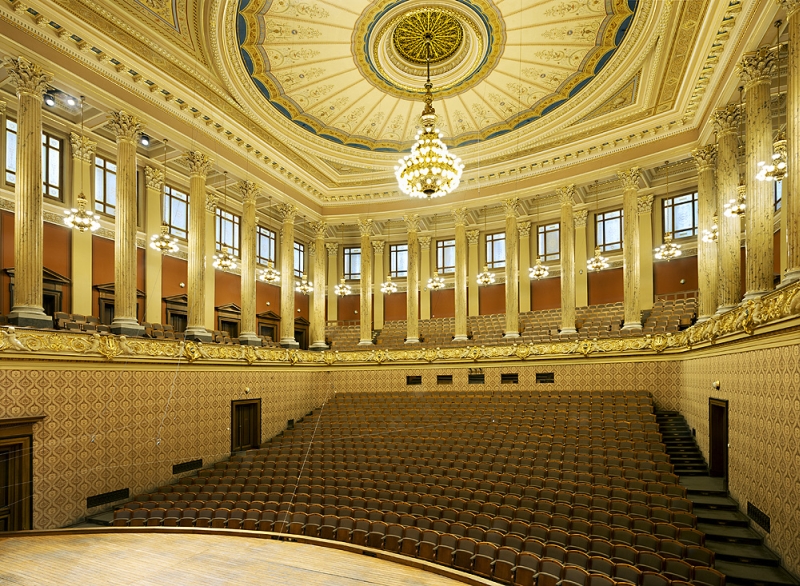 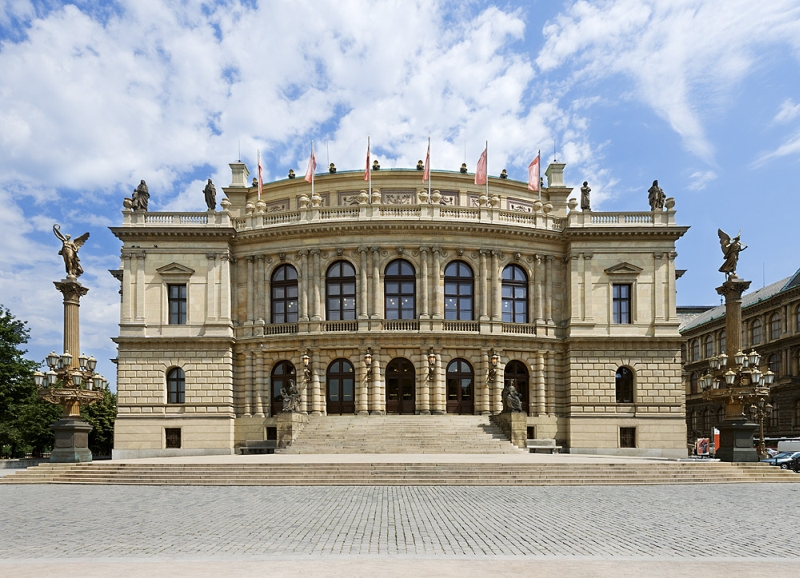 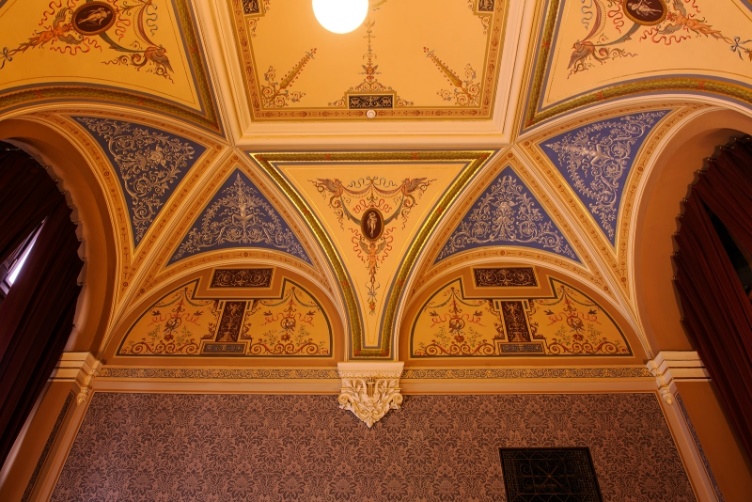 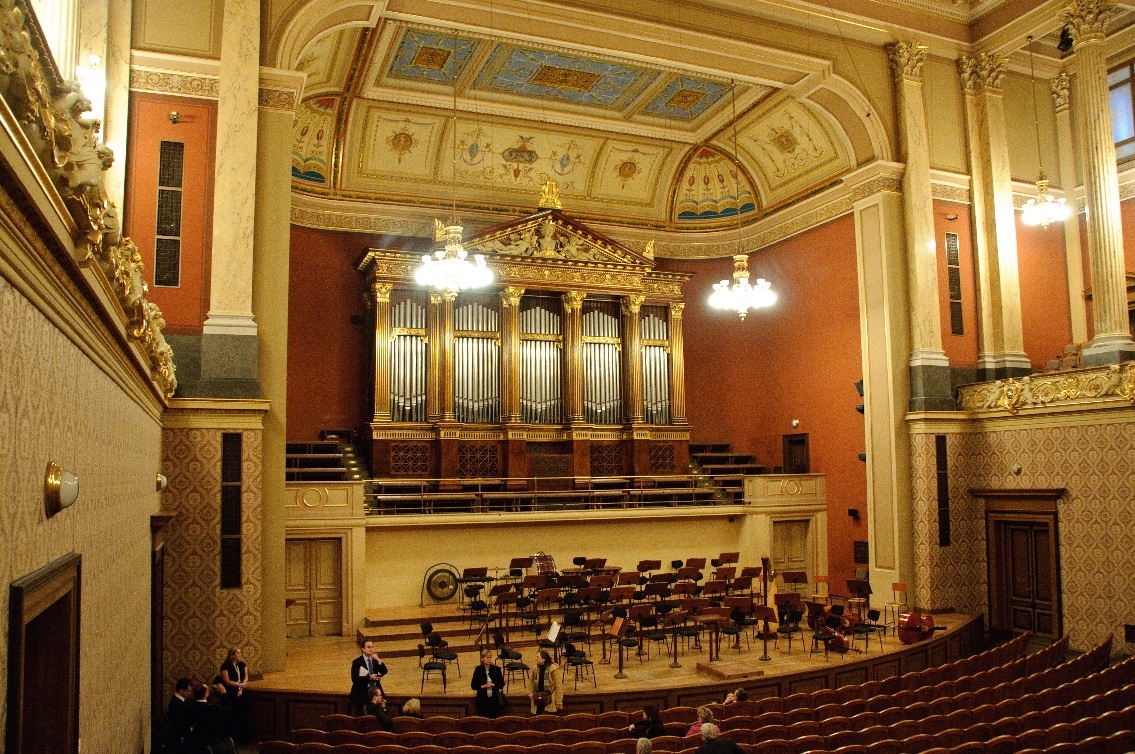 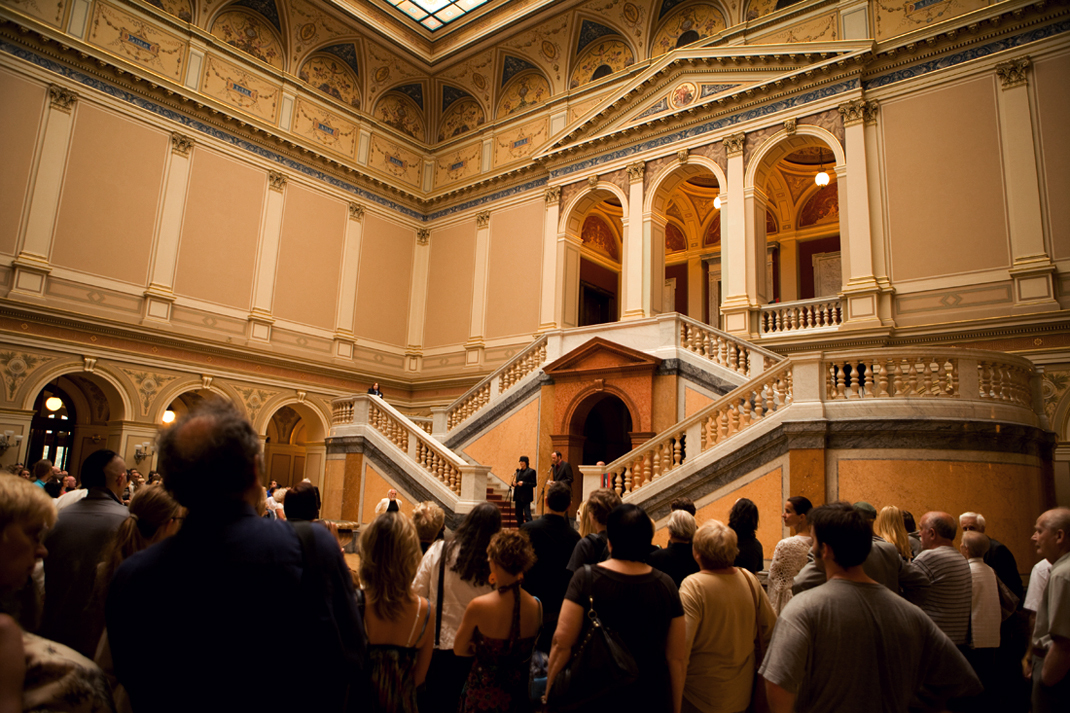 Zítek
Schultz
Židovské městoŽidé – od 10. století
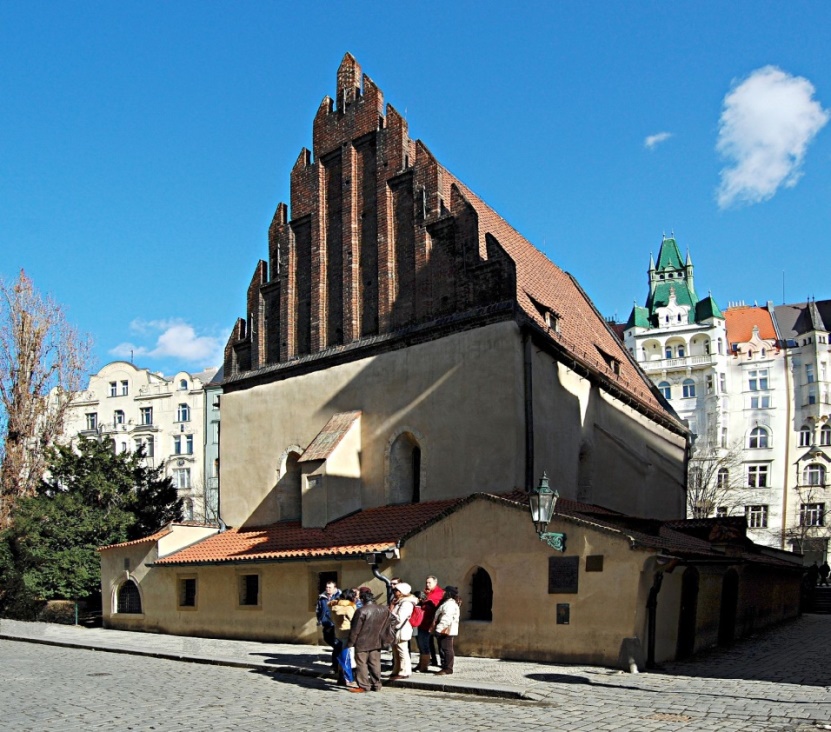 Staronová synagoga
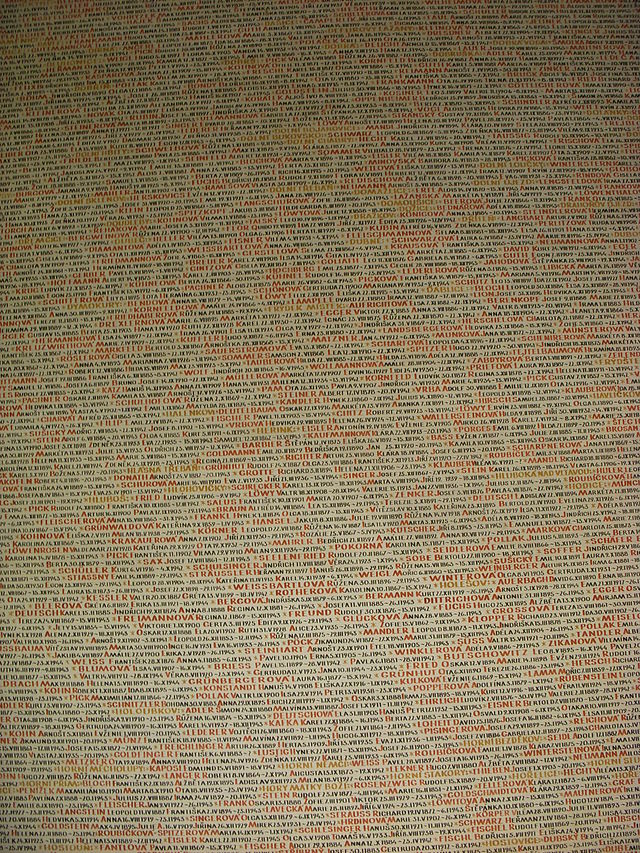 Židovské ghetto – unikátní (v Evropě)
Nová synagoga (13. století)
Španělská synagoga – Židovské muzeum
Pinkasova synagoga
Památník obětí holokaustu – 80,000 jmen
Starý židovský hřbitov
Rabbi Jehudi Lőw – socha Golema; nejstarší – 1439, 12 vrstev
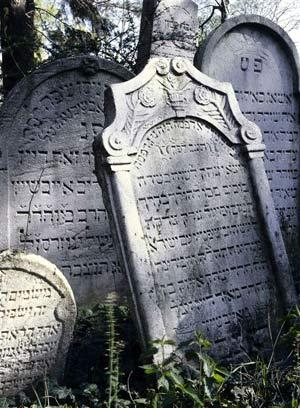 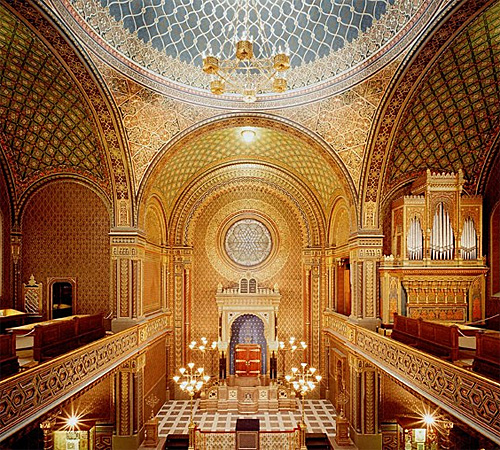 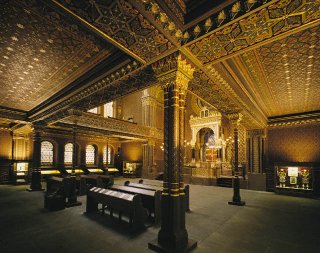 Španělská synagoga
Španělská synagoga
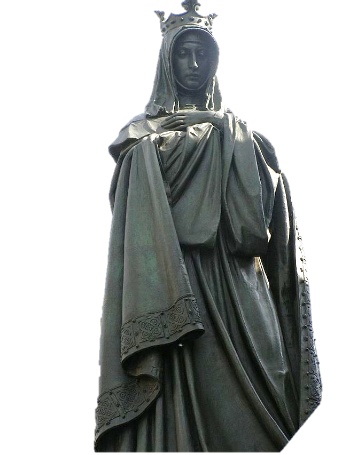 Nové Město
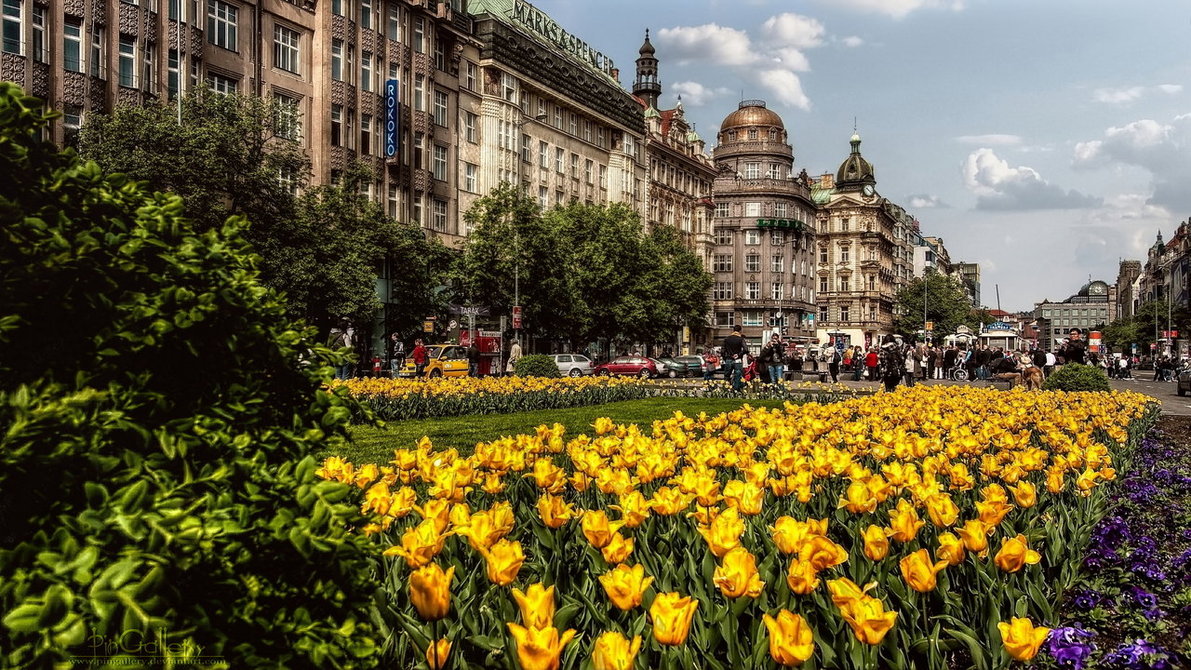 Založeno Karlem IV. – 1348  
Václavské náměstí – 682 dlouhé
Národní muzeum (19. století)
Socha sv. Václava (Myslbek)
Anežka
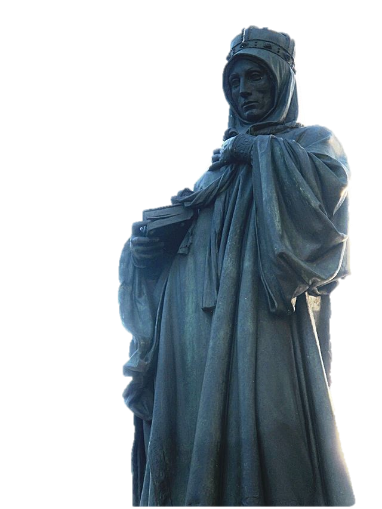 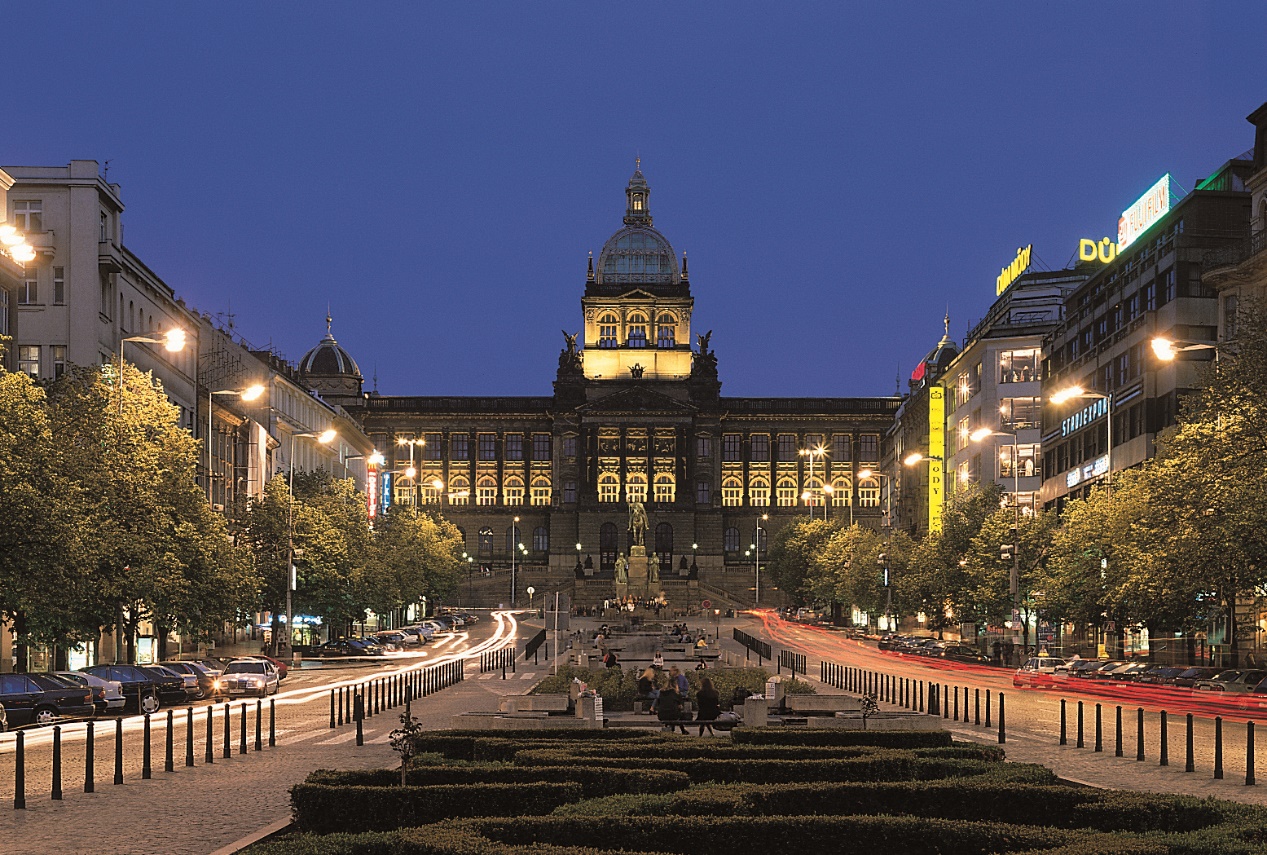 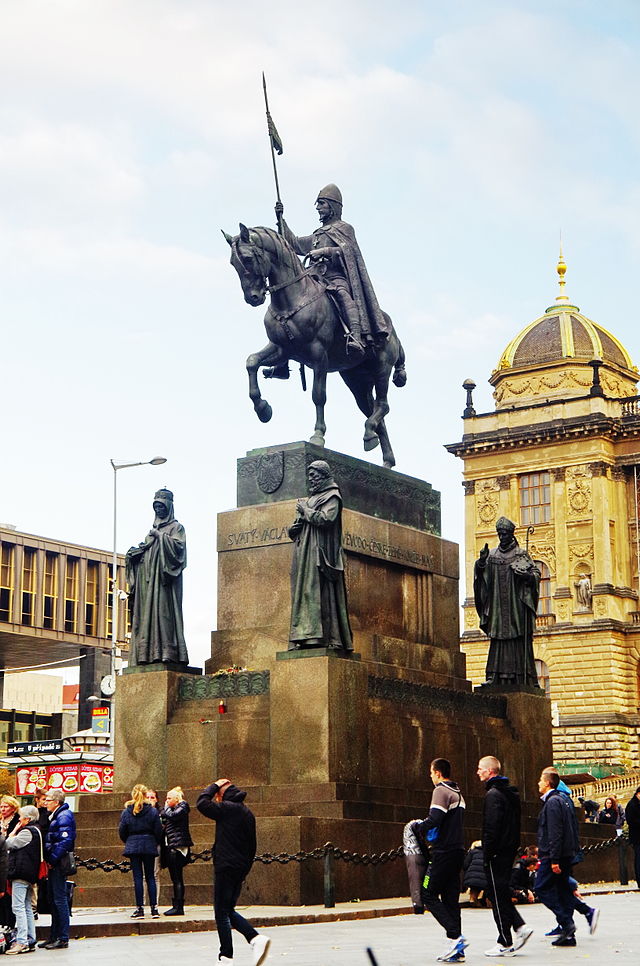 Ludmila
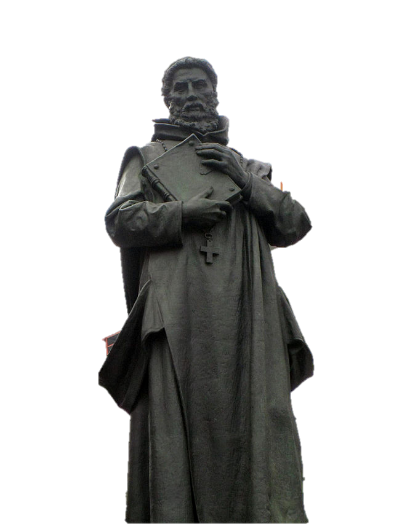 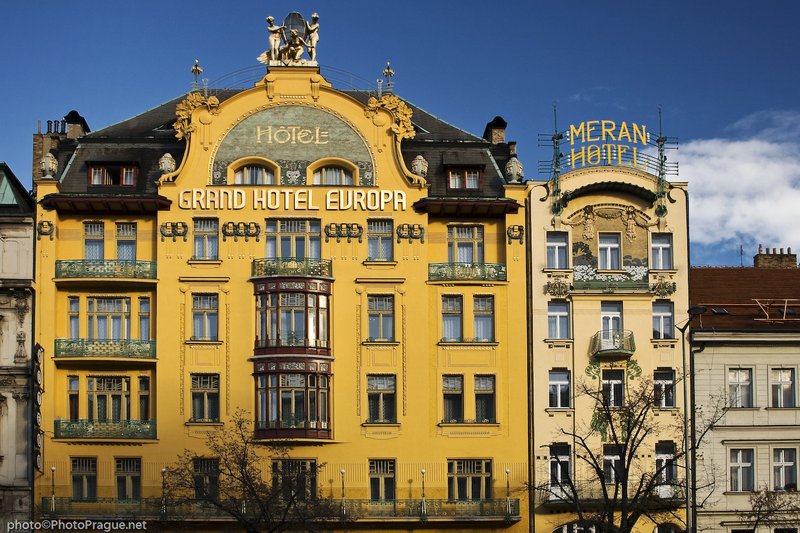 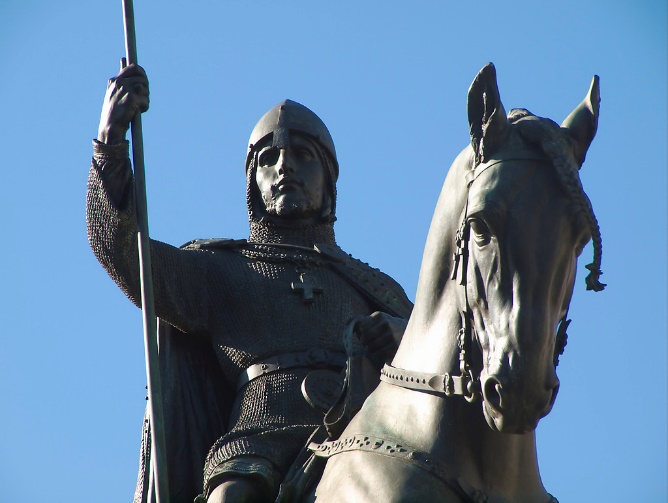 Prokop
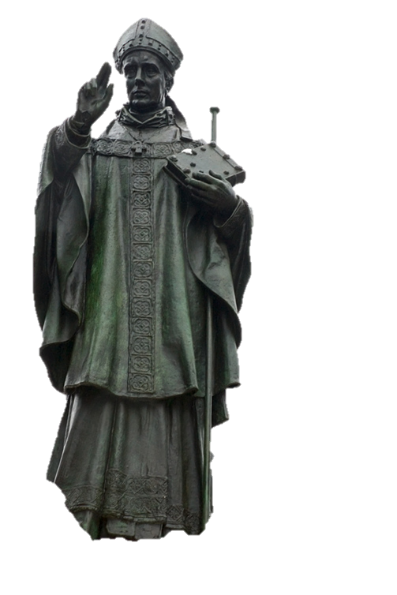 Vojtěch
Novoměstská radnice
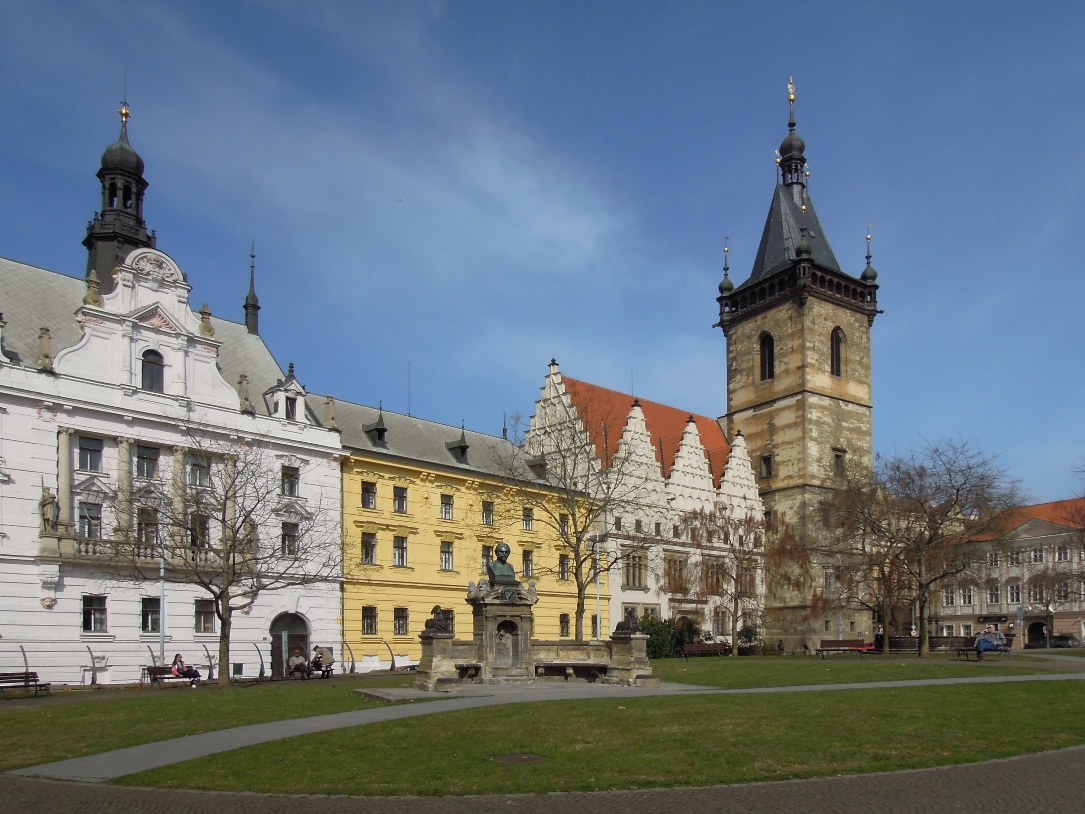 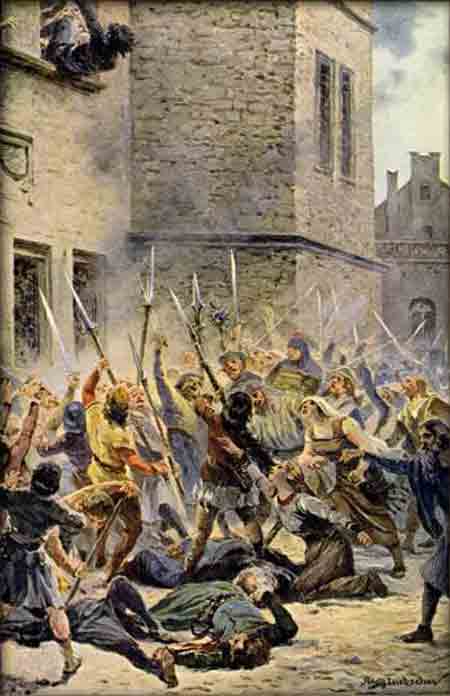 Karel IV. 
42 metrů vysoká, 212 schodů
Přízemí – vězení
1. poschodí – goticko-barokní kaple Nanebevzetí Panny Marie a sv. Václava
1419 – První pražská defenestrace
Pražský loket (kovový)
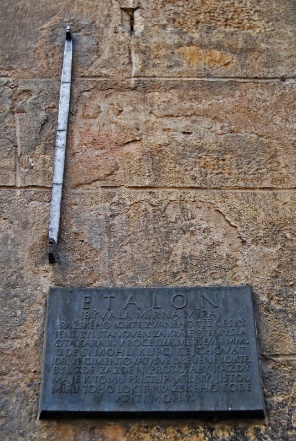 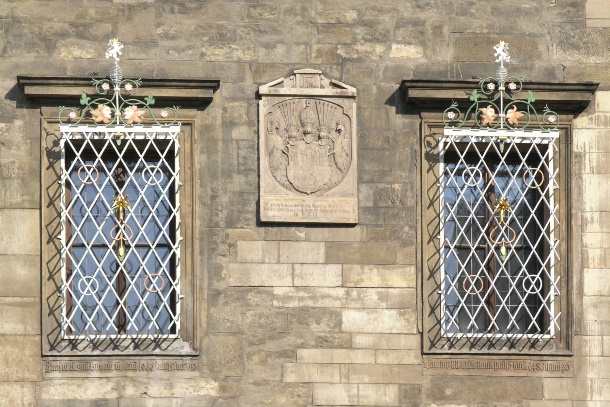 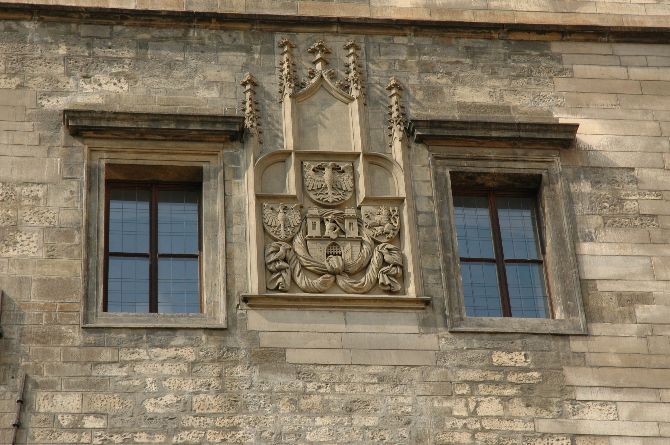 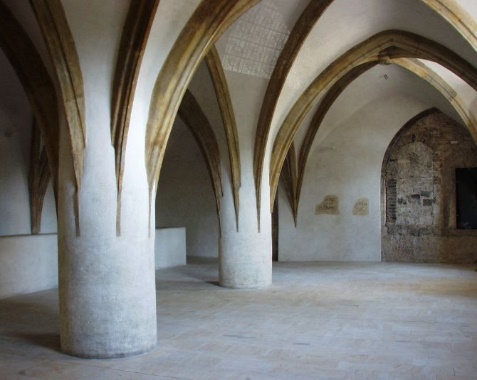 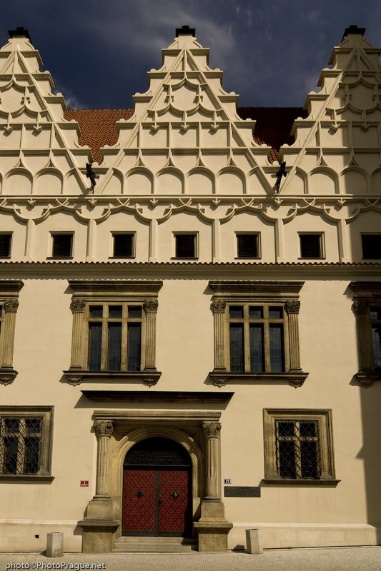 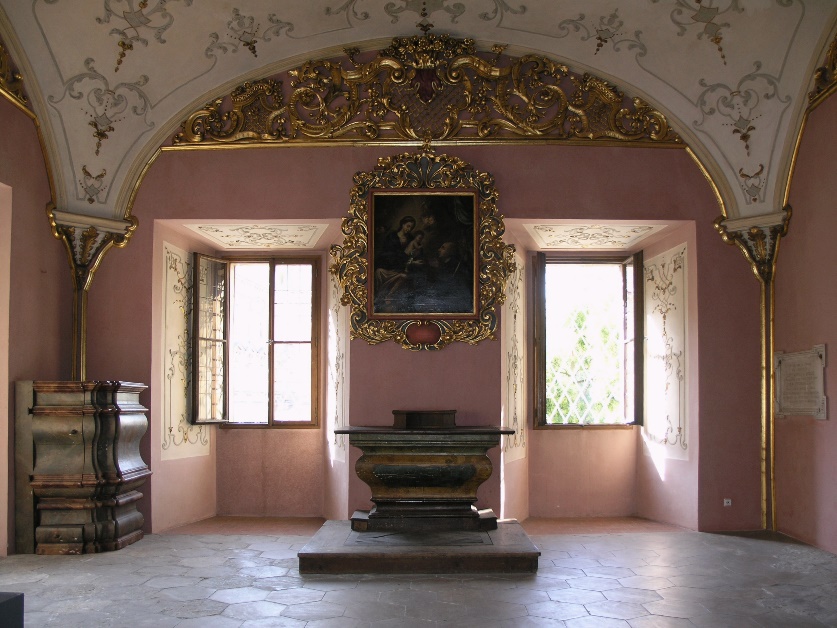 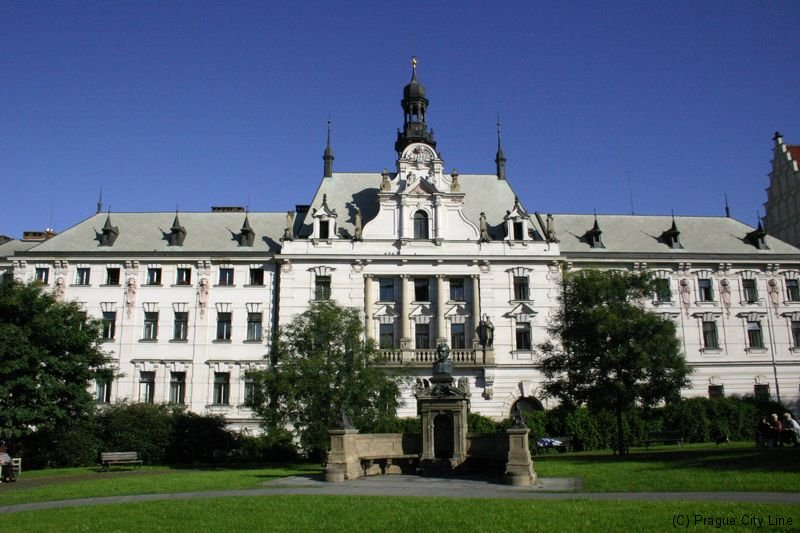 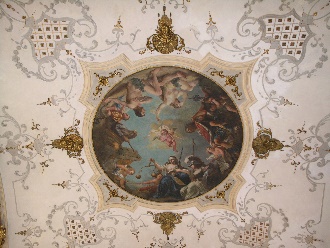 Národní divadlo
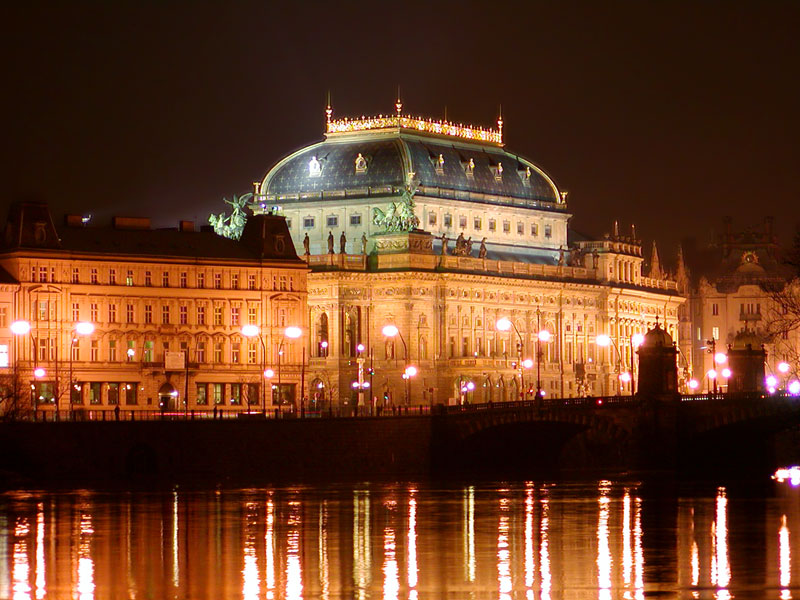 Novorenesanční – 19. století
Financováno z veřejné národní sbírky
Bohatá výzdoba – výmalba, obrazy & sochy
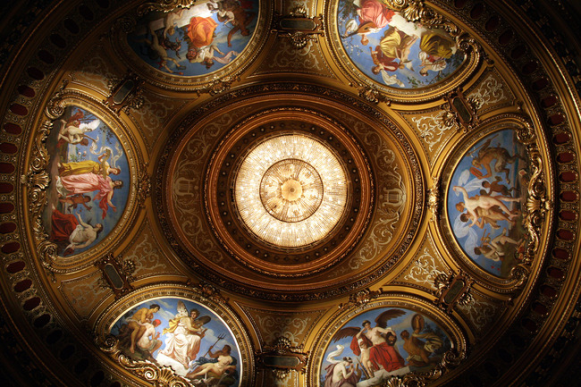 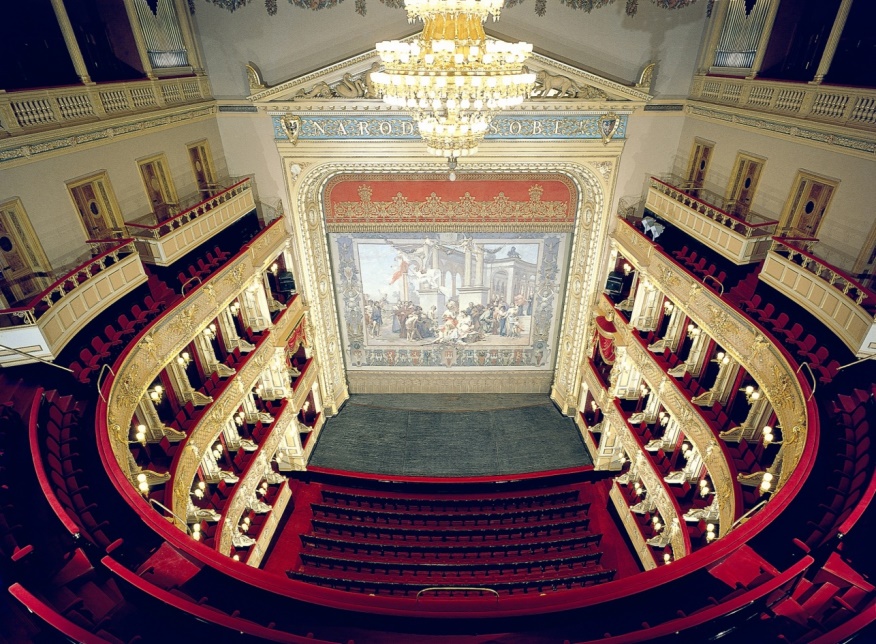 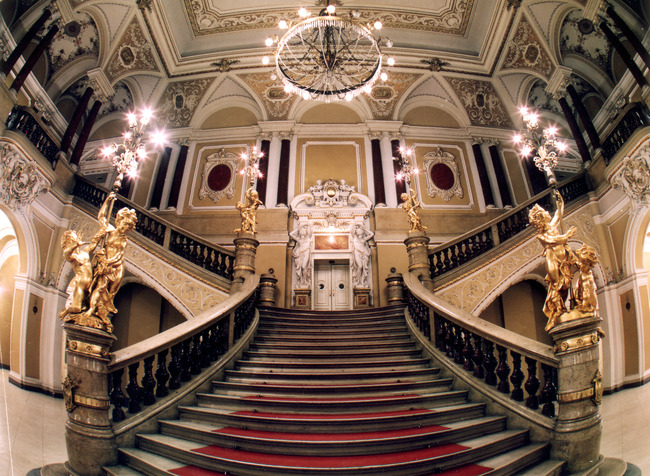 1868 
1881
1883
Josef Zítek
Josef Schulz
Mánes
Myslbek
Aleš
Ženíšek
Hynais
Národní divadlo
Vyšehrad
SLAVÍN
Zeyer
Sládek
Vrchlický
----------------
Štěpánek
Marvan
Höger
----------------
Hynais
Mucha
----------------
Myslbek
Destinová
Kubelík
----------------
Křižík
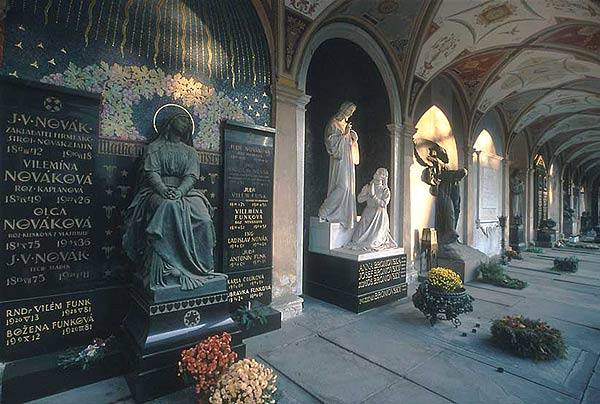 Kopec nad Vltavou
Pozůstatky královského sídla z 10. století
Kostel sv. Petra a Pavla
Rotunda sv. Martina
Hřbitov, Slavín – hrobka
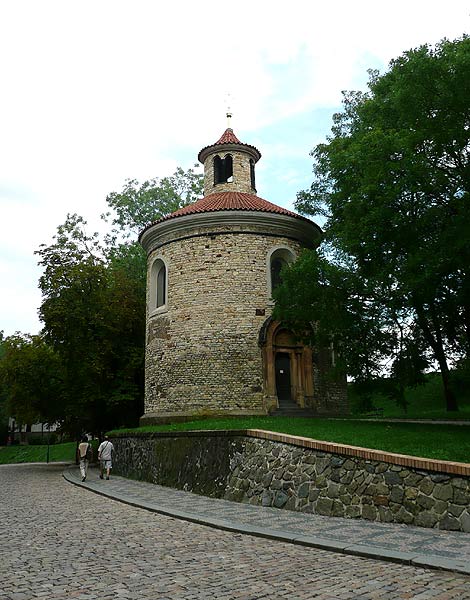 HŘBITOV
Smetana
Dvořák
Fibich
----------------
Čapek
Mácha
Němcová
----------------
Burian
Pešek
Gollová
Adamíra
Štěpánek
Marvan
----------------
Purkyně
Heyrovský
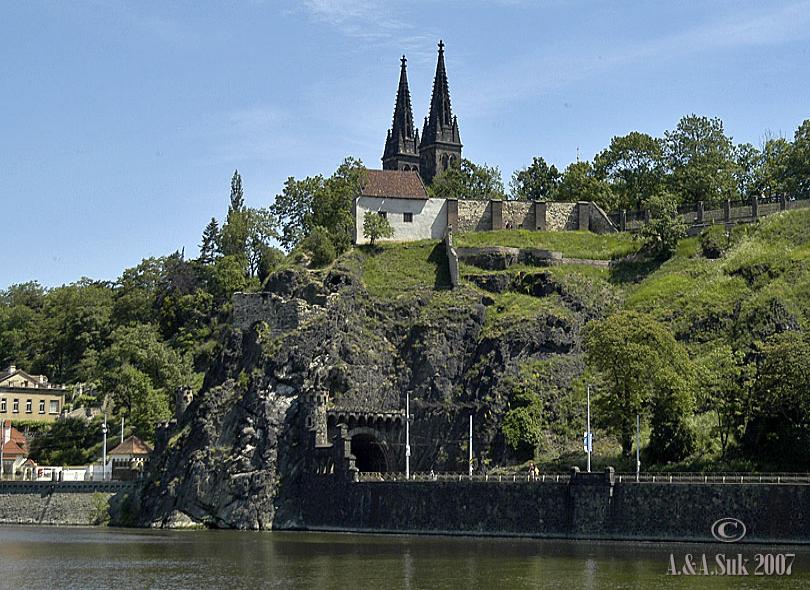 18 mostů přes Vltavu
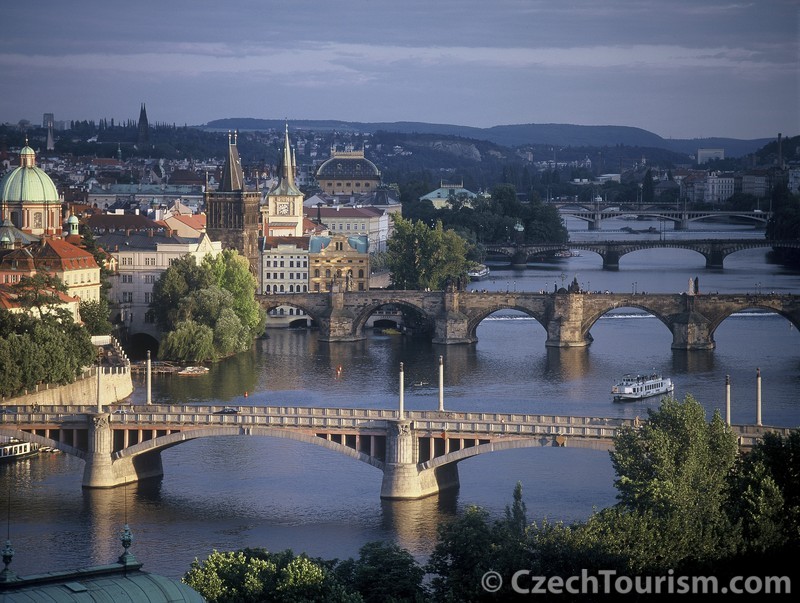 18 BRIDGES OVER VLTAVA
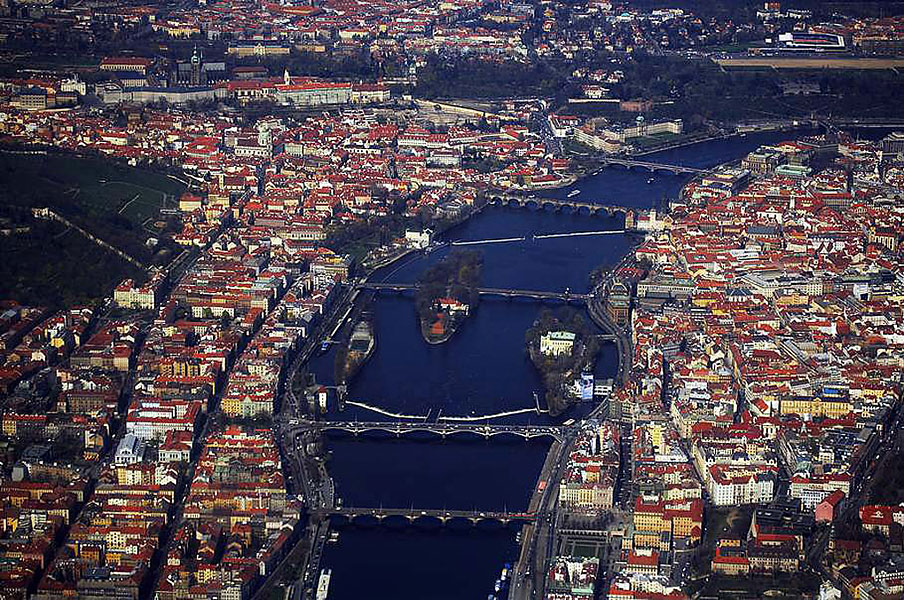 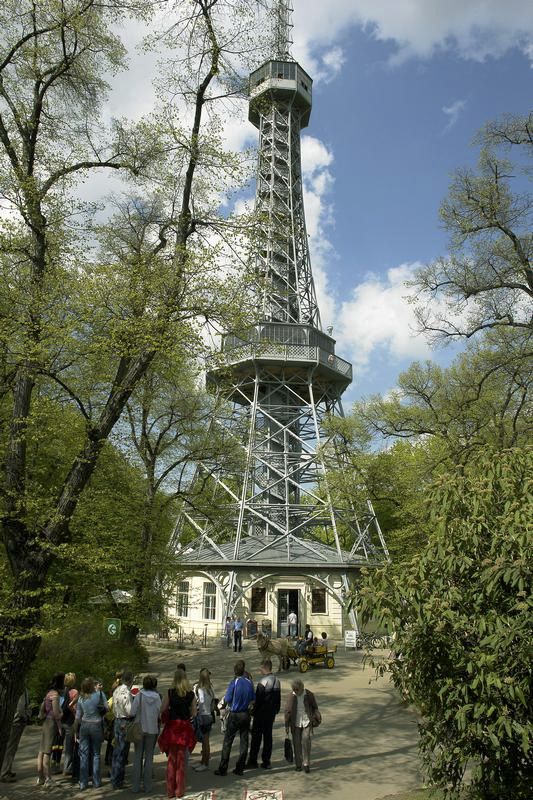 Petřín
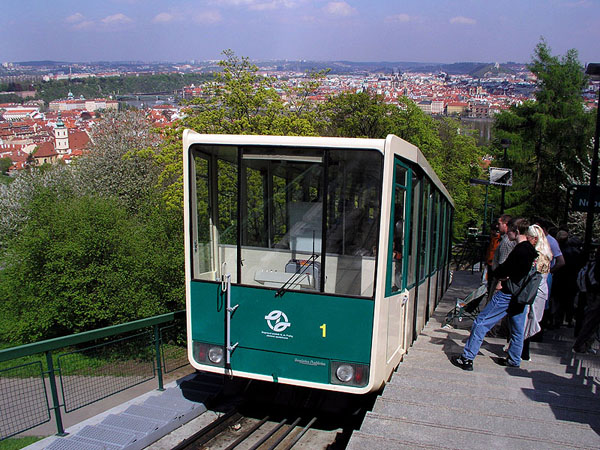 Kopec 327 metrů 
 Lanová dráha
 Štefánikova hvězdárna
 Zrcadlové bludiště
 Zahrady, sochy K. H. Máchy, Nerudy, Vrchlického, Štefánika
Petřínská rozhledna – „kopie“ Eiffelovky, 65 metrů, 299 schodů
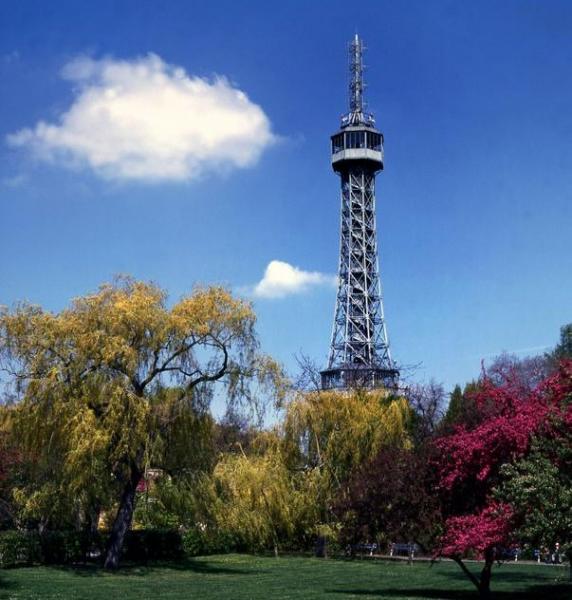 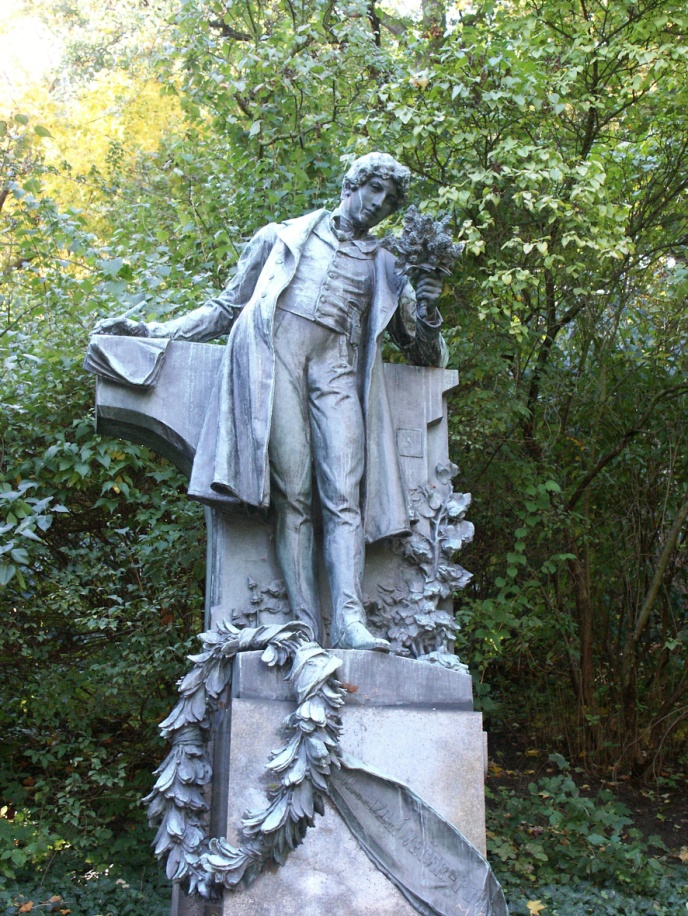 Břevnovský klášter      
Nejstarší mužský – 993 (Boleslav II & Vojtěch)
Benediktýnské arciopatství, nejstarší pivovar
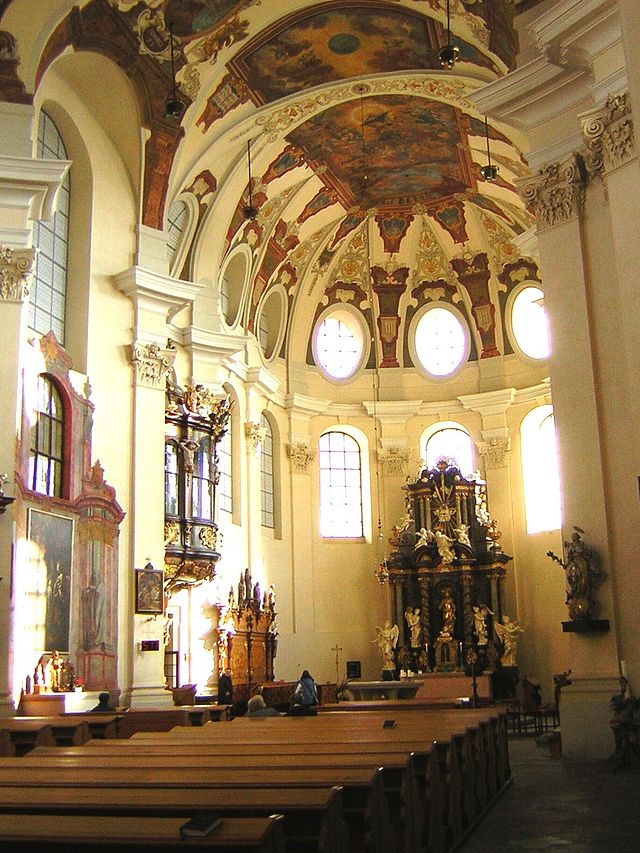 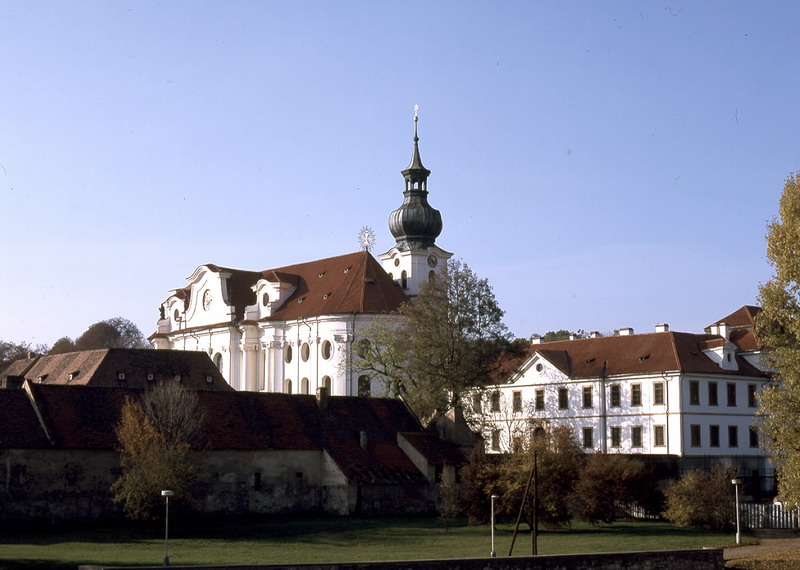 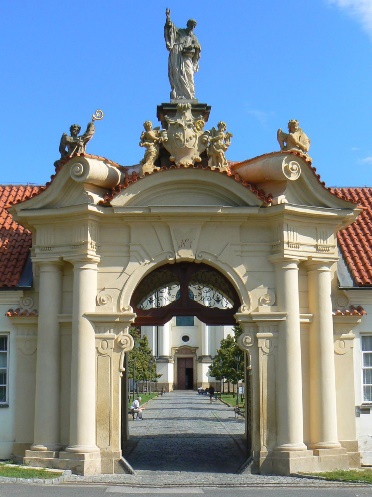 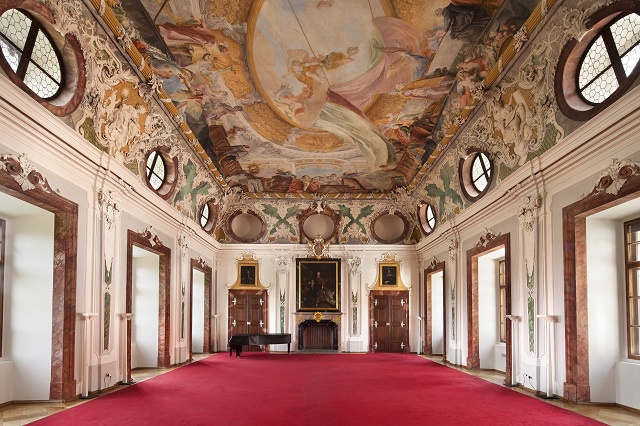 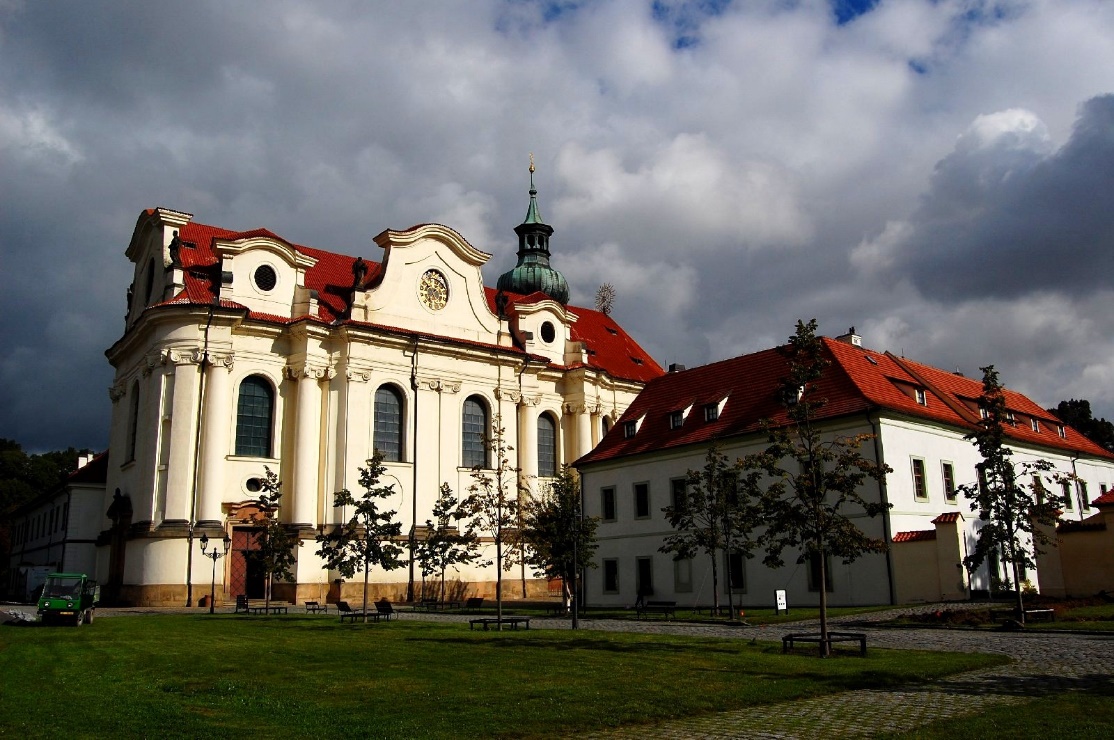 Anežský klášter (Staré Město)
Řád sv. Kláry/Klarisky & Františkáni
1231 – Anežka Přemyslovna
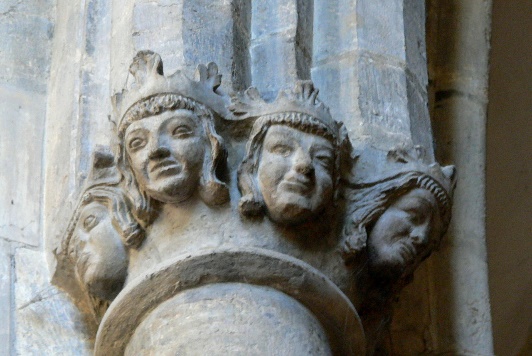 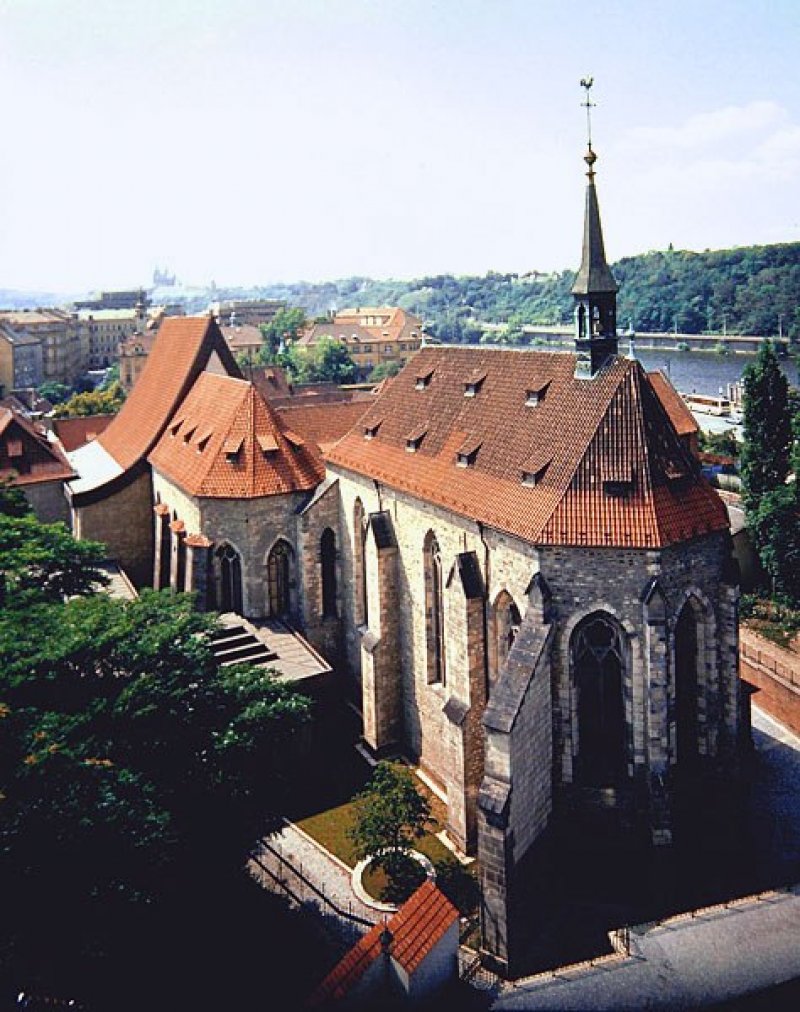 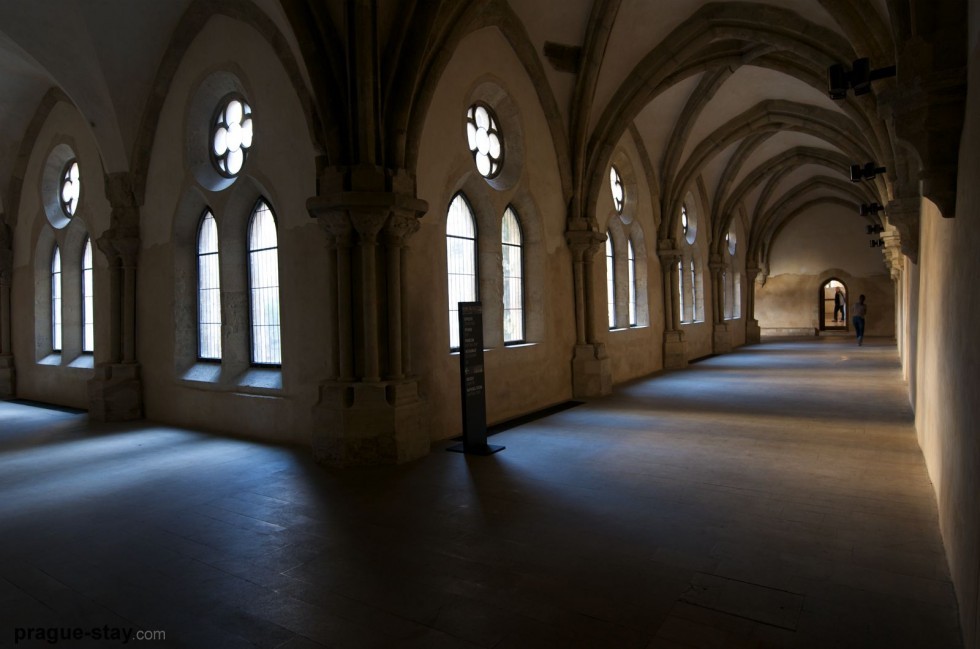 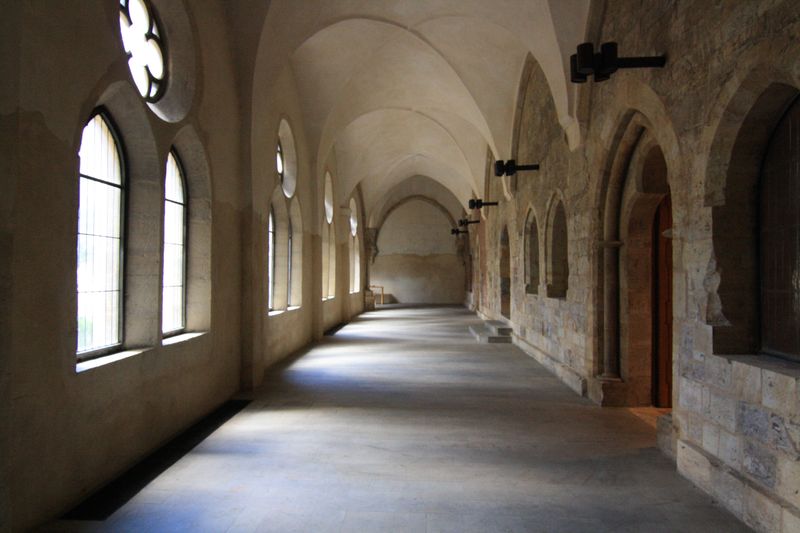 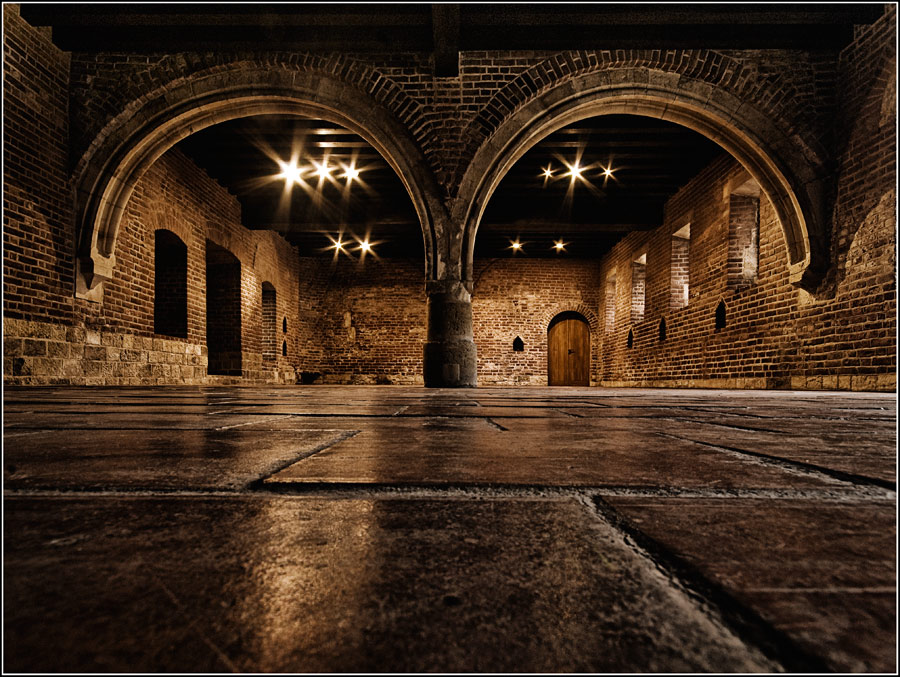 Strahovský klášter 
Památník národního písemnictví
založen 1143
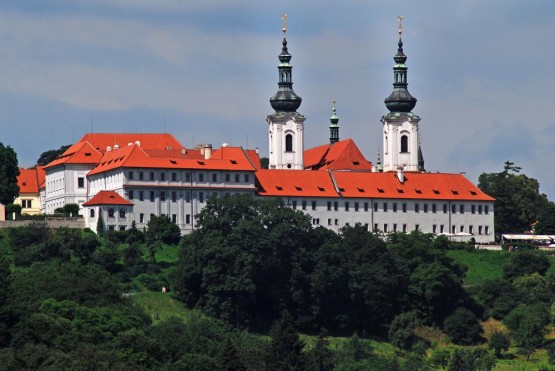 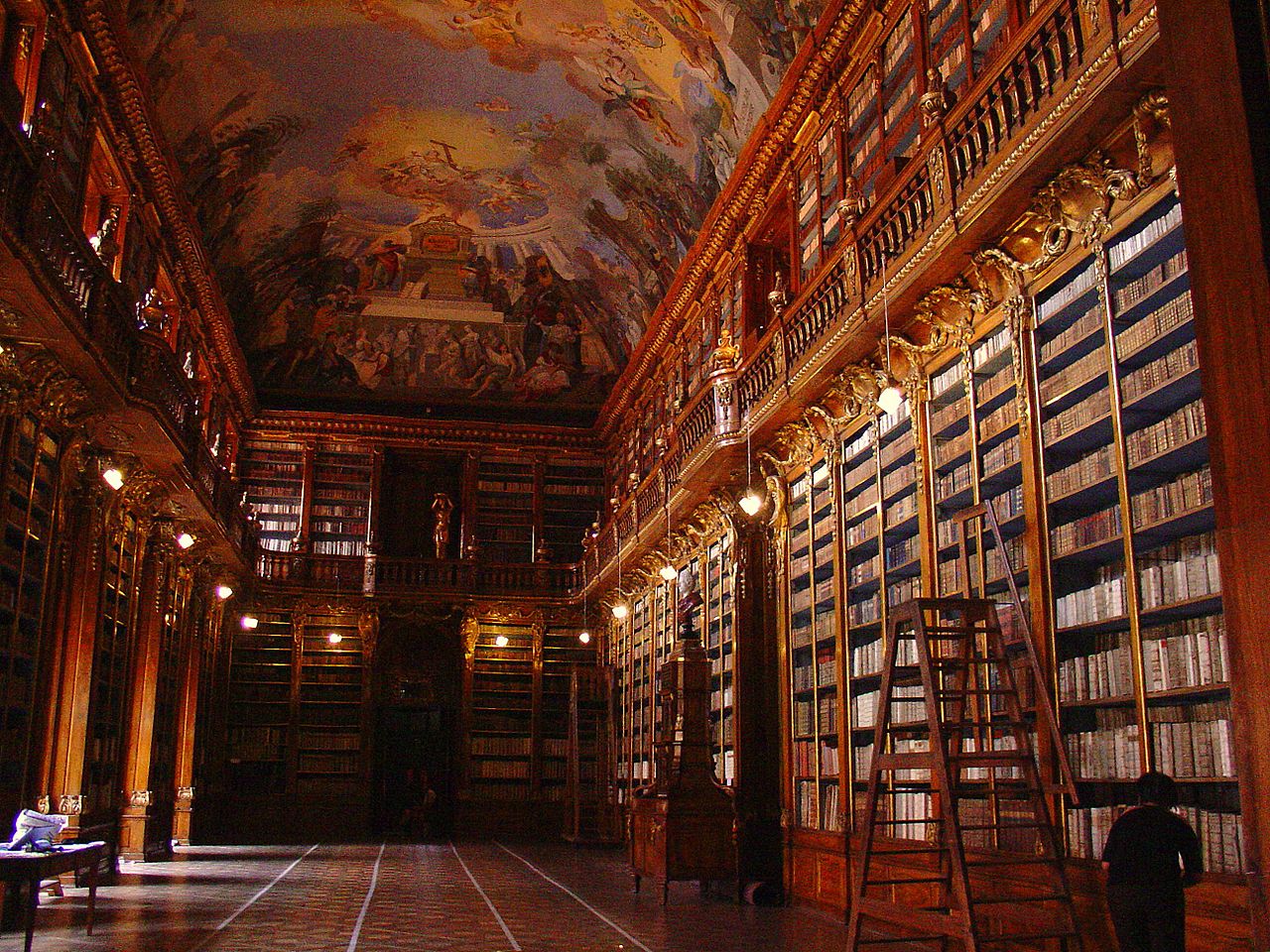 200,000 knih 
3,000 rukopisů
1,500 inkunábulí
860 Strahovský evangeliář
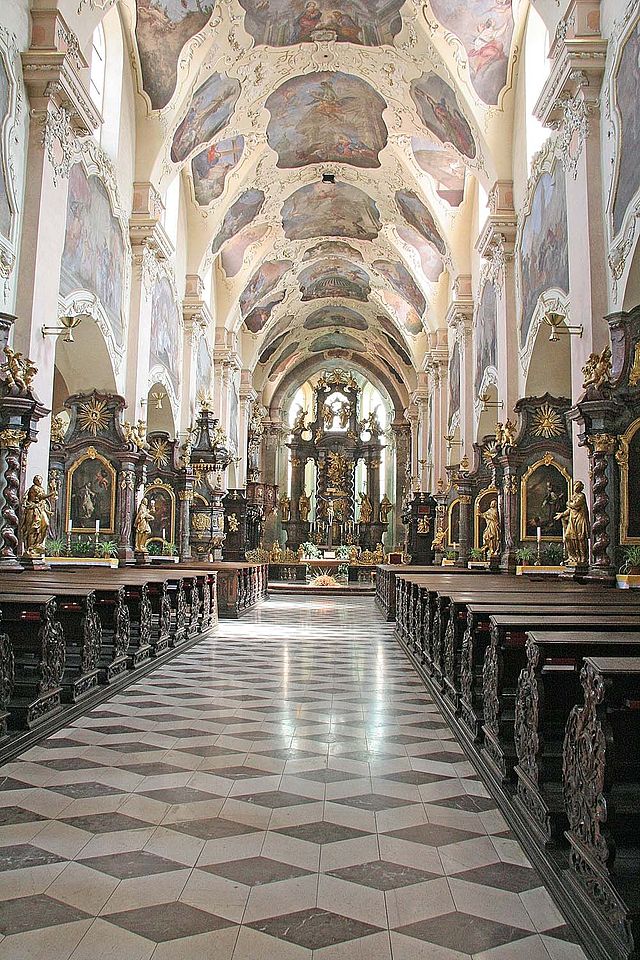 Filozofický sál
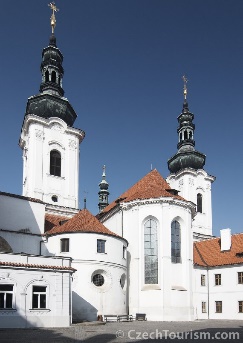 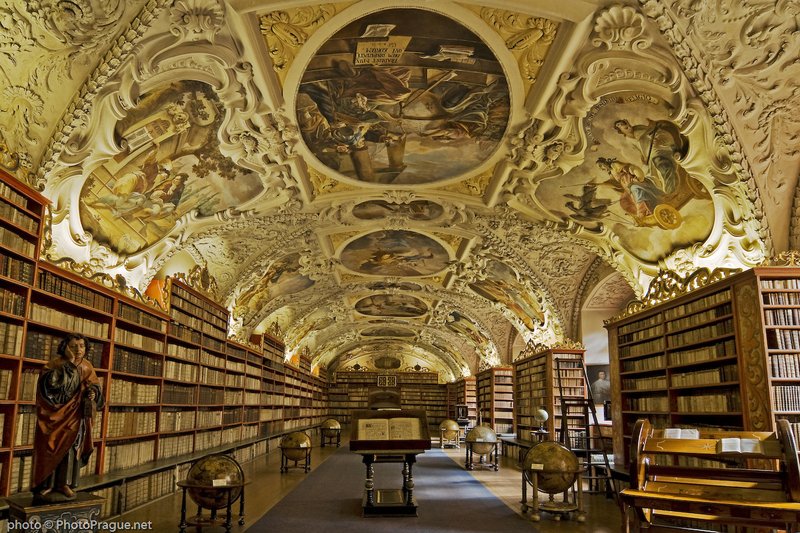 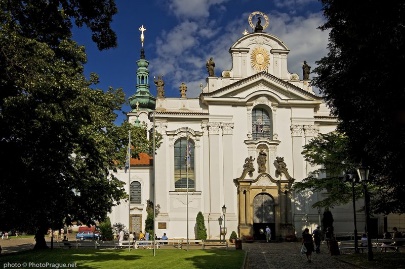 Bazilika Nanebevzetí Panny Marie
Teologický sál
MO
D
E
R
N
Í

A
R
C
H
I
T
E
K
T
U
R
A
Dancing house
Stra
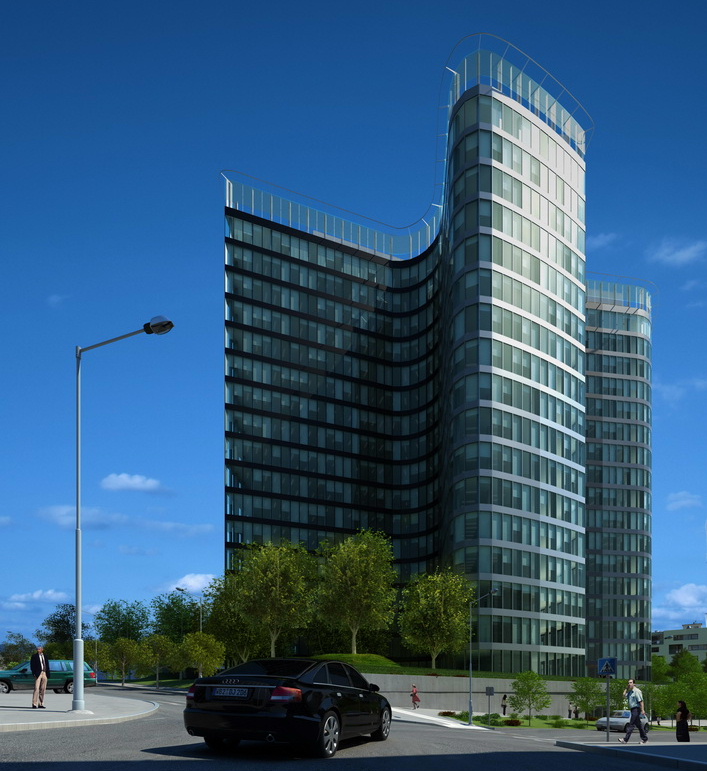 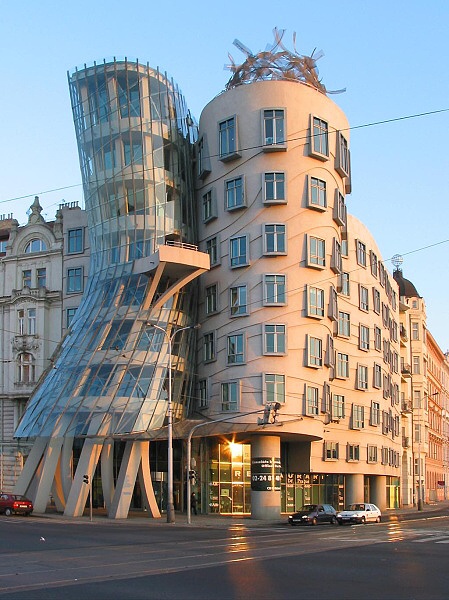 BB Centrum Filadelfie
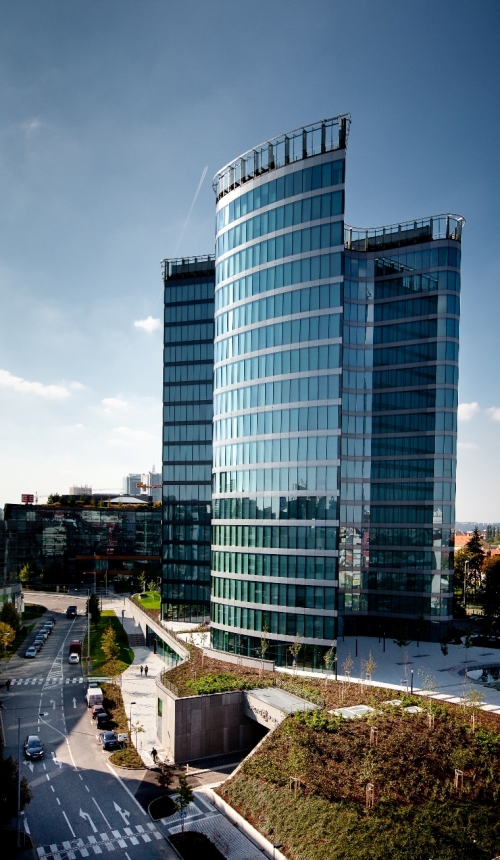 Tančící dům
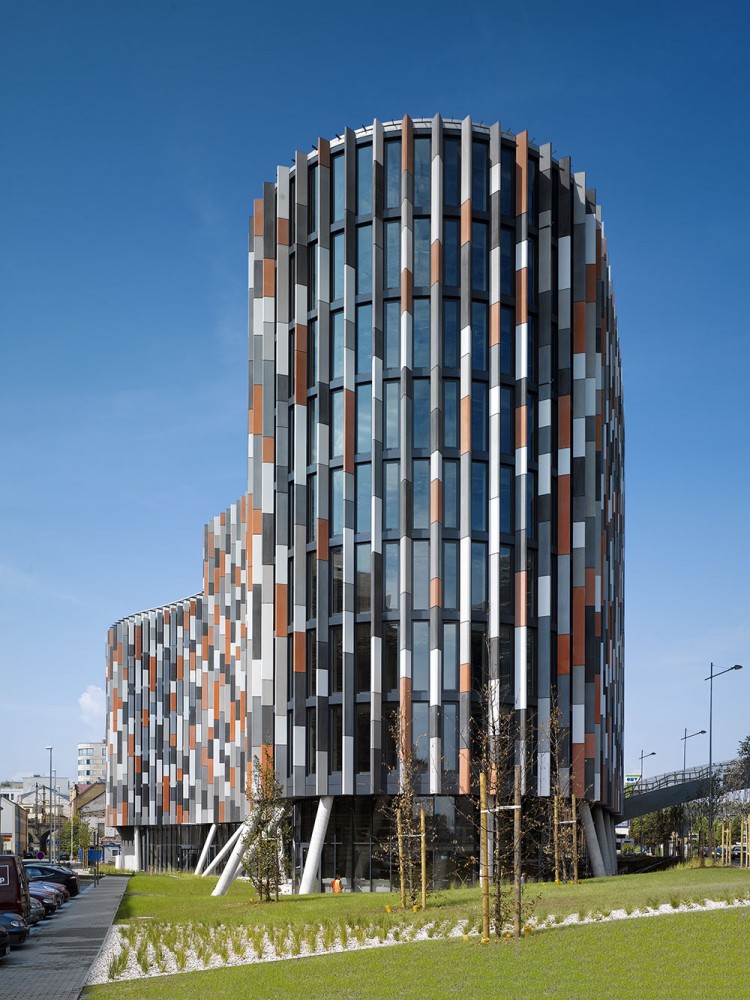 Main Point Karlín
Národní technická knihovna
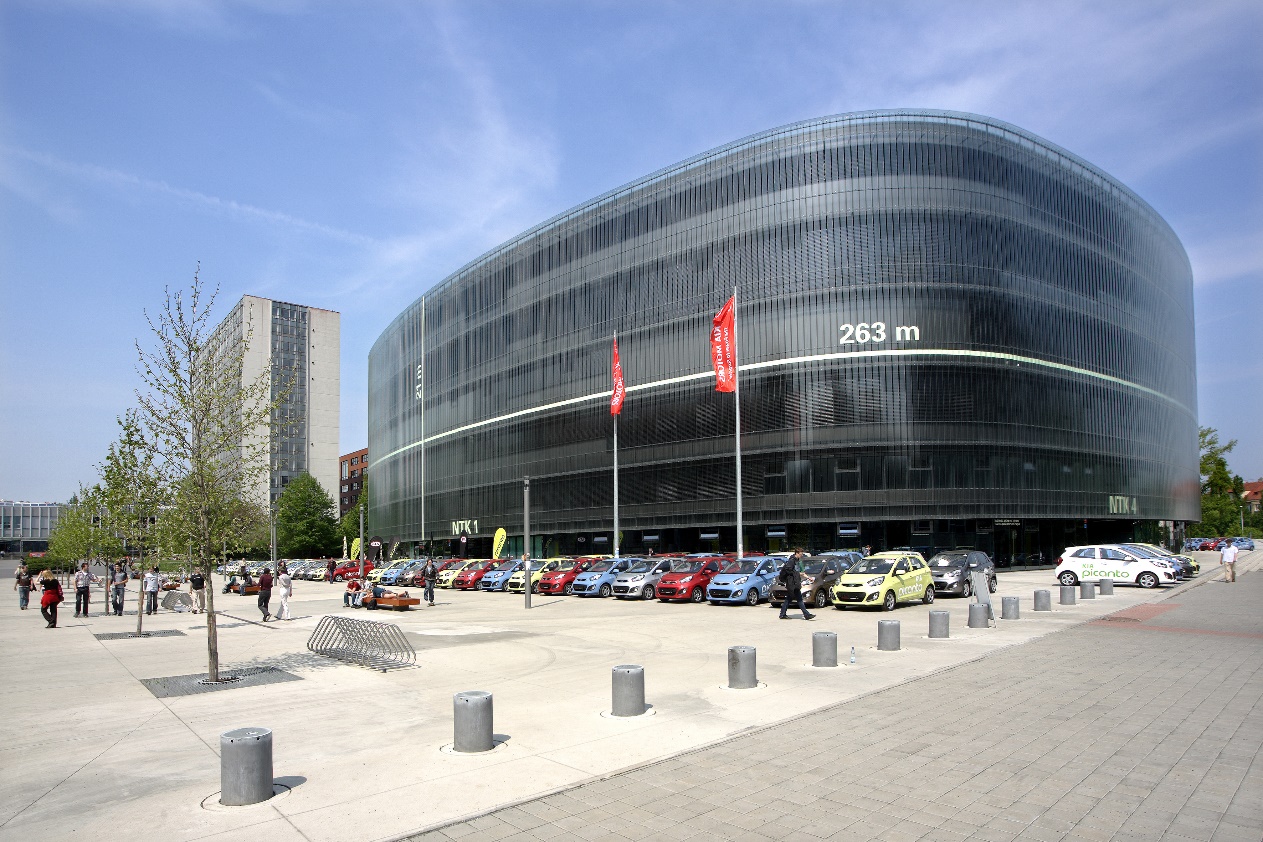 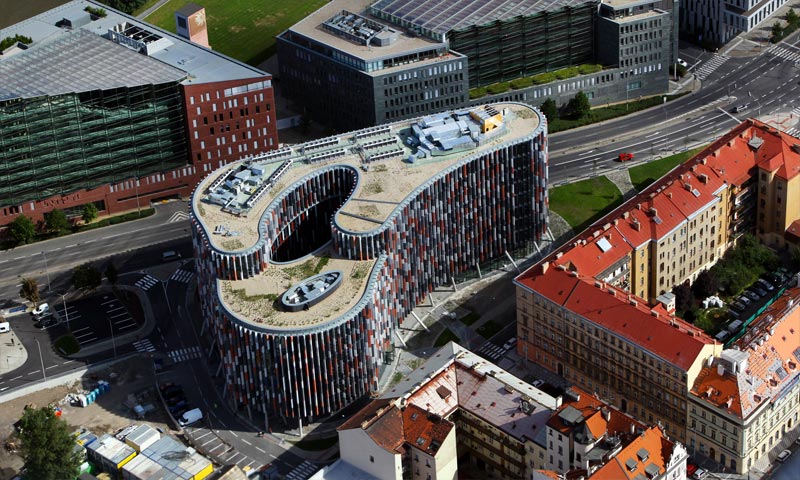 DĚKUJI ZA POZORNOST
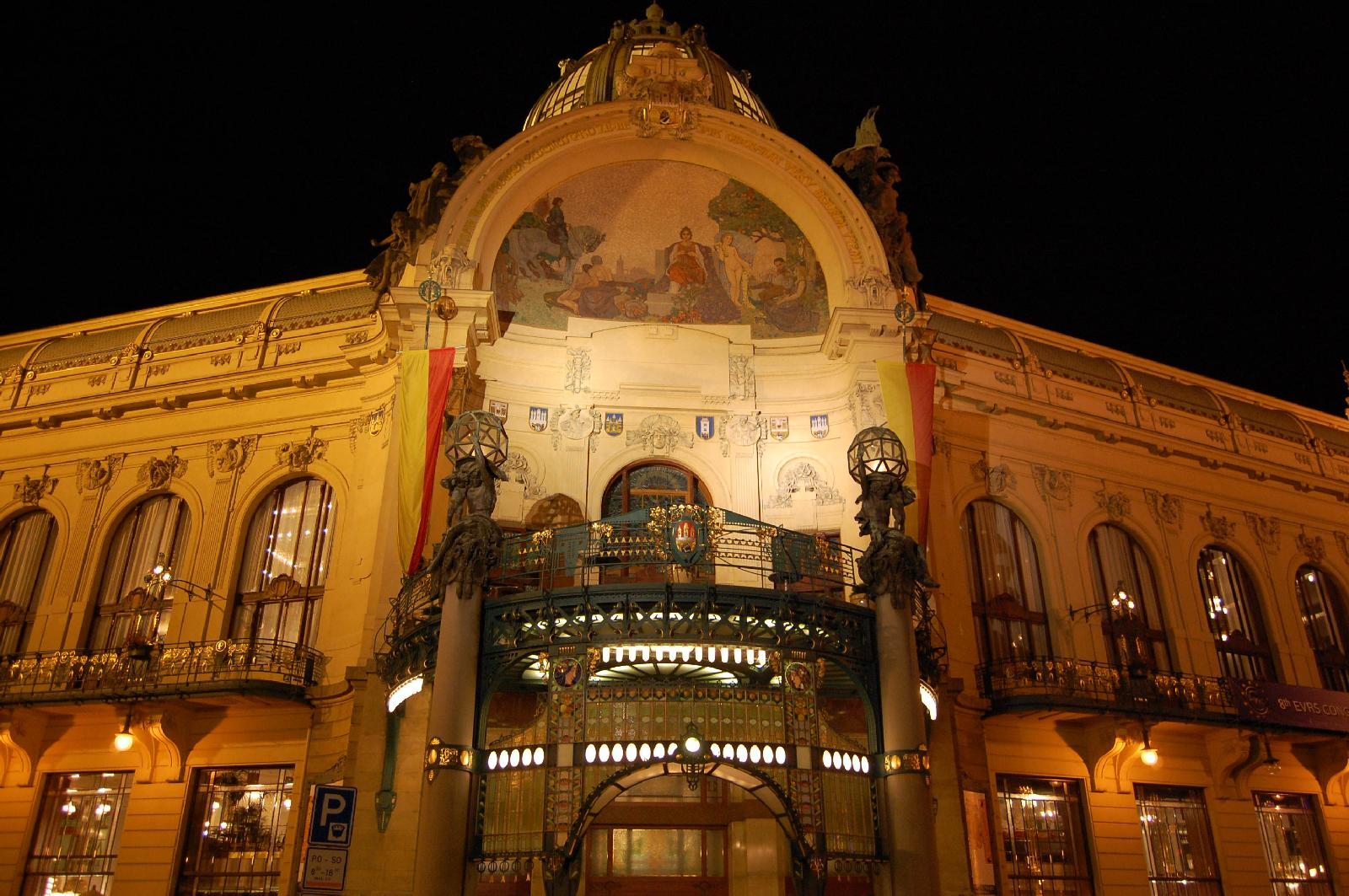